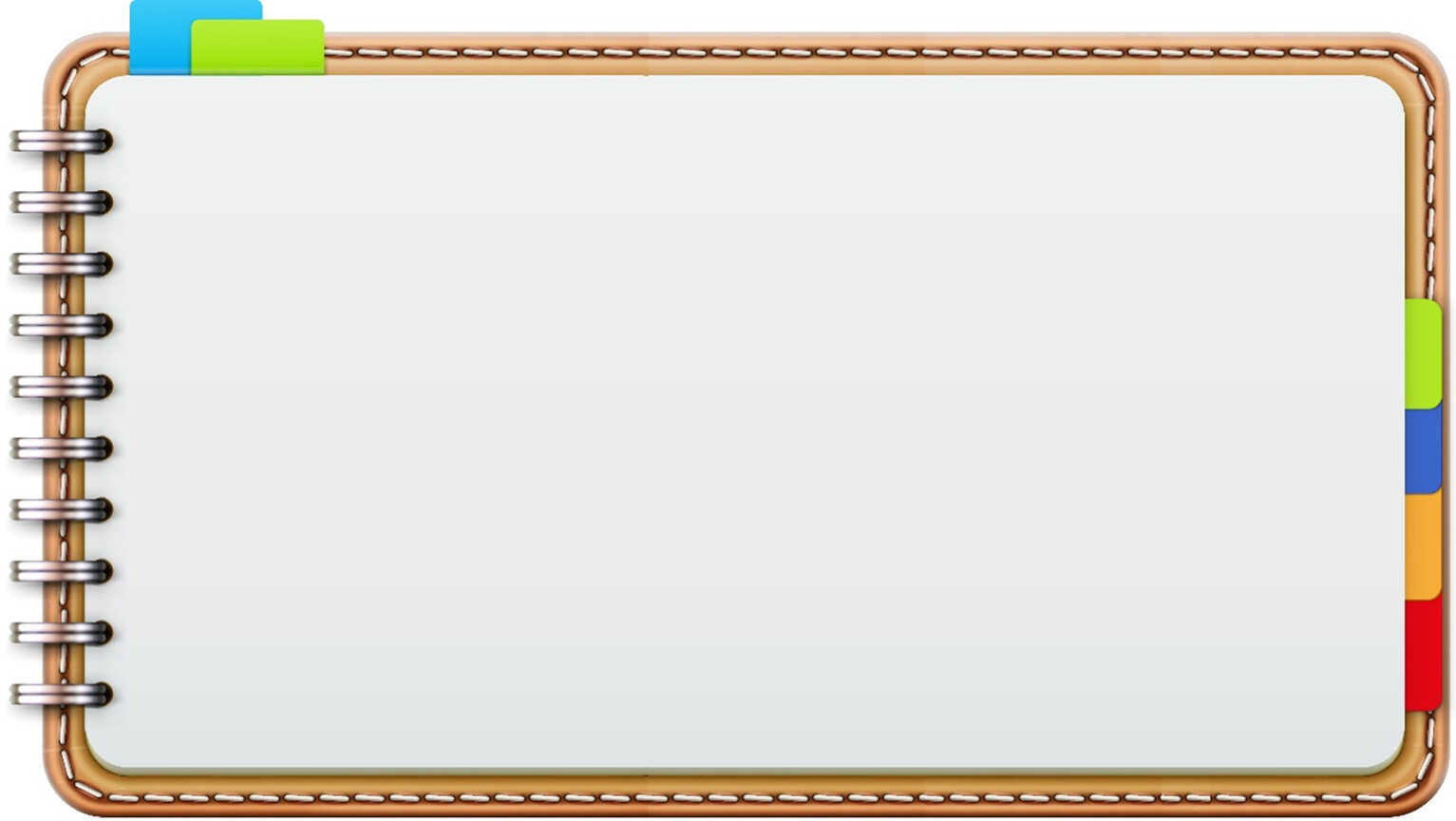 МУНИЦИПАЛЬНОЕ БЮДЖЕТНОЕ ОБЩЕОБРАЗОВАТЕЛЬНОЕ УЧРЕЖДЕНИЕ СРЕДНЯЯ ОБЩЕОБРАЗОВАТЕЛЬНАЯ ШКОЛА КЕНАДСКОГО СЕЛЬСКОГО ПОСЕЛЕНИЯ ВАНИНСКОГО МУНИЦИПАЛЬНОГО РАЙОНА ХАБАРОВСКОГО КРАЯ
Методическая работа в МБОУ СОШ с. Кенада 
Ванинского муниципального района Хабаровского края
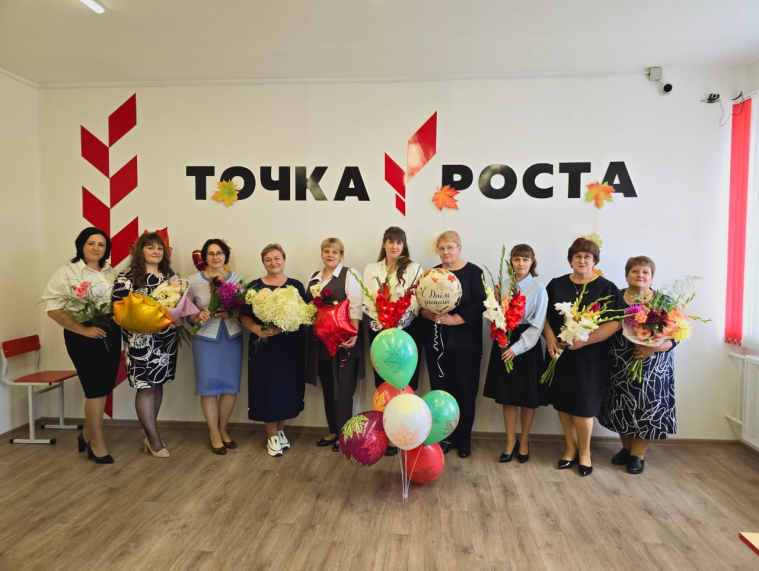 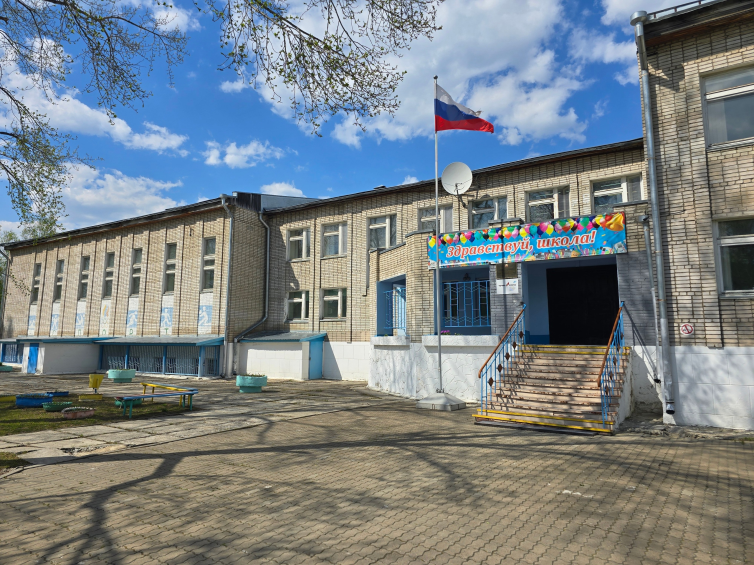 2025 г.
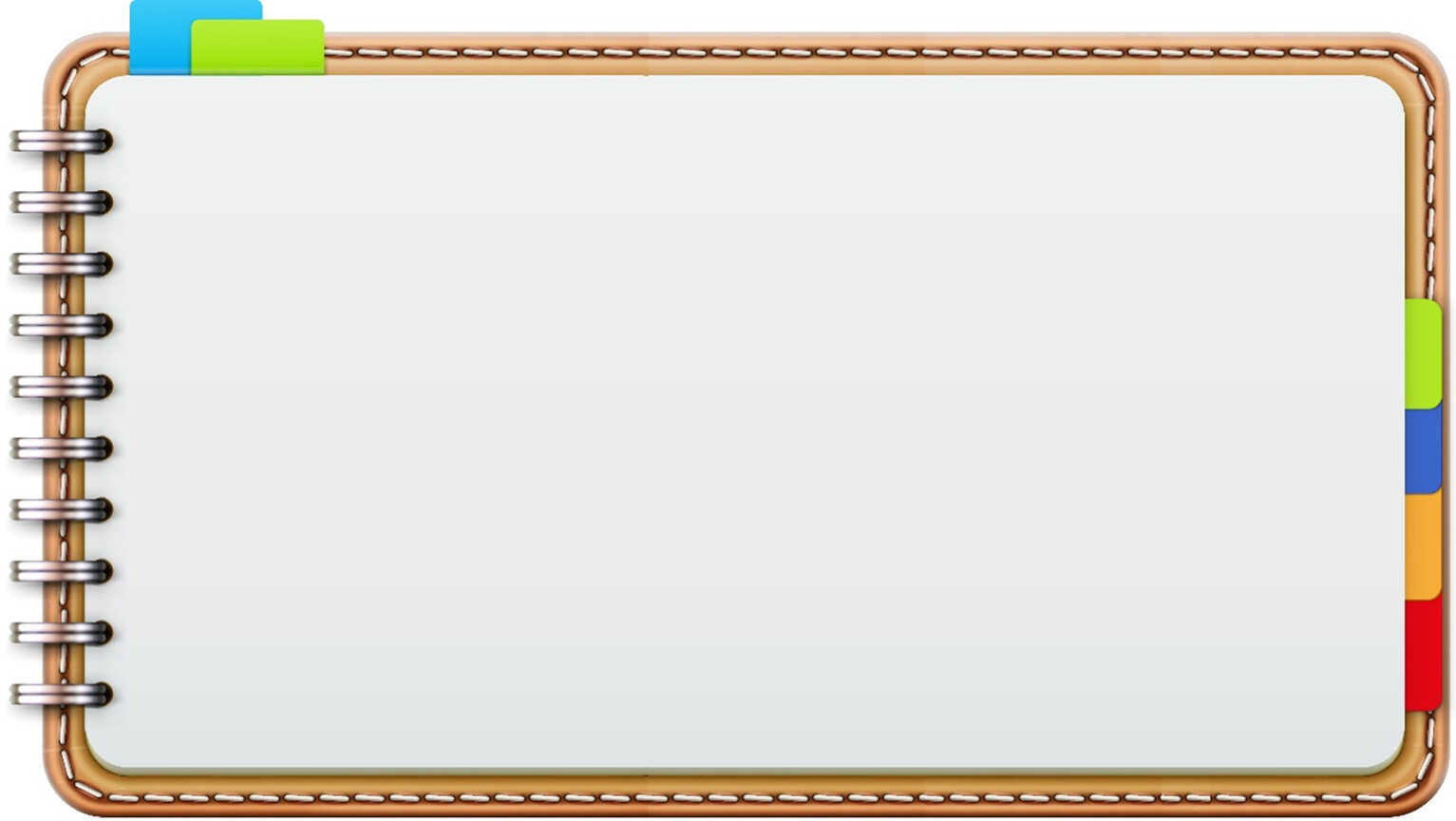 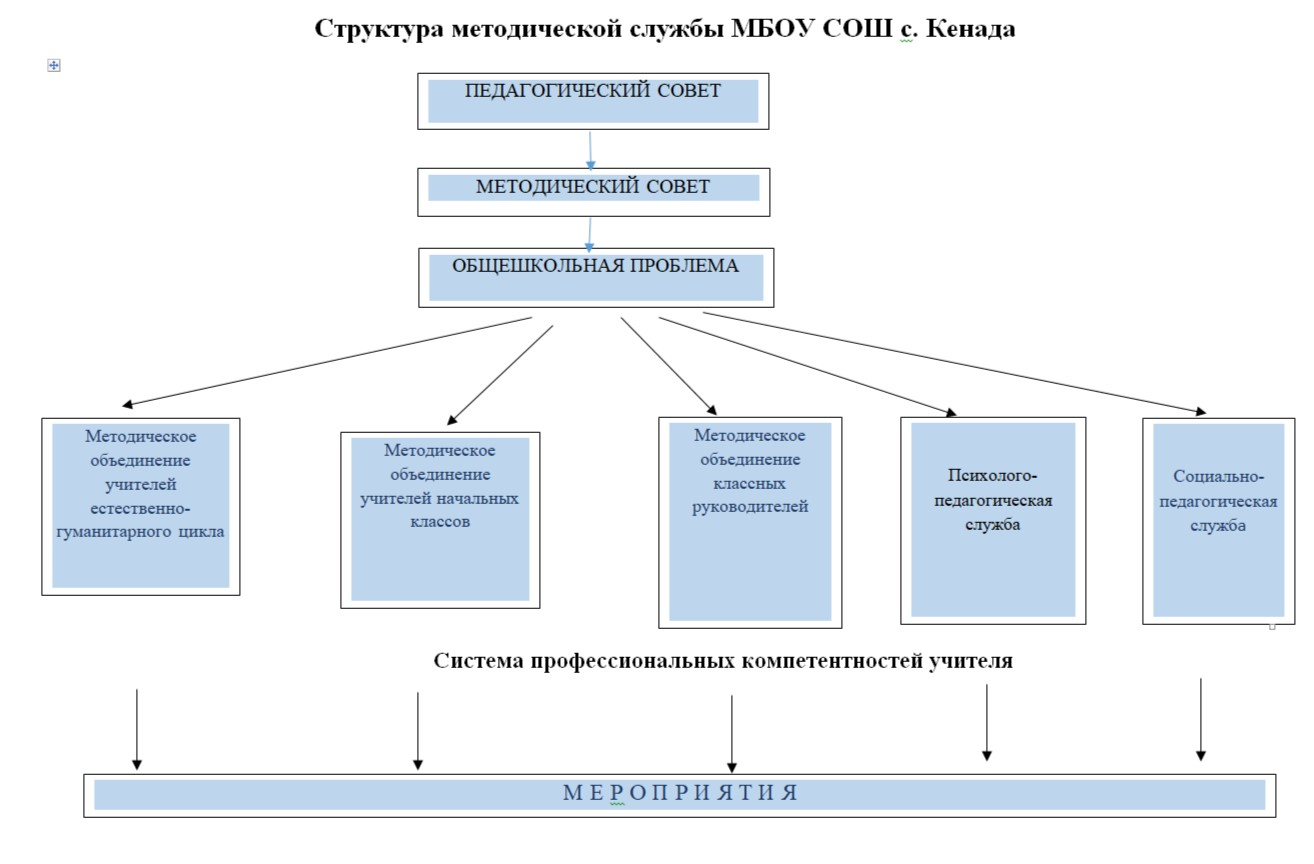 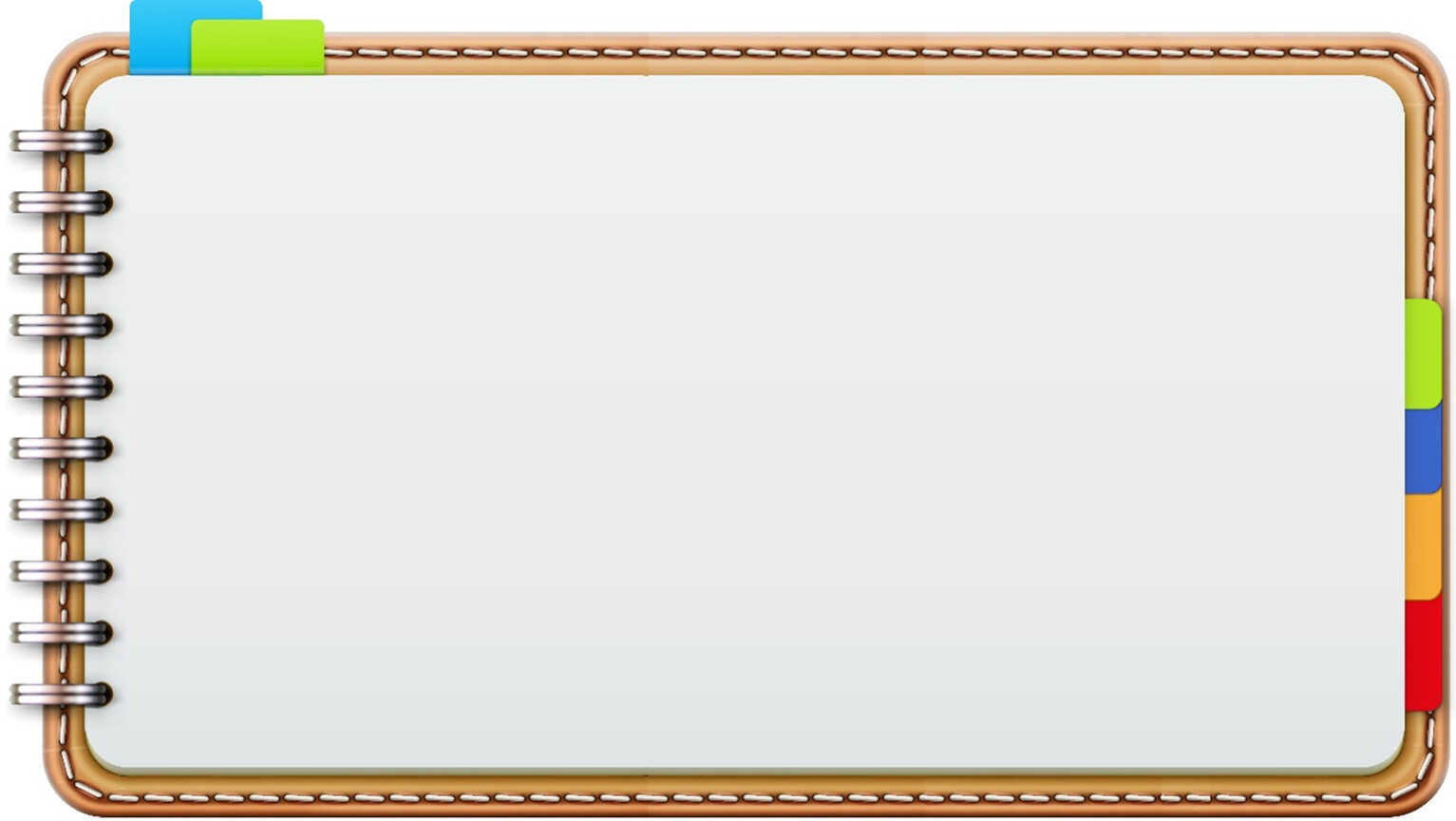 Реализация целевой модели наставничества
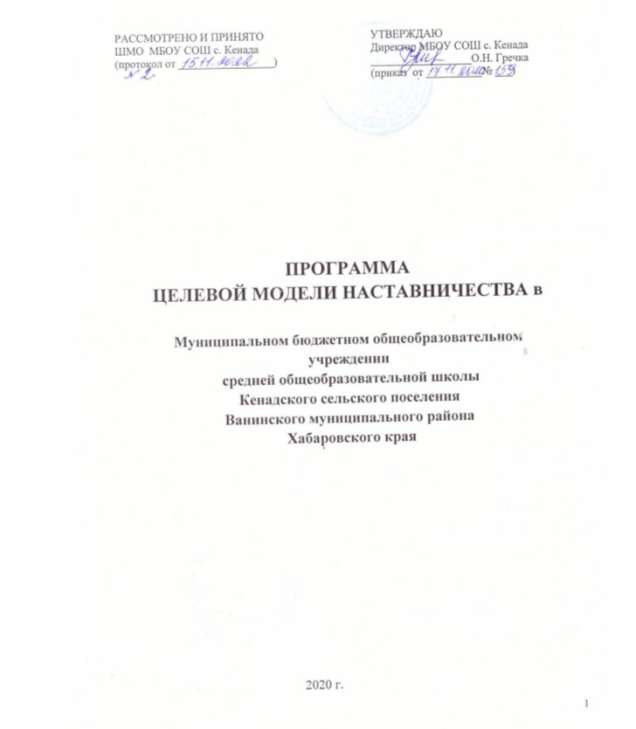 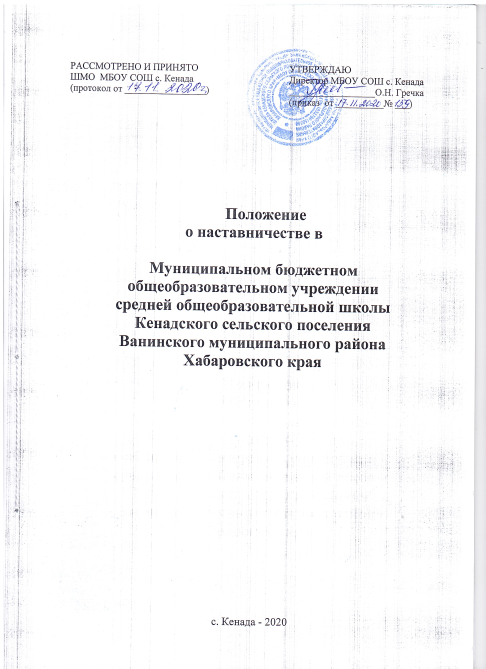 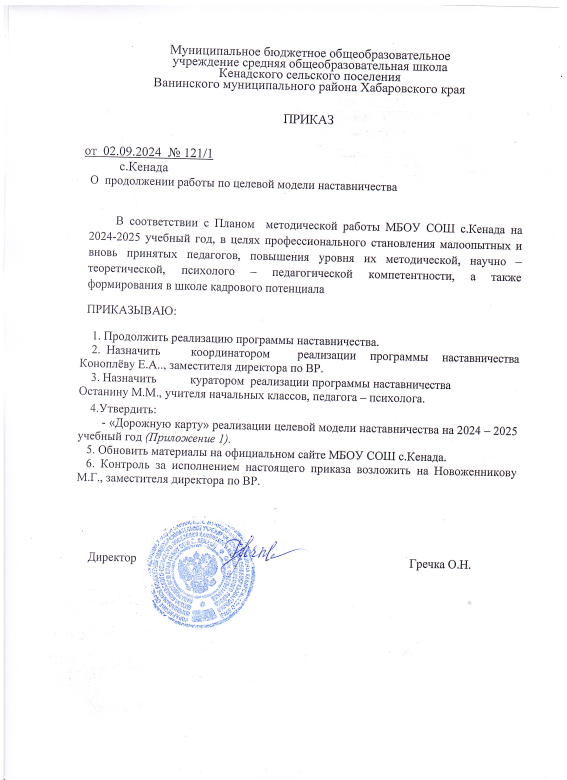 Реализация целевой модели наставничества осуществляется в соответствии с Положением о наставничестве в МБОУ СОШ сКенада
Целевая  модель наставничества МБОУ СОШ с.Кенада 
разработана в целях достижения результатов федеральных и региональных проектов "Современная школа" национального проекта «Образование».
Приказ МБОУ СОШ с.Кенада  о продолжении работы по целевой модели наставничества
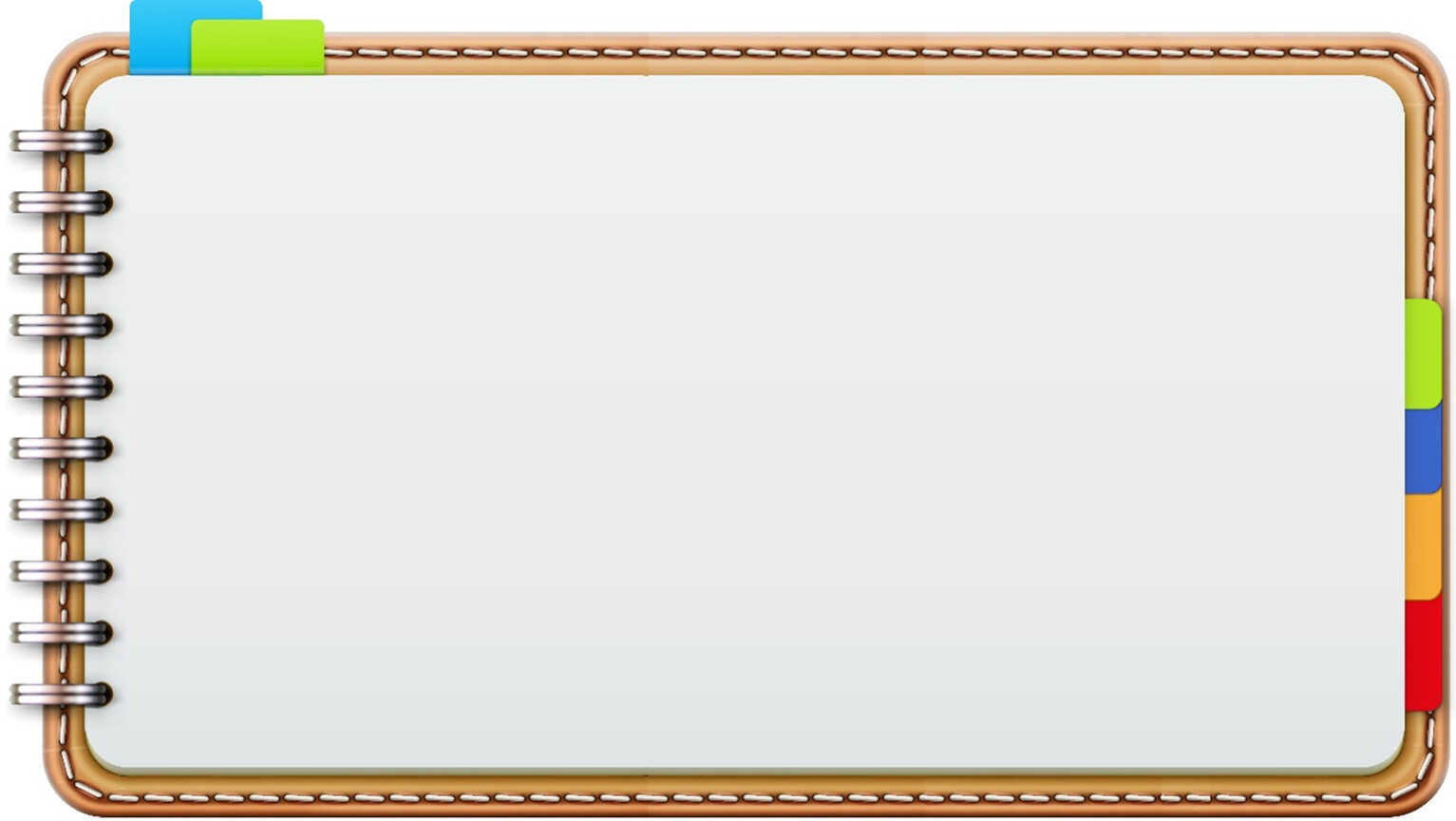 Реализация целевой модели наставничества
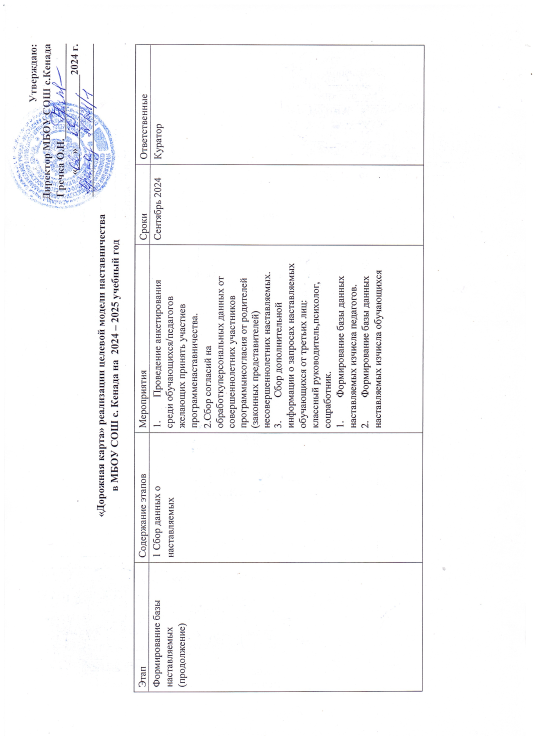 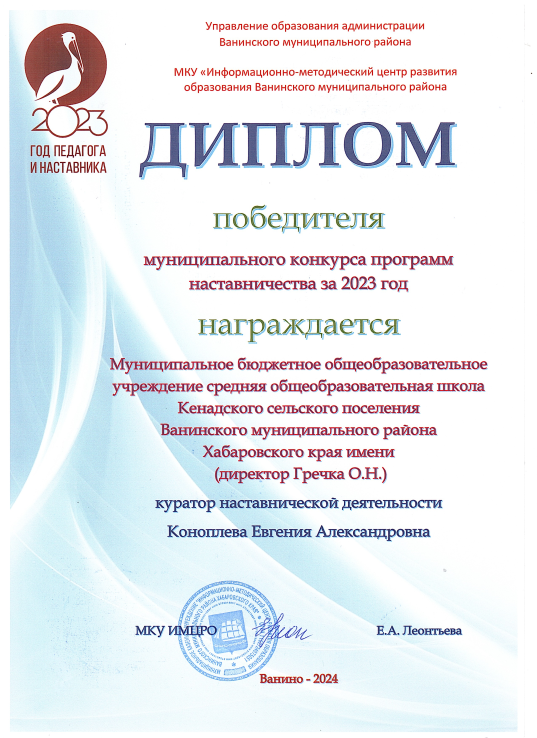 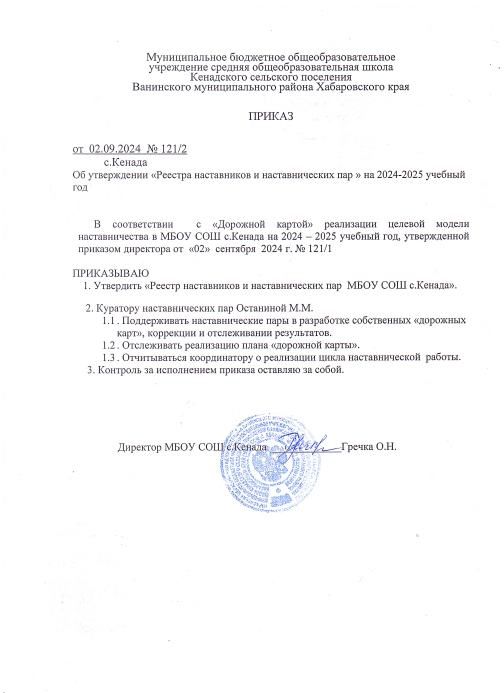 Приказ об утверждении «Реестра наставников  и наставнических пар»
«Дорожная карта»
 реализации целевой модели наставничества
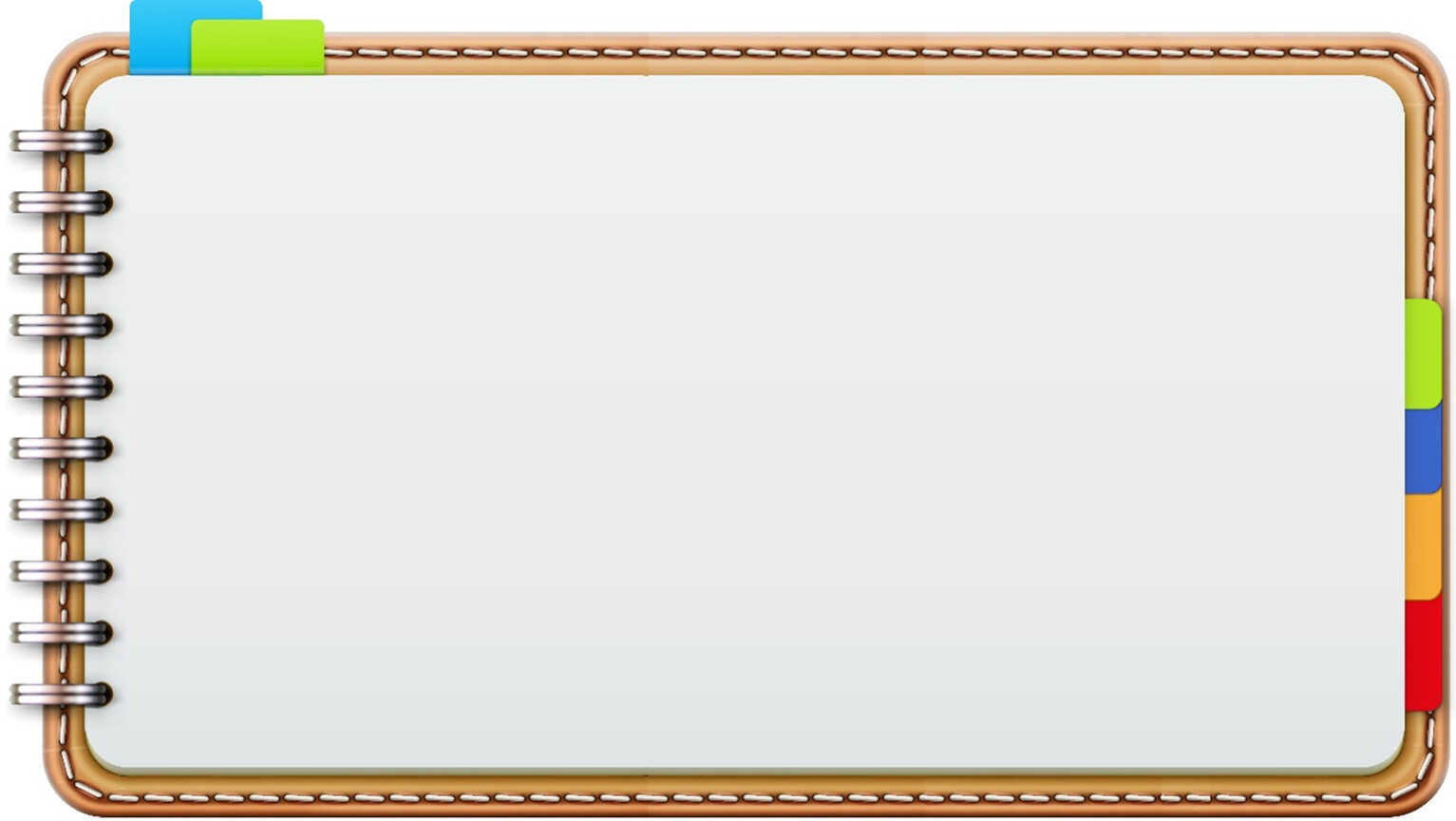 Реализация целевой модели наставничества
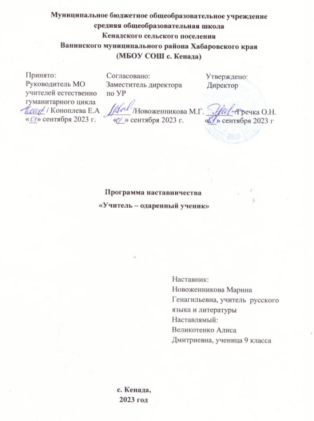 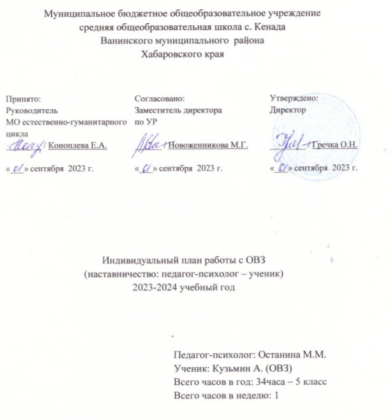 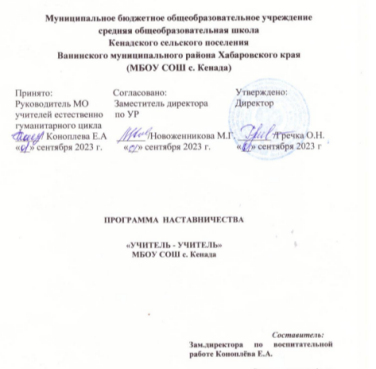 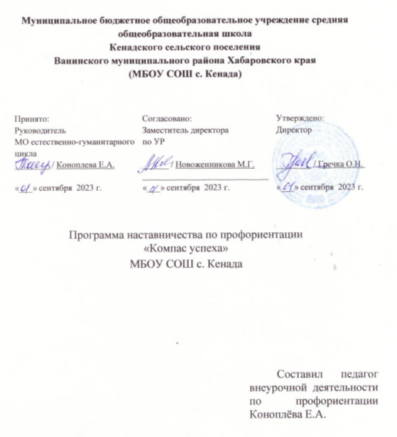 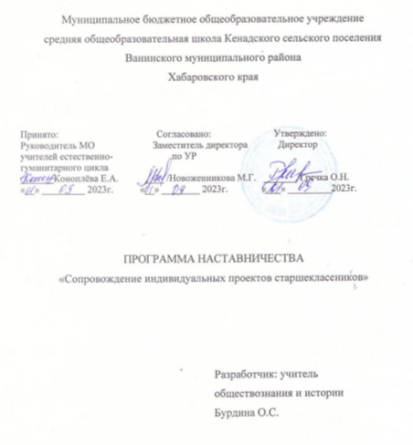 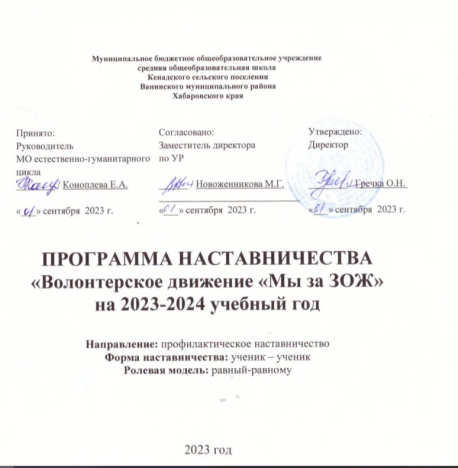 Программы 
 наставничества
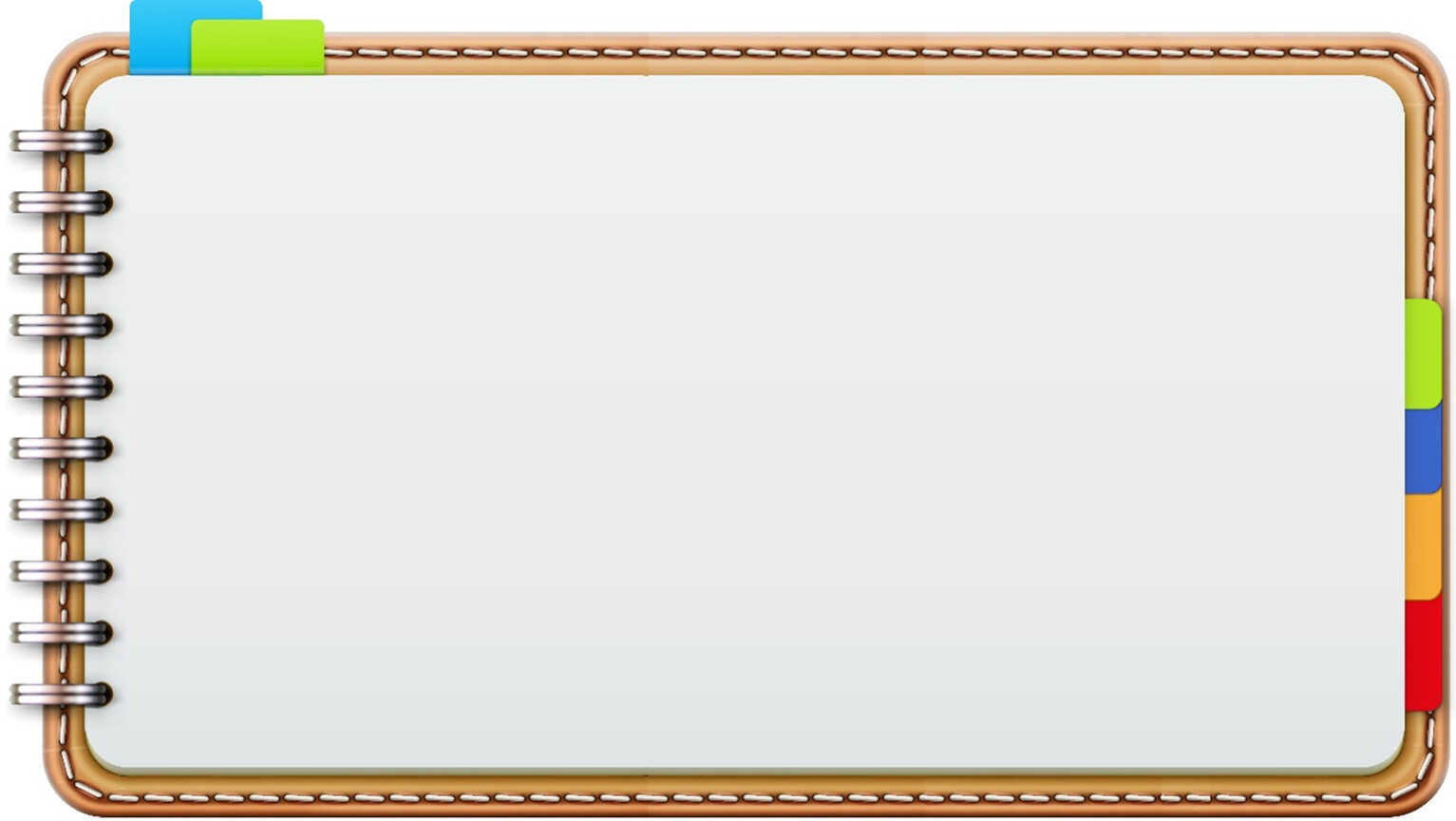 Реализация целевой модели наставничества
В 2024-2025 учебном году  году в школе продолжает успешно реализовываться целевая модель наставничества. Разработана дорожная карта, программы наставничества, издан приказ об утверждении наставников и наставнических пар, создан реестр наставников.
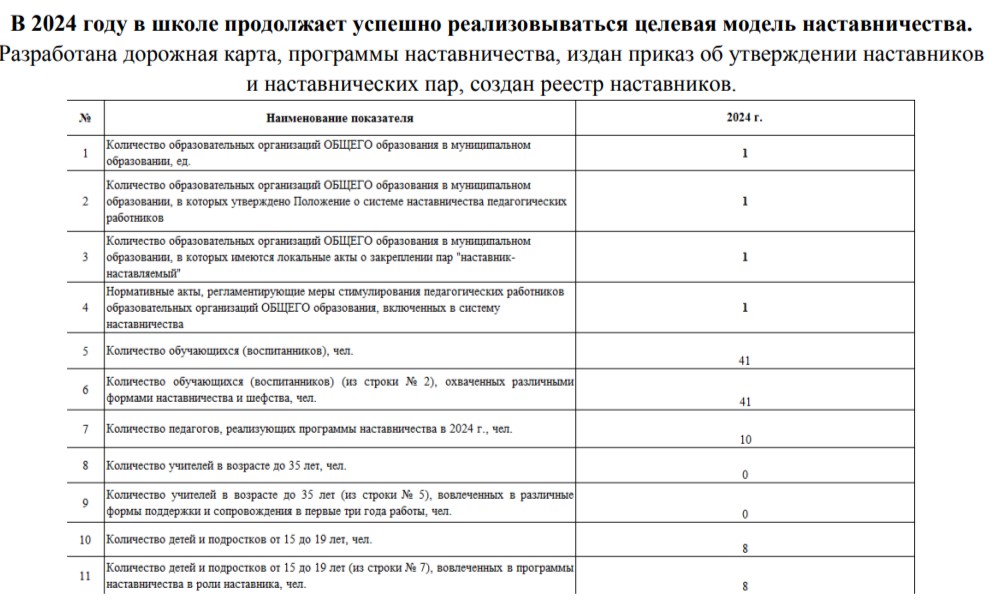 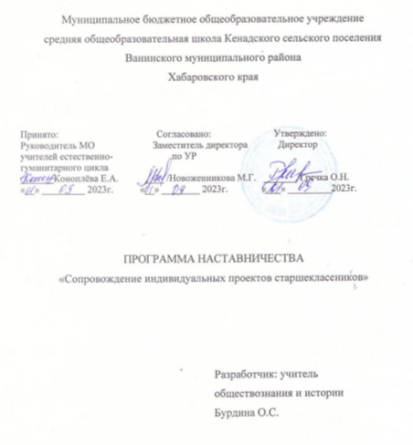 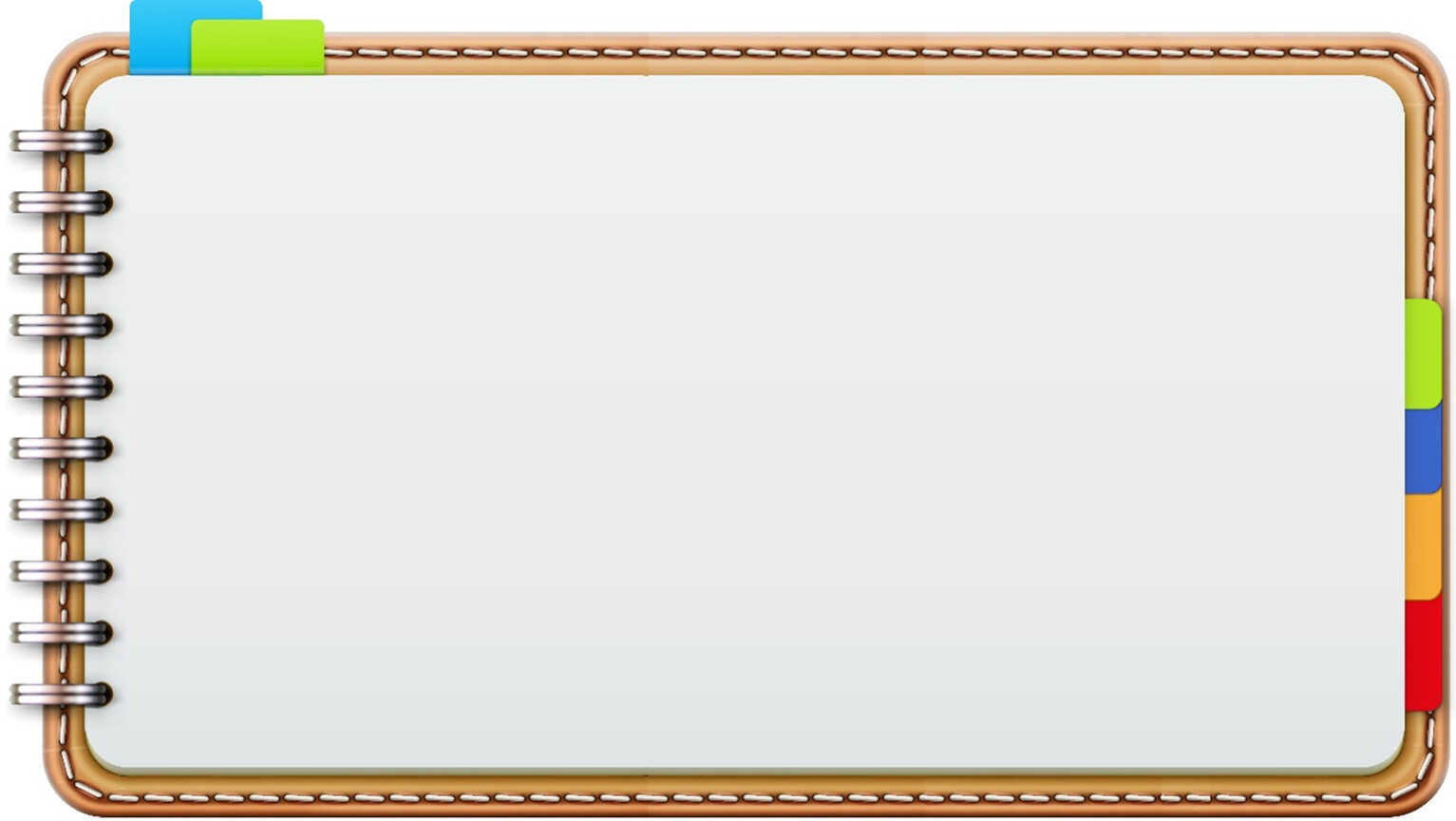 Работа с одаренными детьми
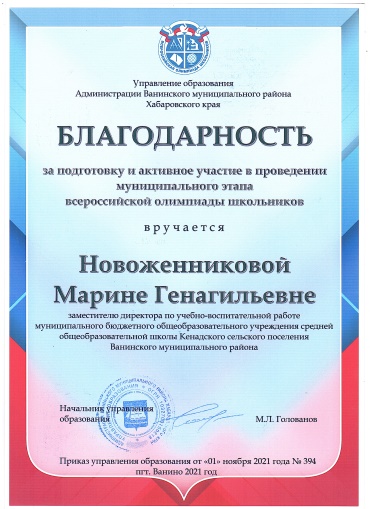 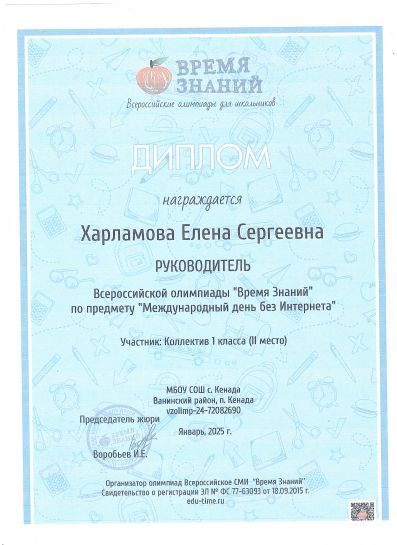 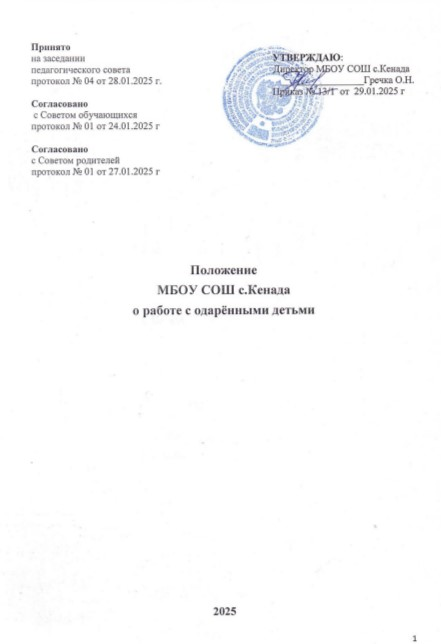 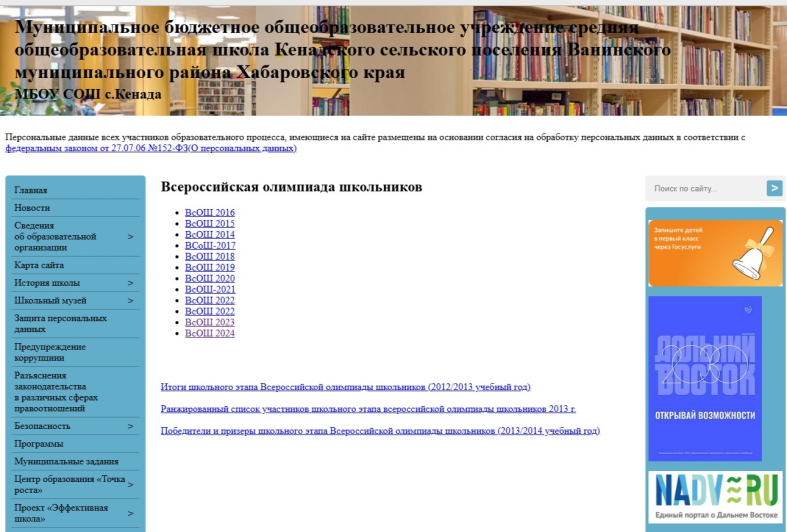 Положение о работе 
с одаренными детьми
Всероссийская олимпиада школьников
 https://kenada.edu.27.ru/?id=29
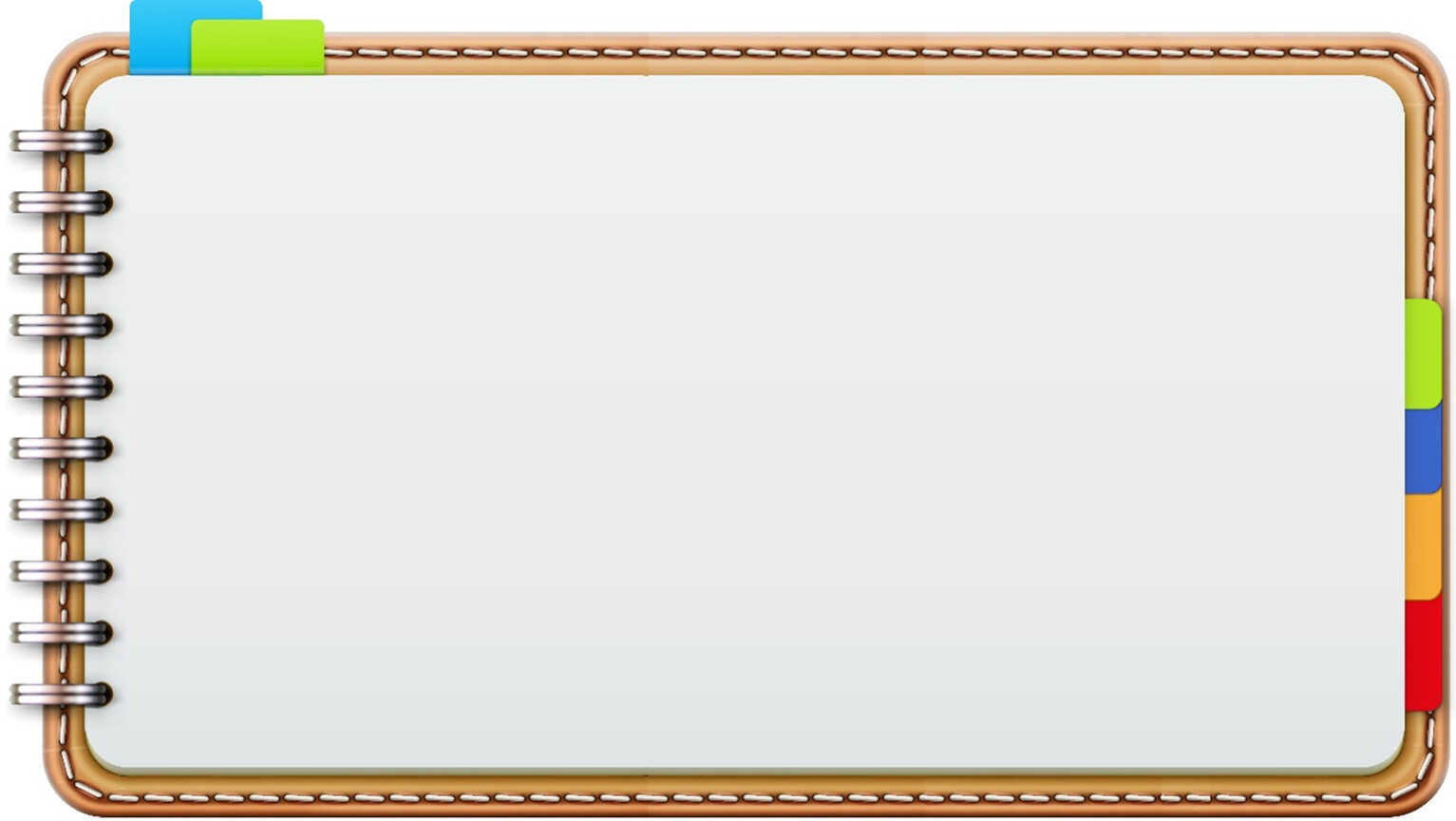 Работа с одаренными детьми
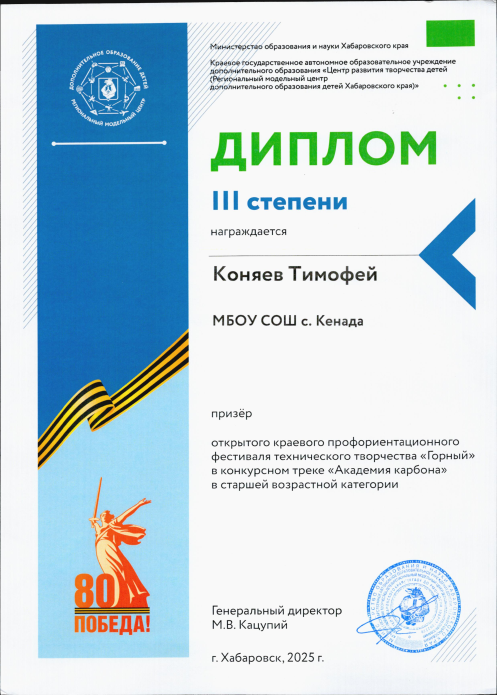 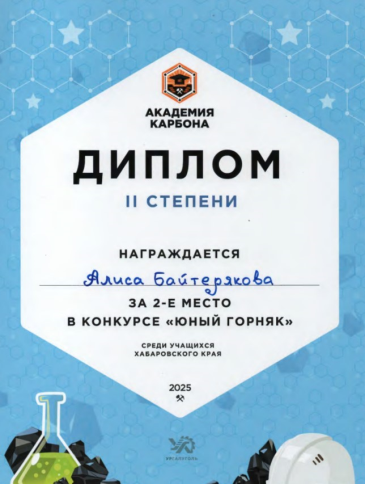 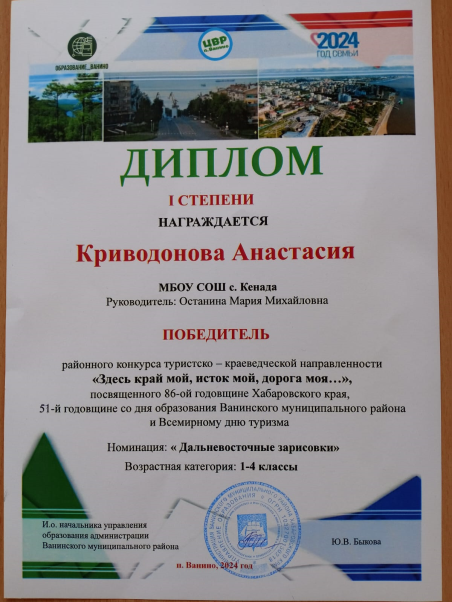 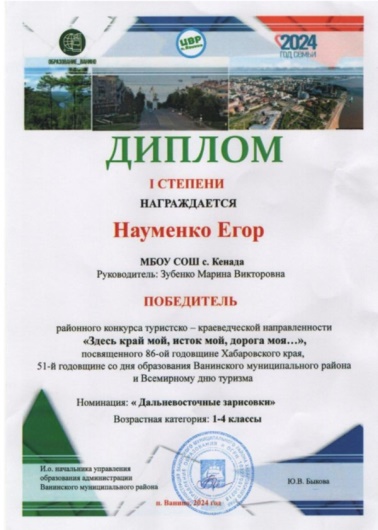 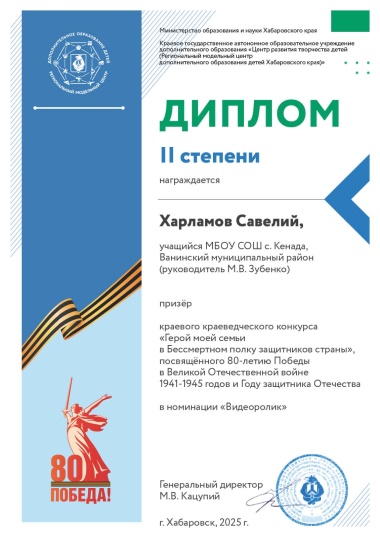 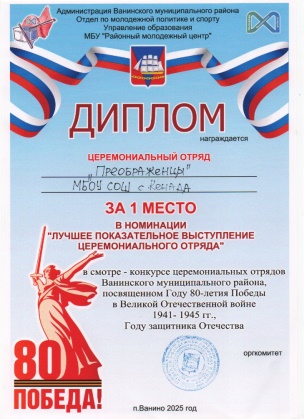 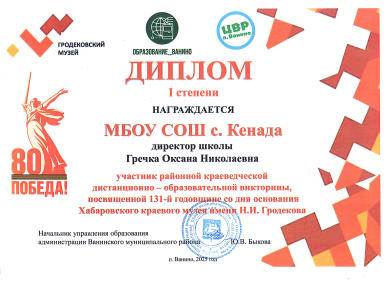 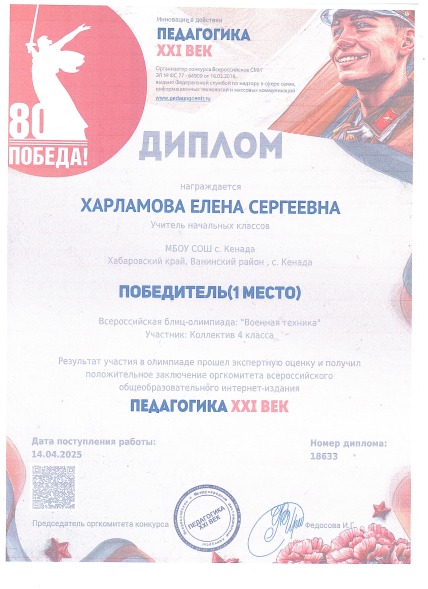 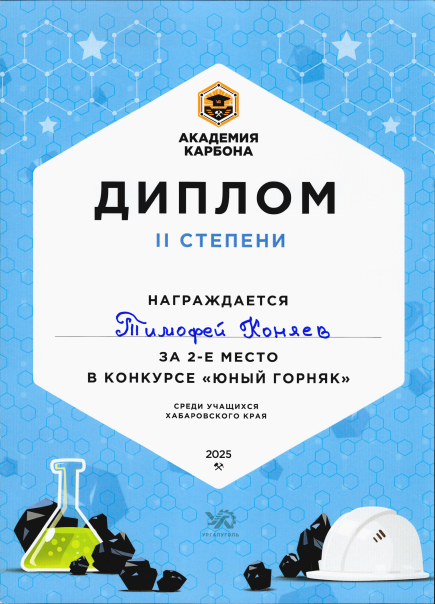 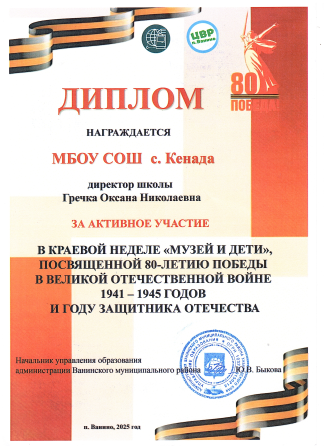 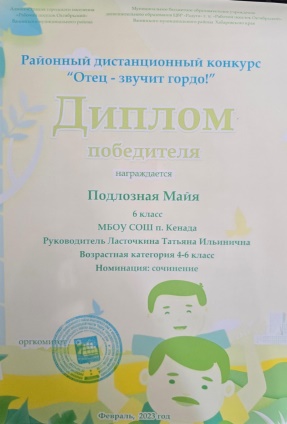 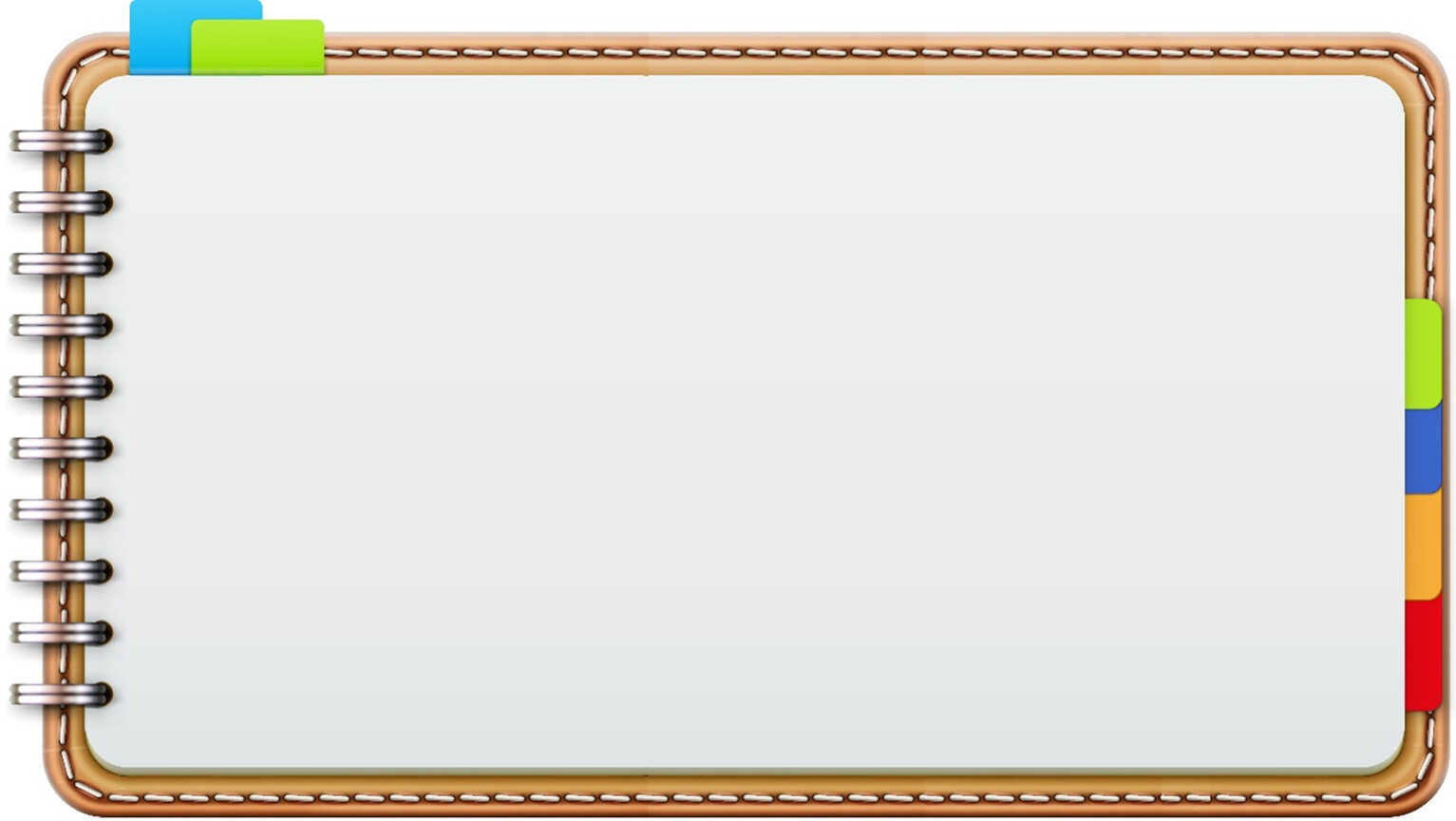 Работа с одаренными детьми
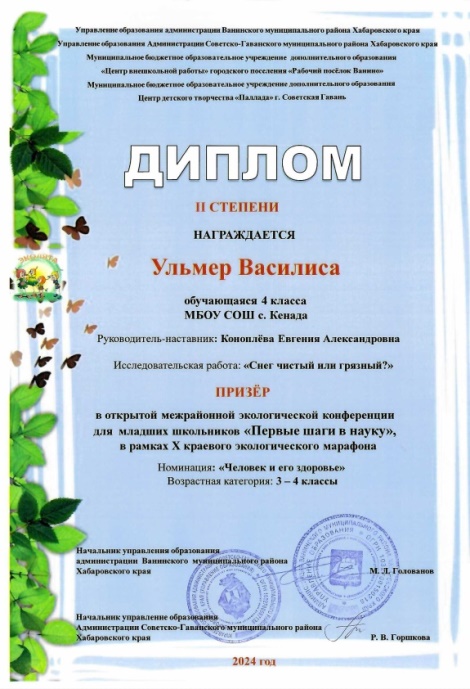 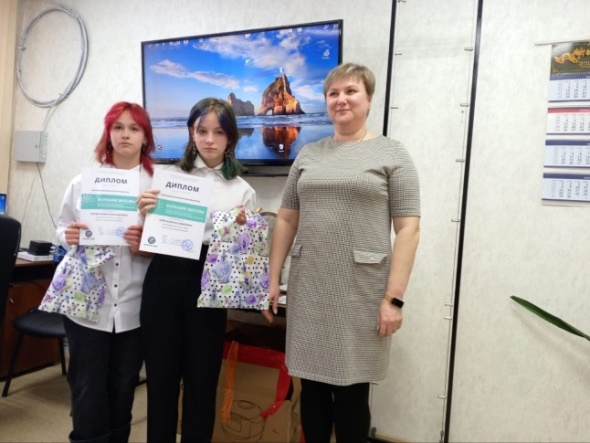 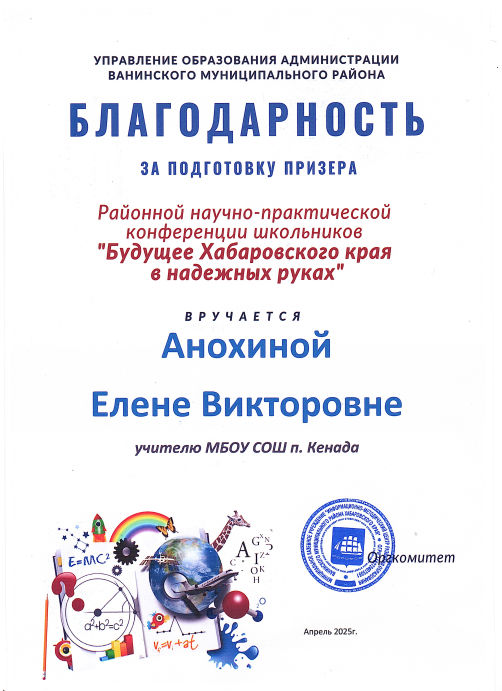 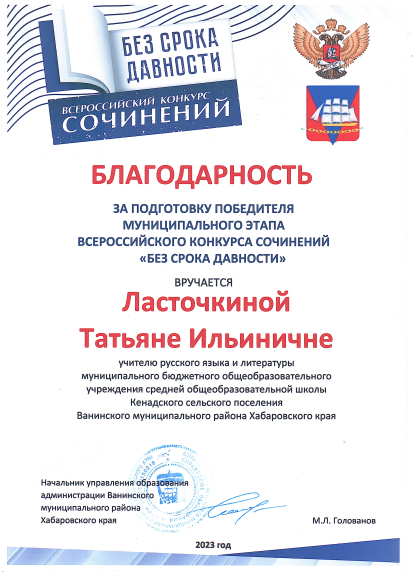 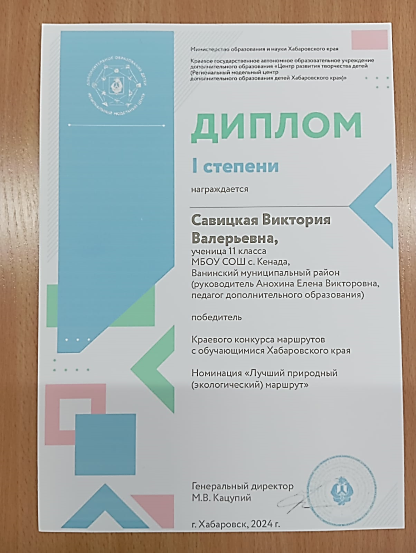 Подготовка и участие в научно- практической конференции, в творческих конкурсах дает ученику возможность развить свой интеллект в творческой, самостоятельной деятельности, с учетом индивидуальных особенностей и склонностей.
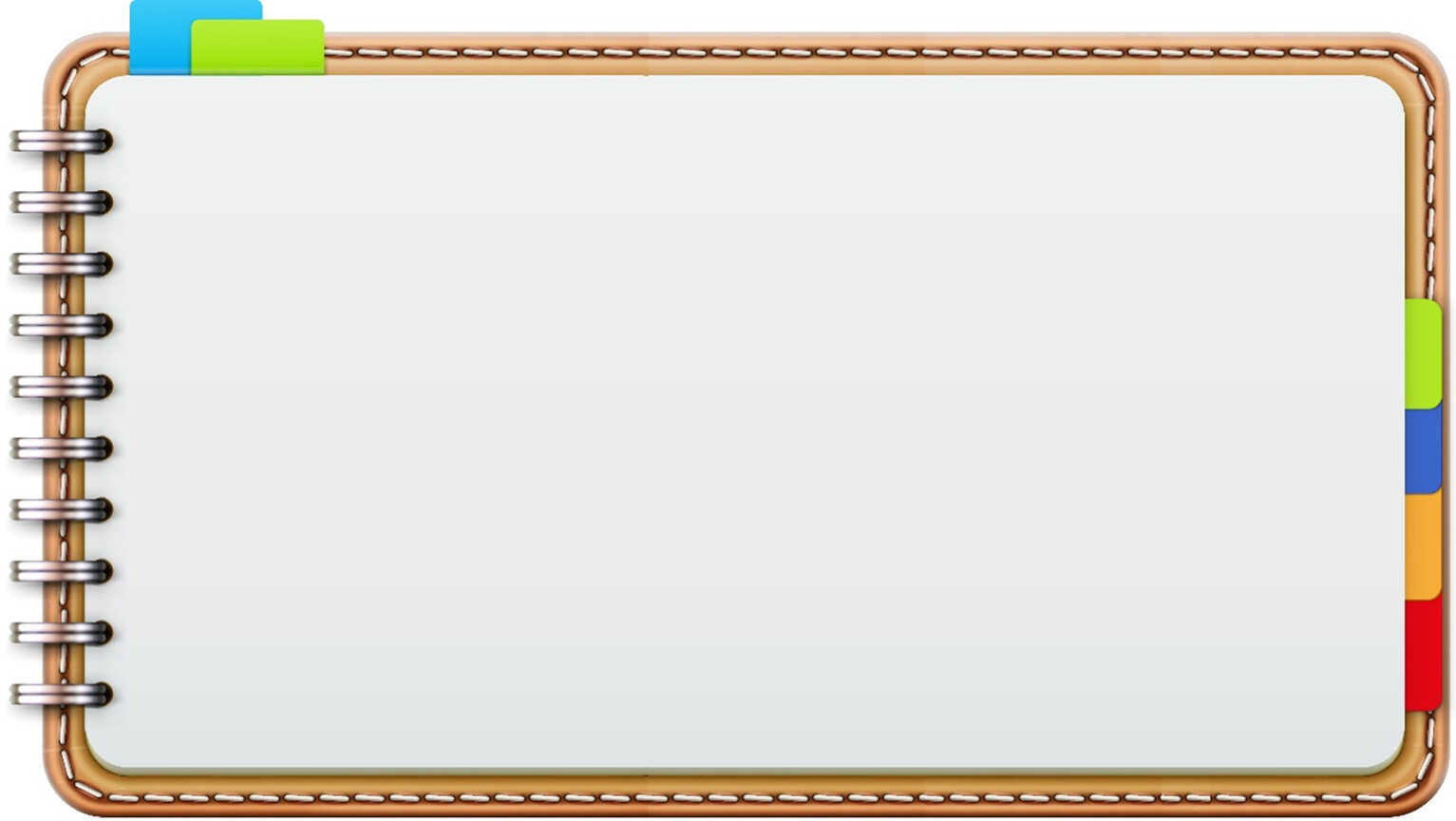 Организационно-методическое сопровождение профориентационной работы с учащимися
Профориентационная деятельность в МБОУ СОШ с.Кенада реализуется с  1 по 5 класс в рамках  внеурочной деятельности по программе «Мир профессий» , для учащихся 6–11-х классов     используется ресурс проекта ранней профориентации «Билет в будущее» по направлениям:

урочная деятельность;
внеурочная деятельность;
работа с родителями.
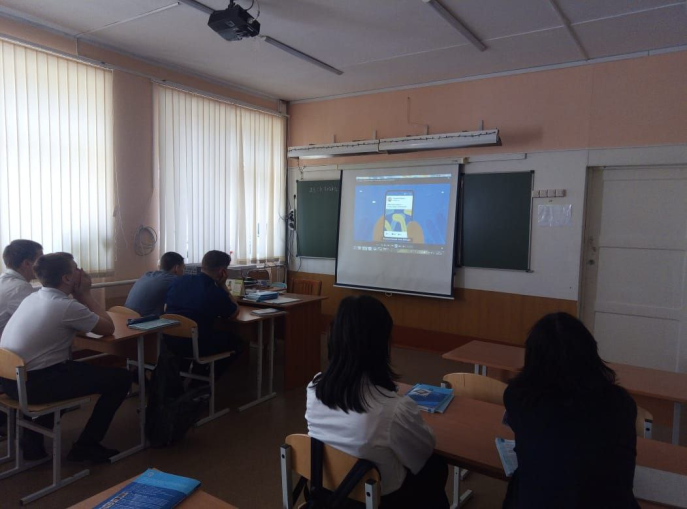 Урок информатики в 9 классе с использованием материалов проекта «Билет в будущее»  по теме «Россия умная: программирование и телекоммуникации»
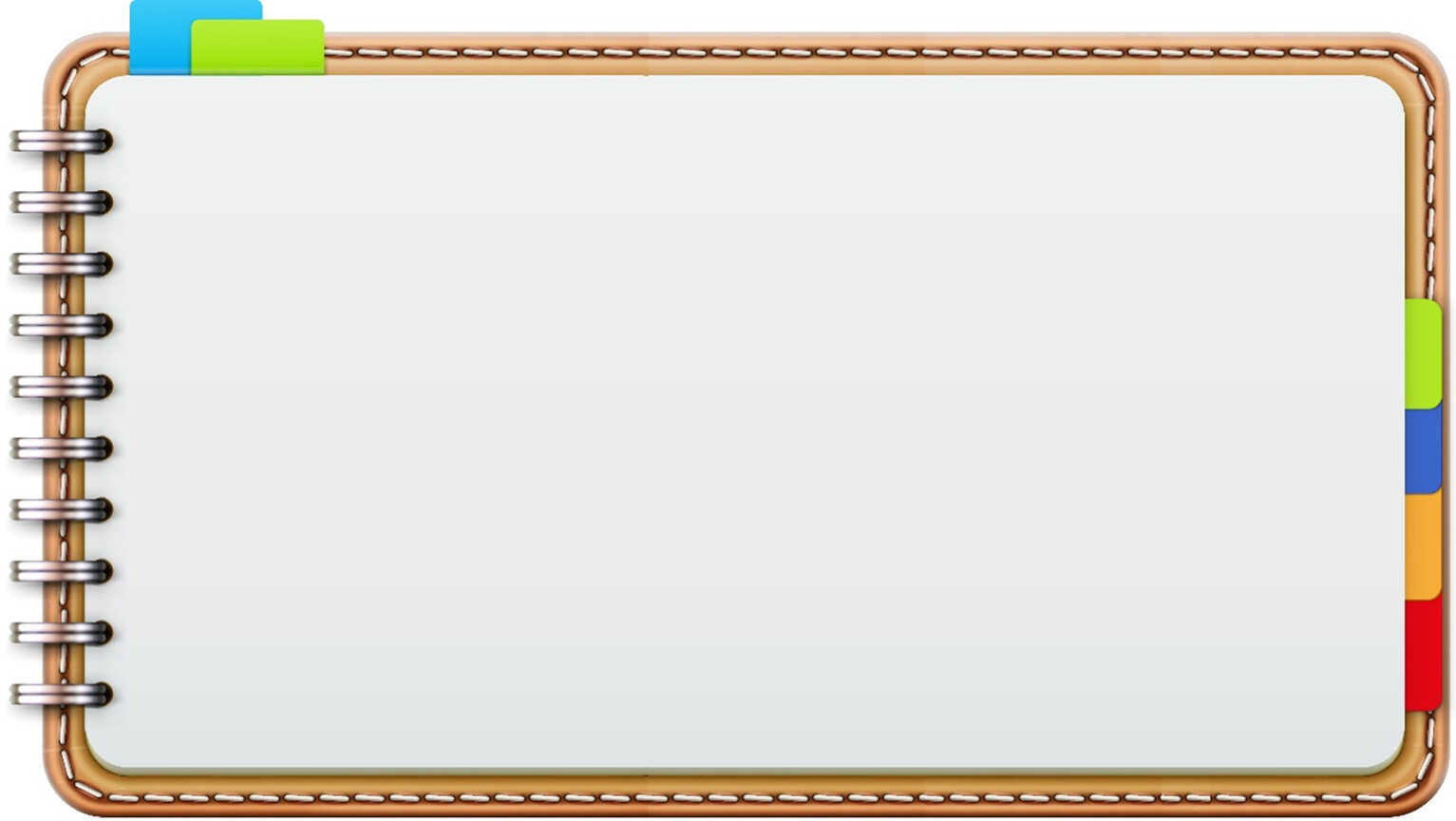 Организационно-методическое сопровождение профориентационной работы с учащимися
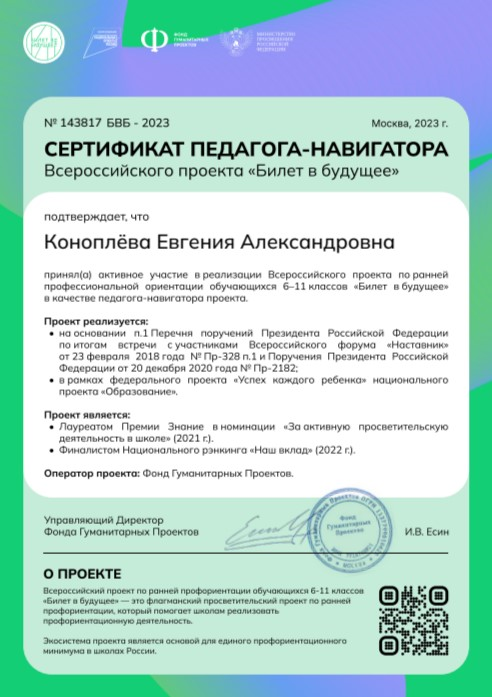 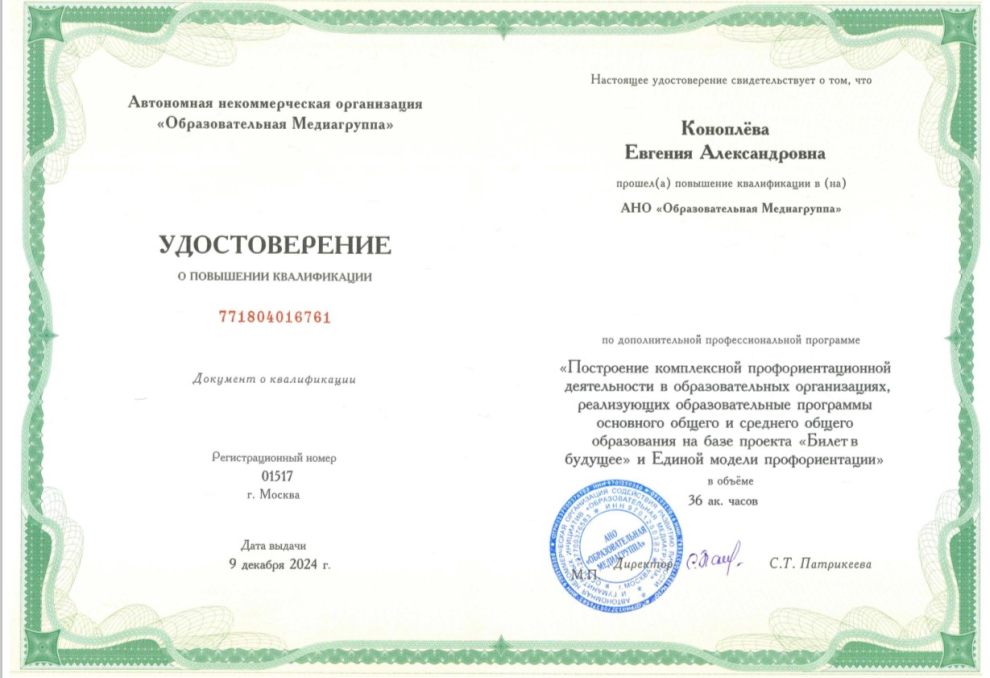 Курсовая подготовка  
педагога
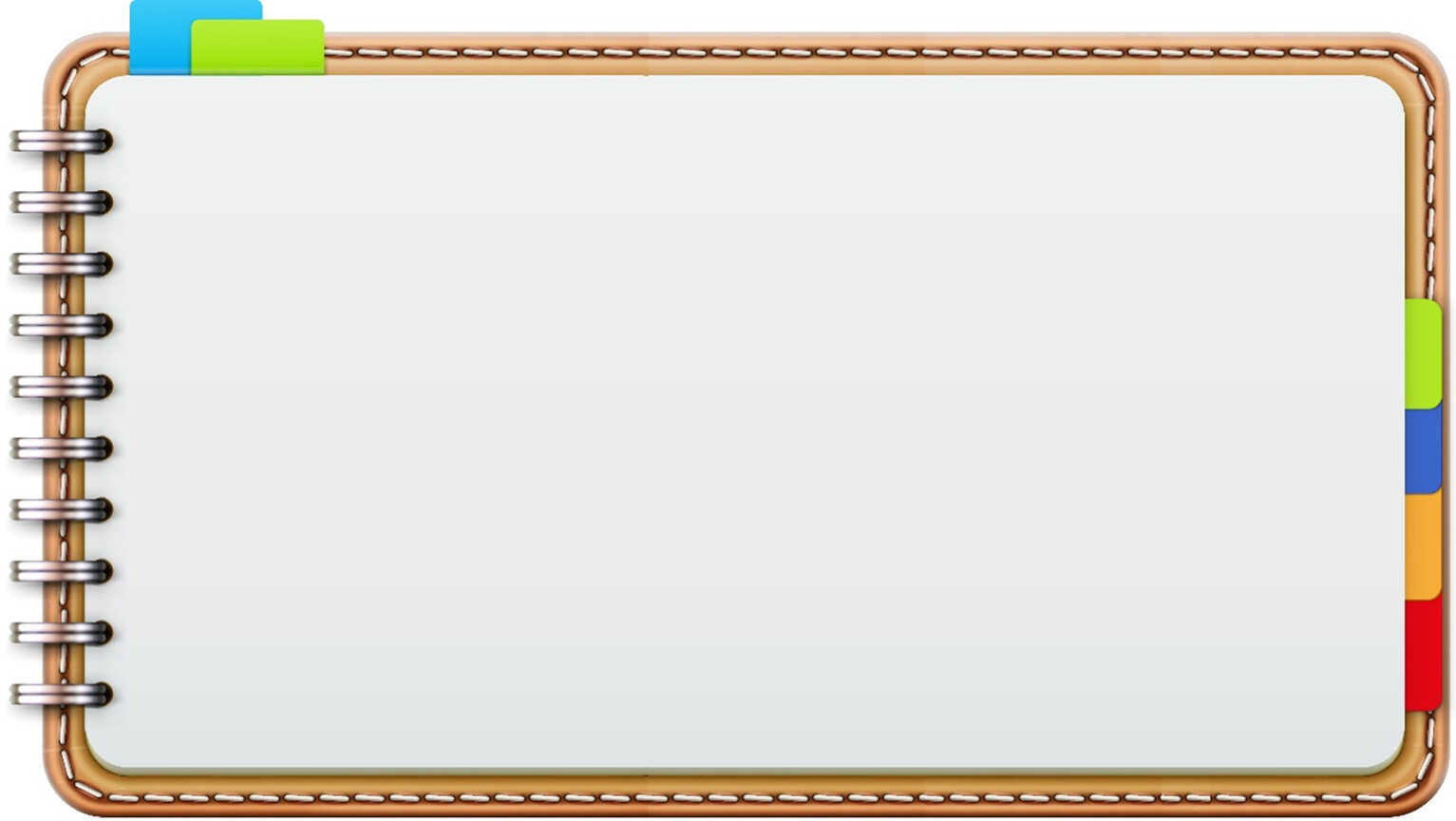 Организационно-методическое сопровождение профориентационной работы с учащимися
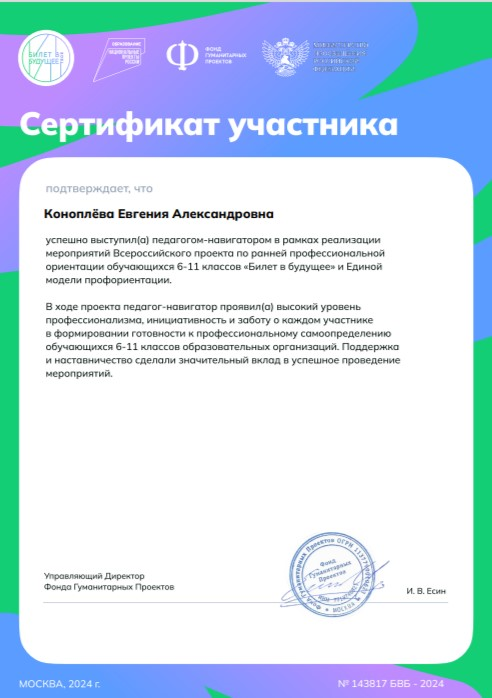 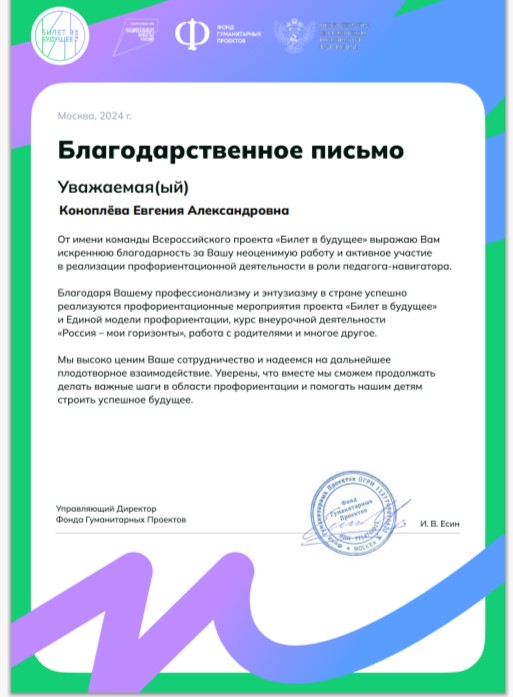 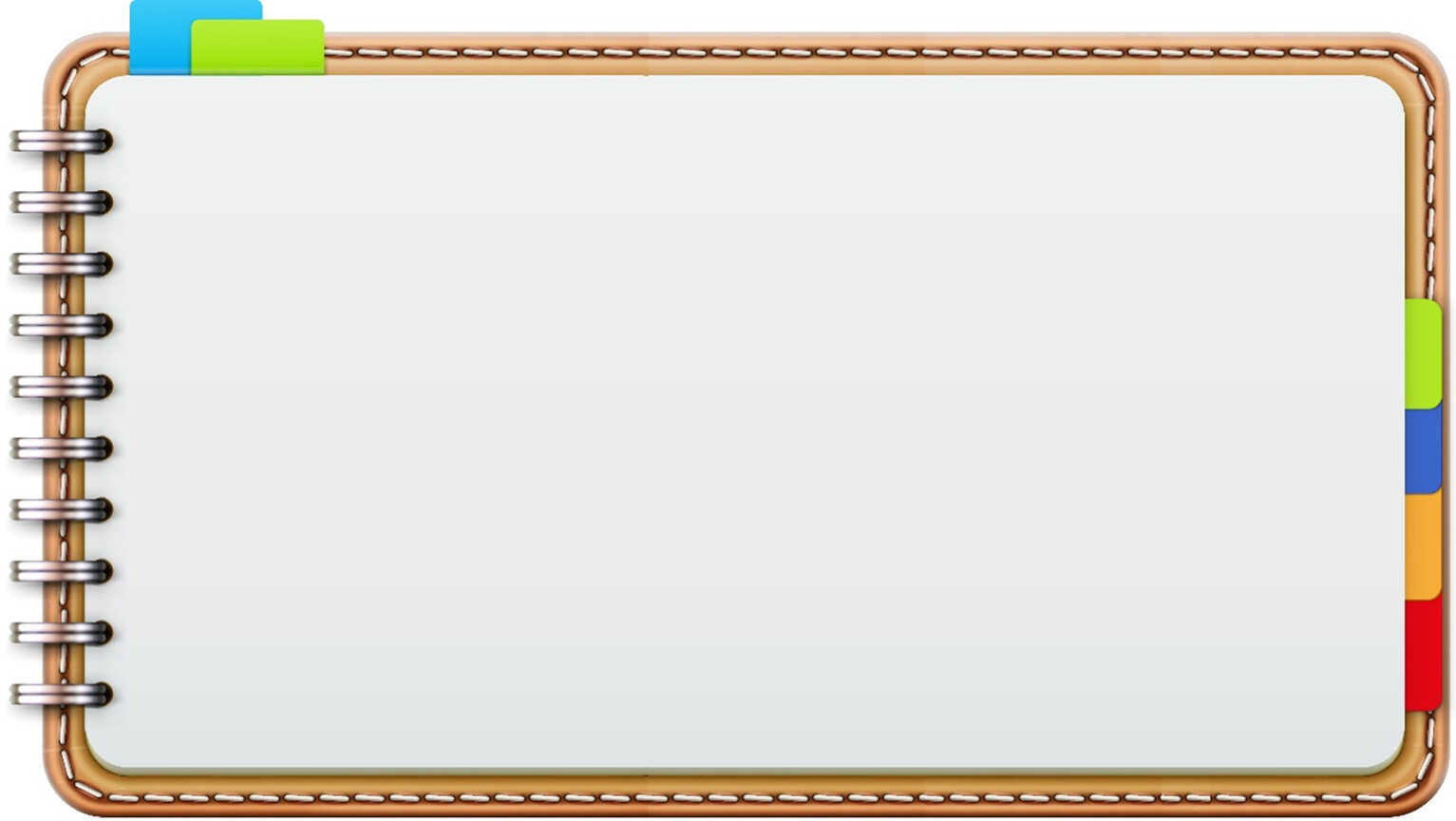 Организационно-методическое сопровождение профориентационной работы с учащимися
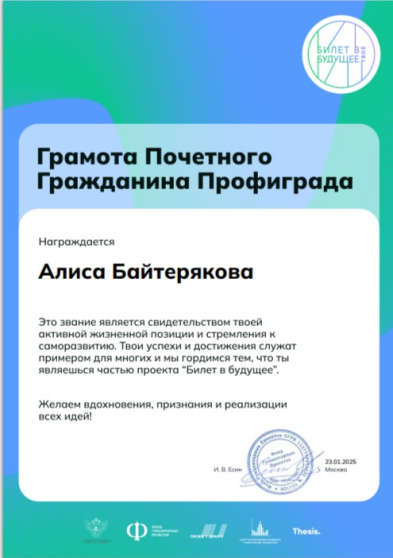 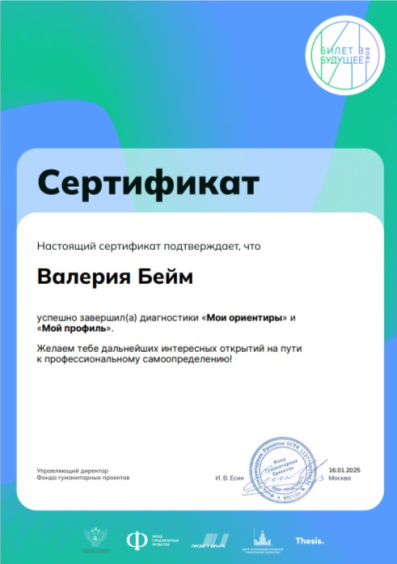 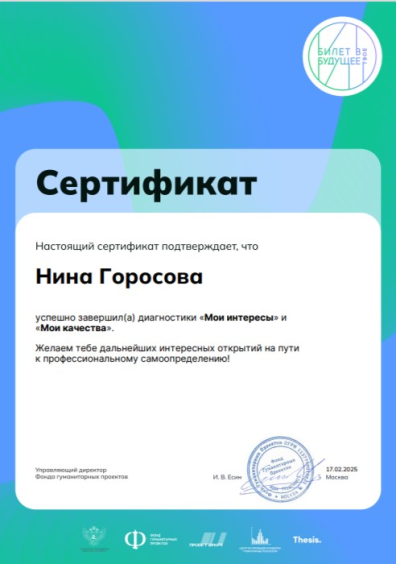 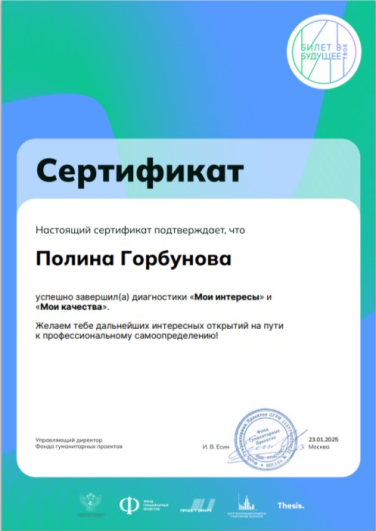 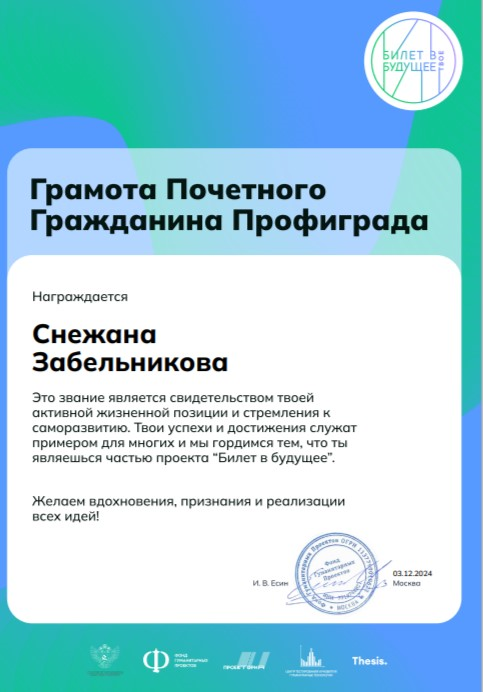 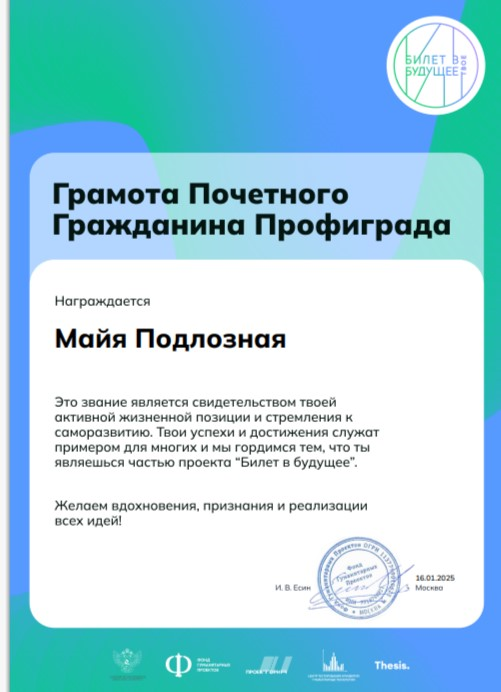 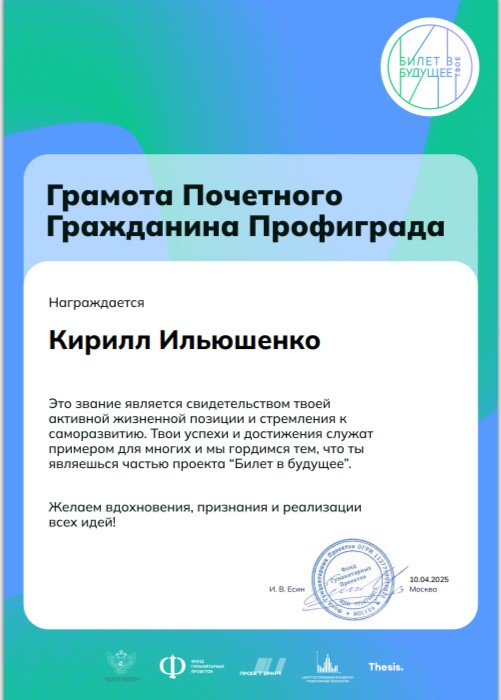 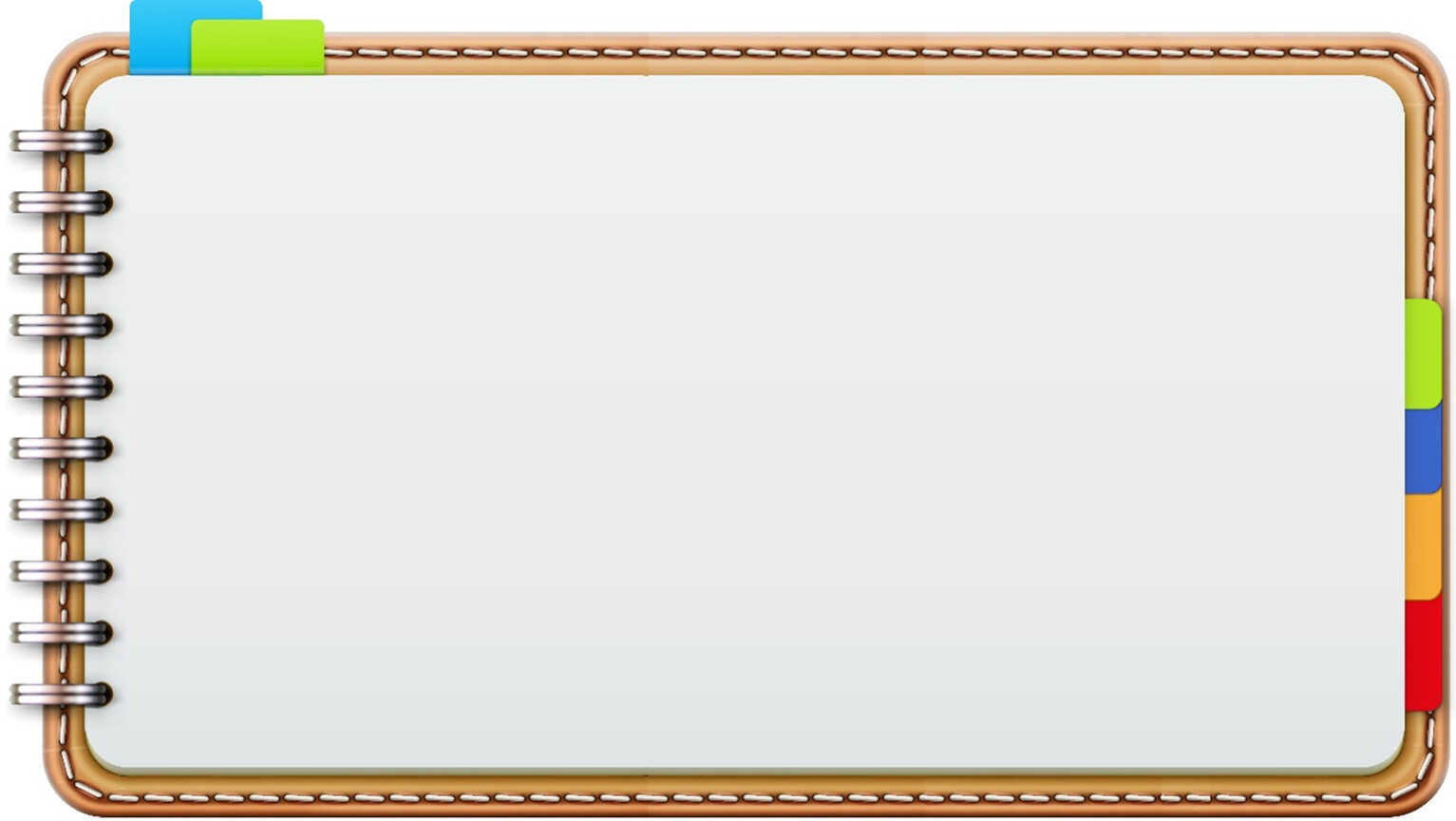 Организационно-методическое сопровождение профориентационной работы с учащимися
Организация профориентационной экскурсии на горнодобывающее предприятие п .Горный Солнечного района Хабаровского края
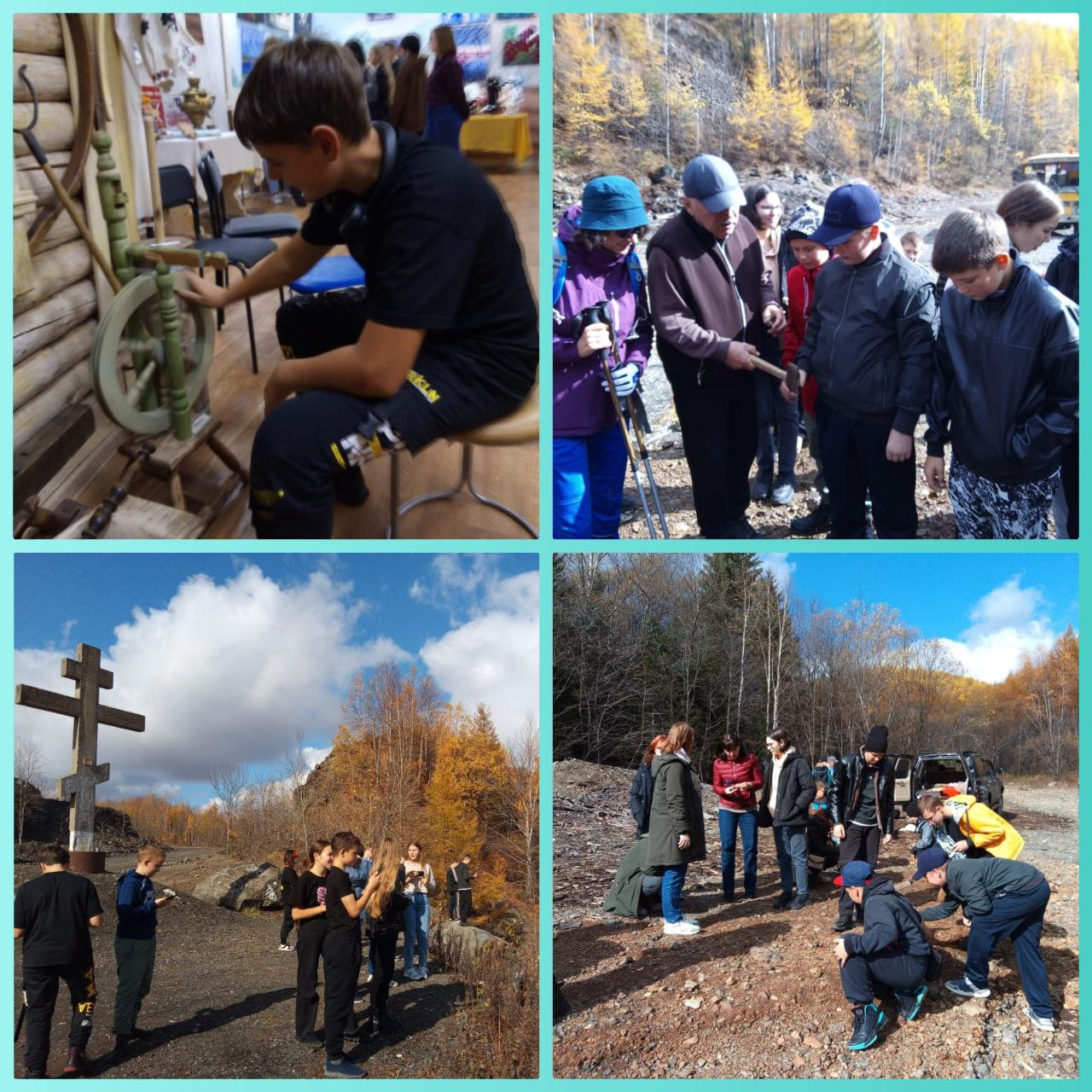 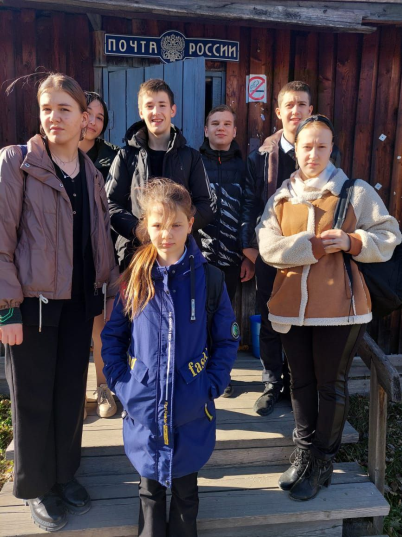 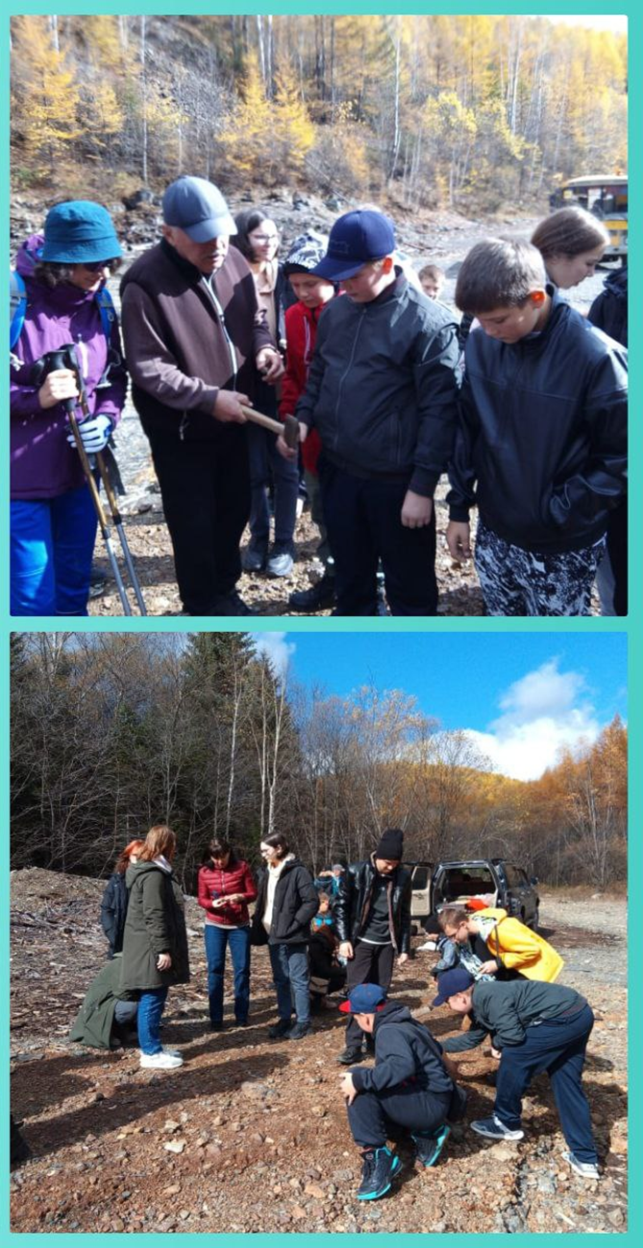 Организация профориентационной экскурсий на отделение почтовой связи с.Кенада
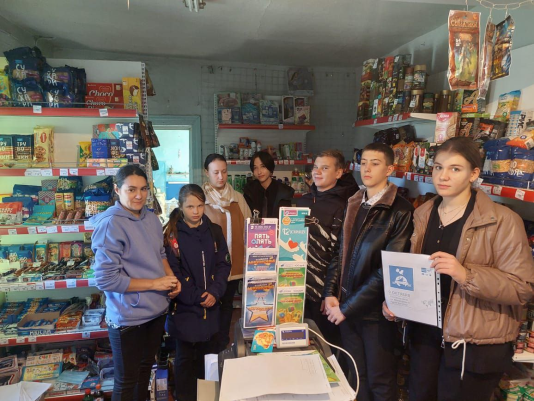 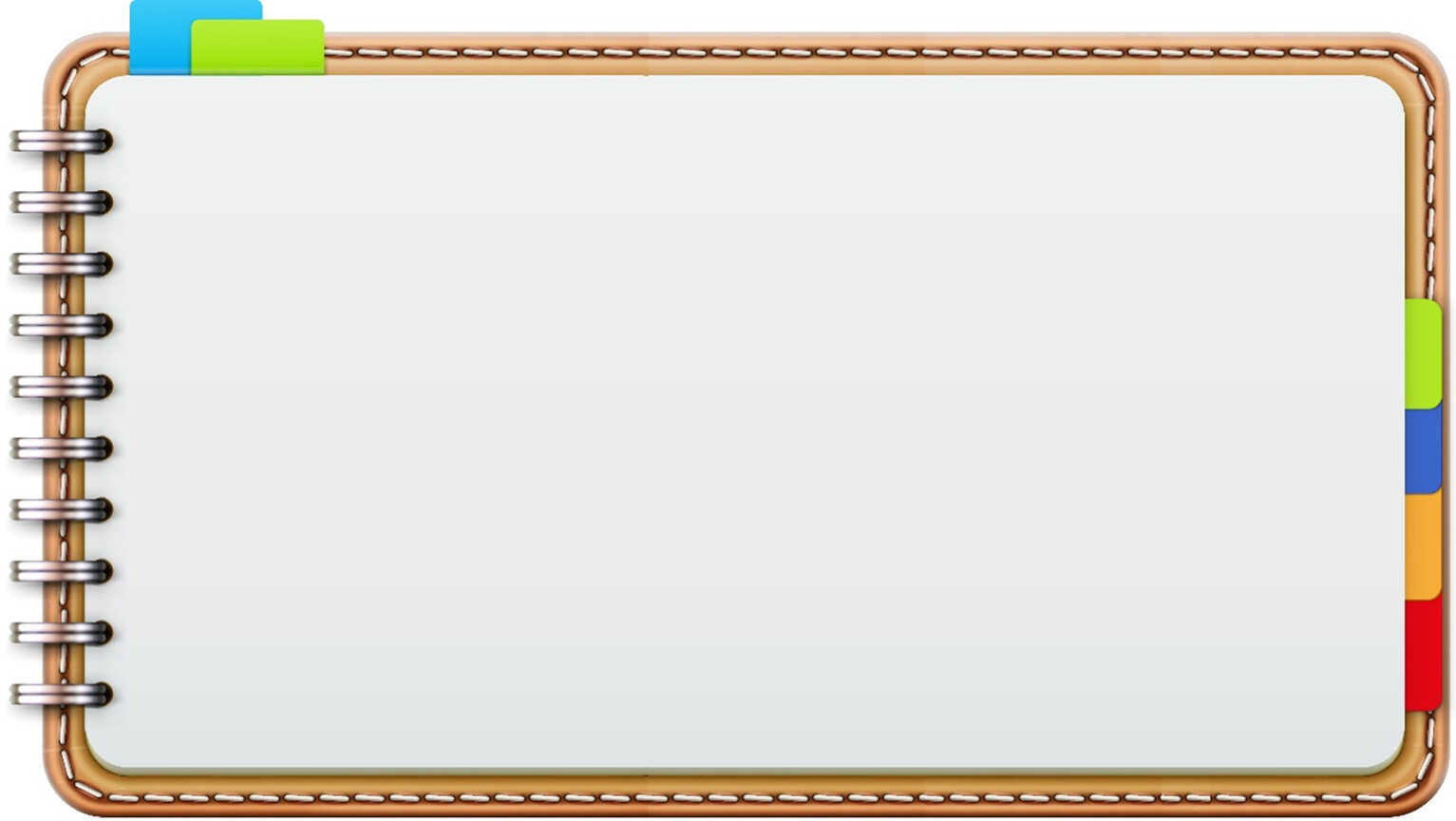 Организационно-методическое сопровождение профориентационной работы с учащимися
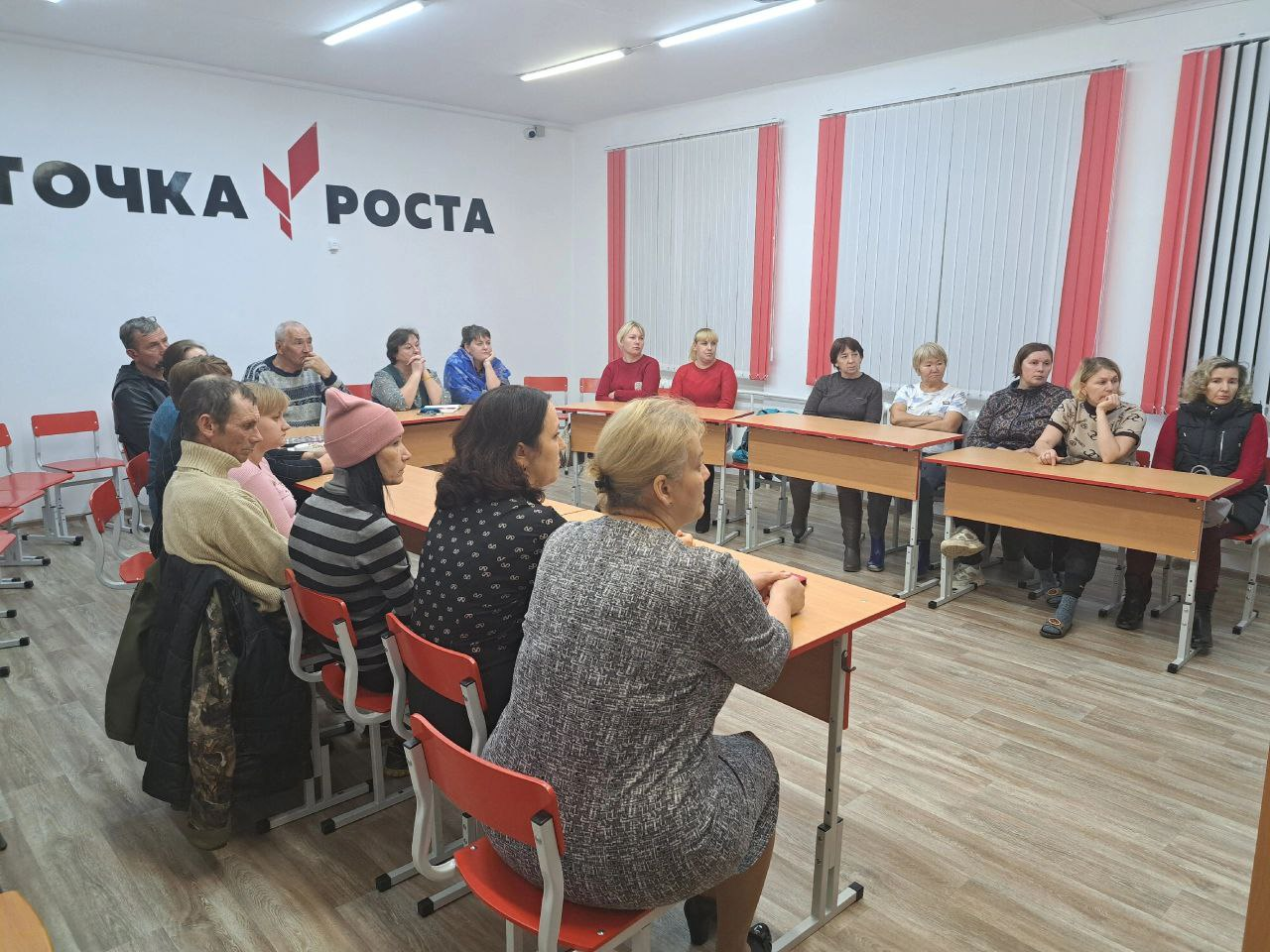 Родительское собрание «Россия — мои горизонты»
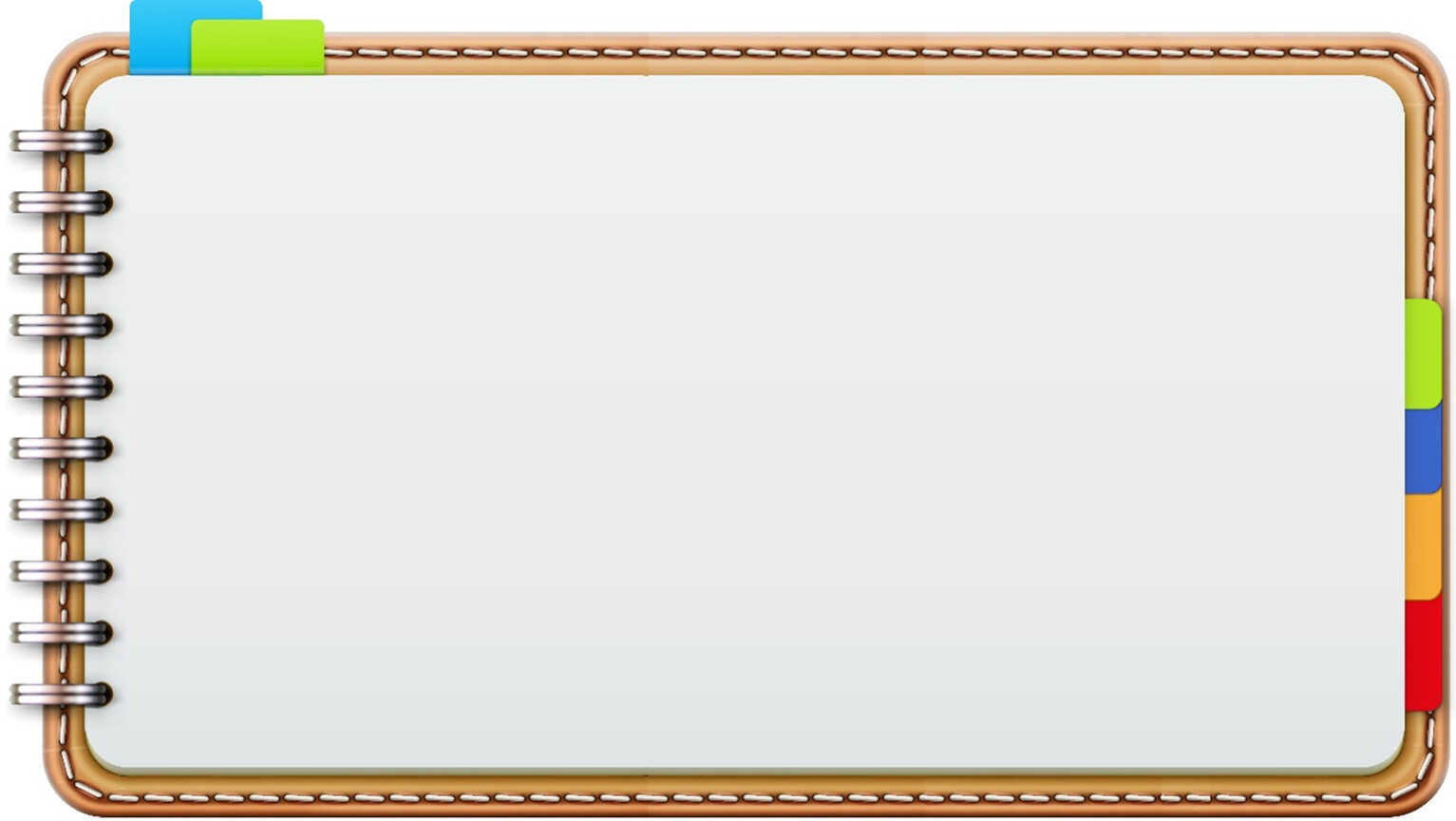 Методическое сопровождение неуспешных в учебной деятельности обучающихся
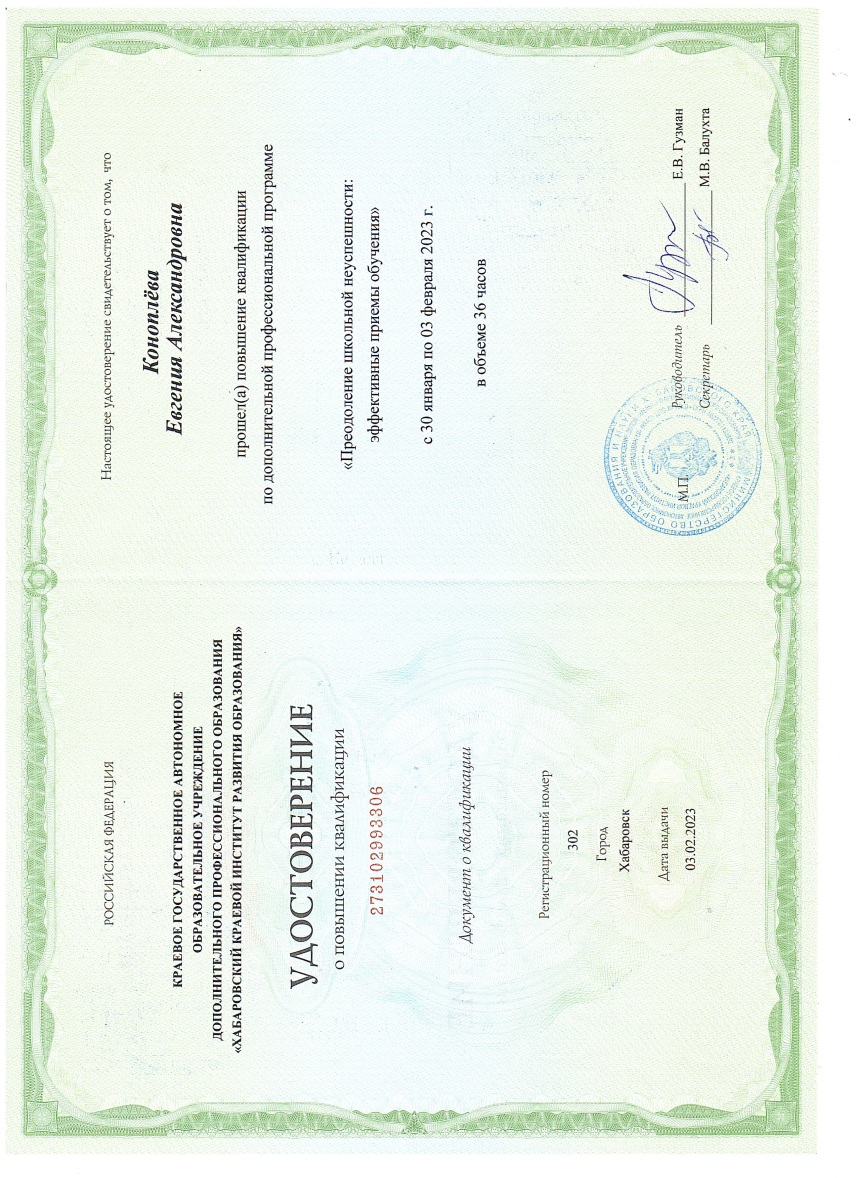 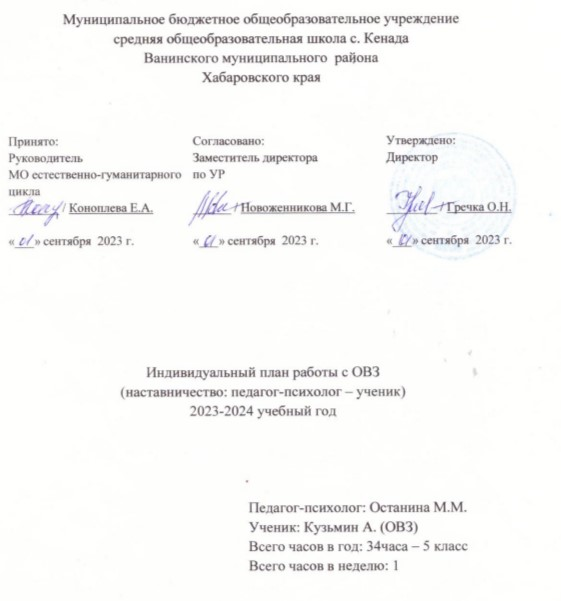 Курсовая подготовка
Наставничество
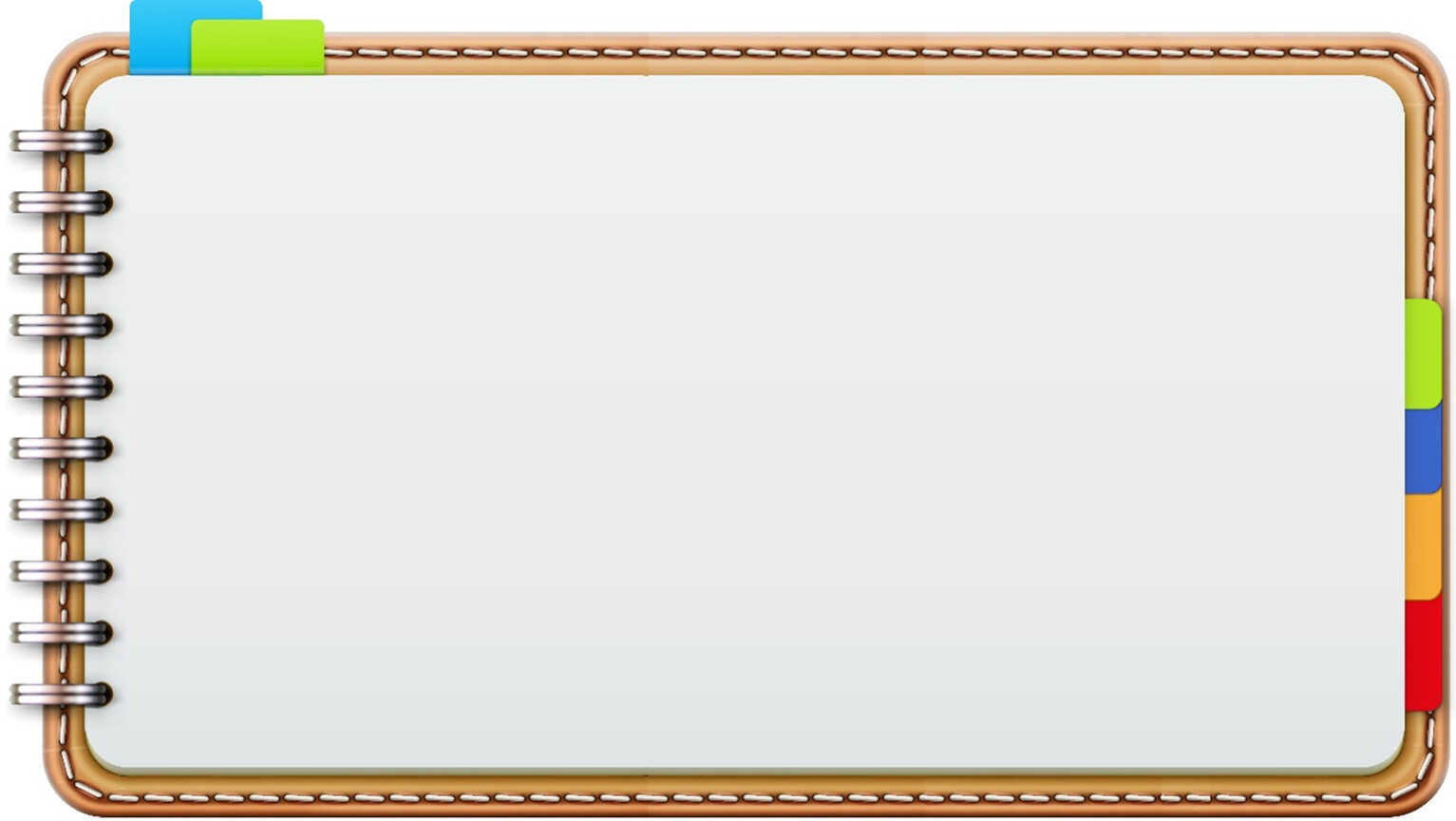 Методическое обеспечение эффективной подготовки обучающихся в ГИА, мониторингу функциональной грамотности, ВПР
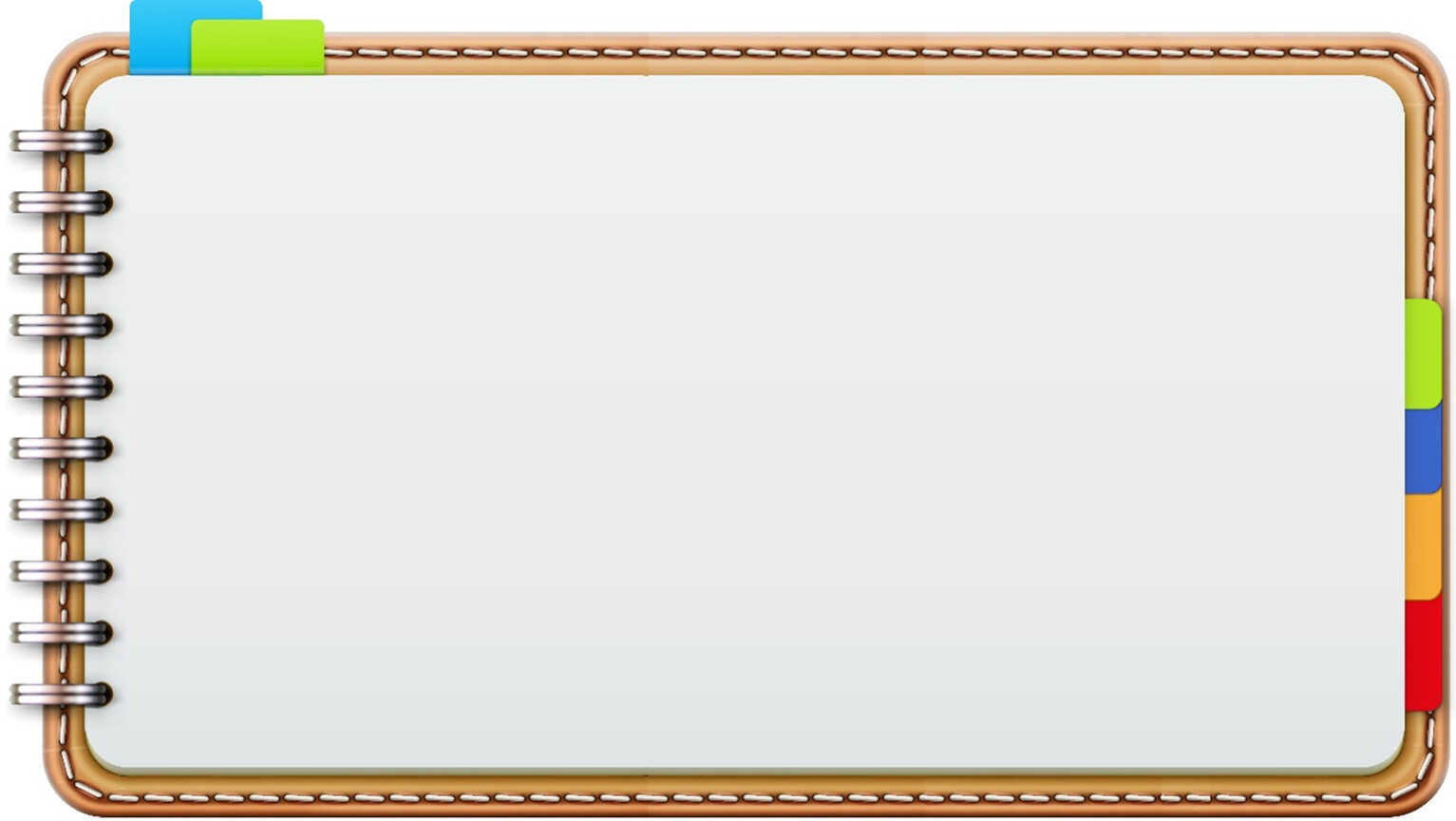 Методическое обеспечение эффективной подготовки обучающихся в ГИА, мониторингу функциональной грамотности, ВПР
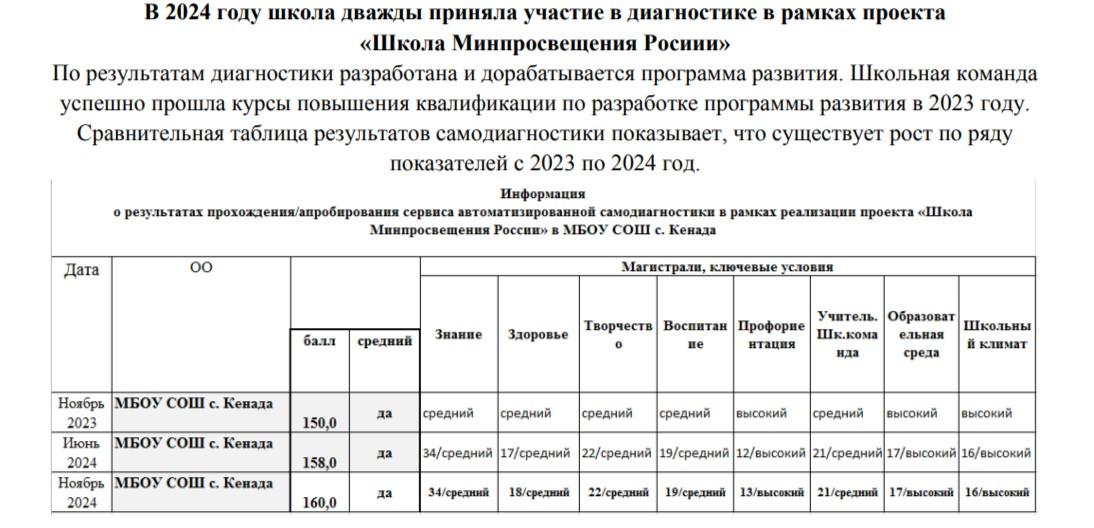 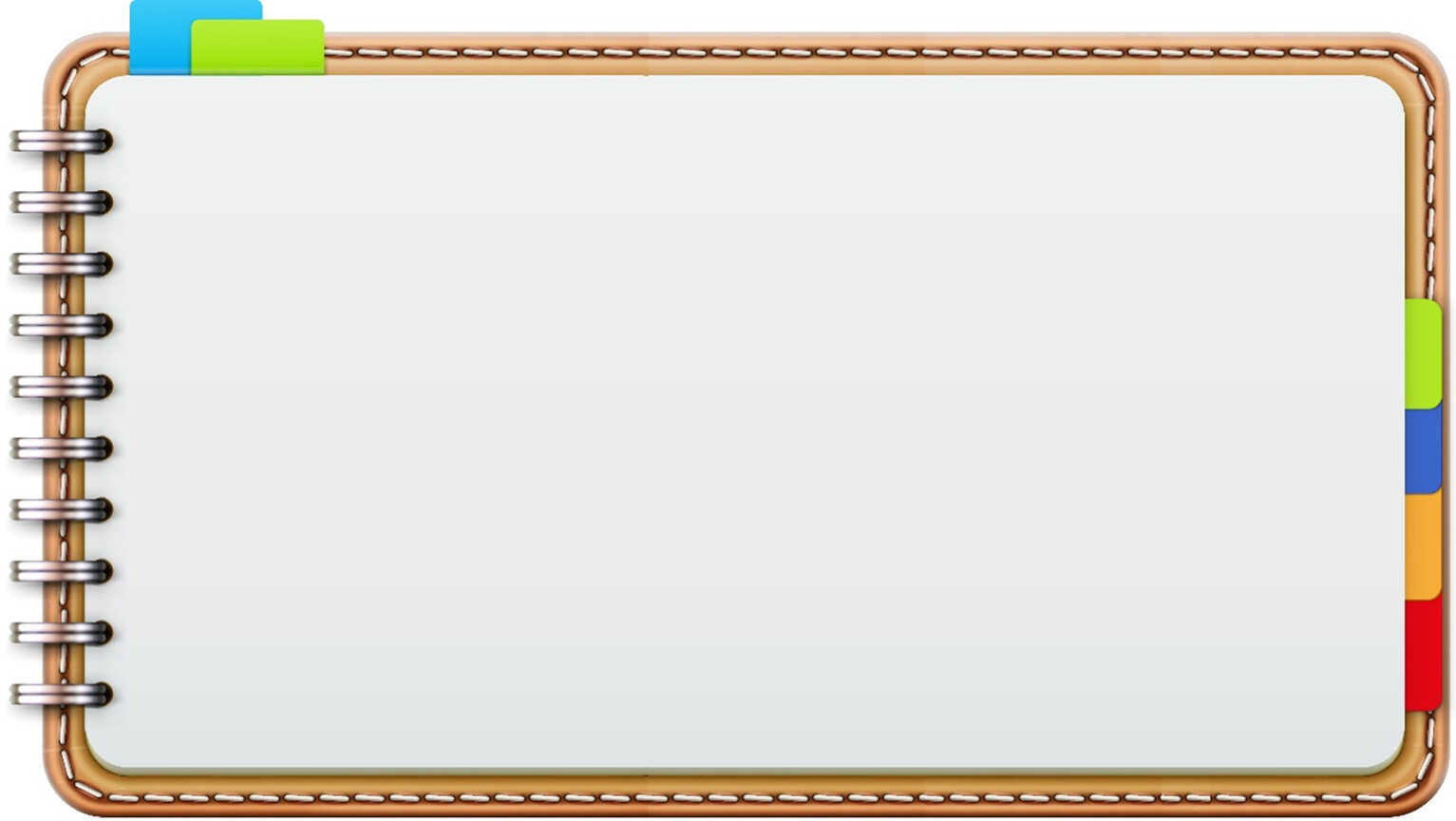 Методическое обеспечение эффективной подготовки обучающихся в ГИА, мониторингу функциональной грамотности, ВПР
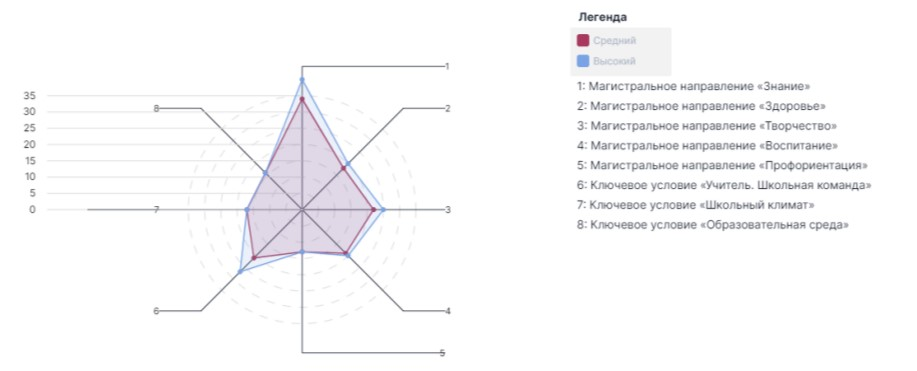 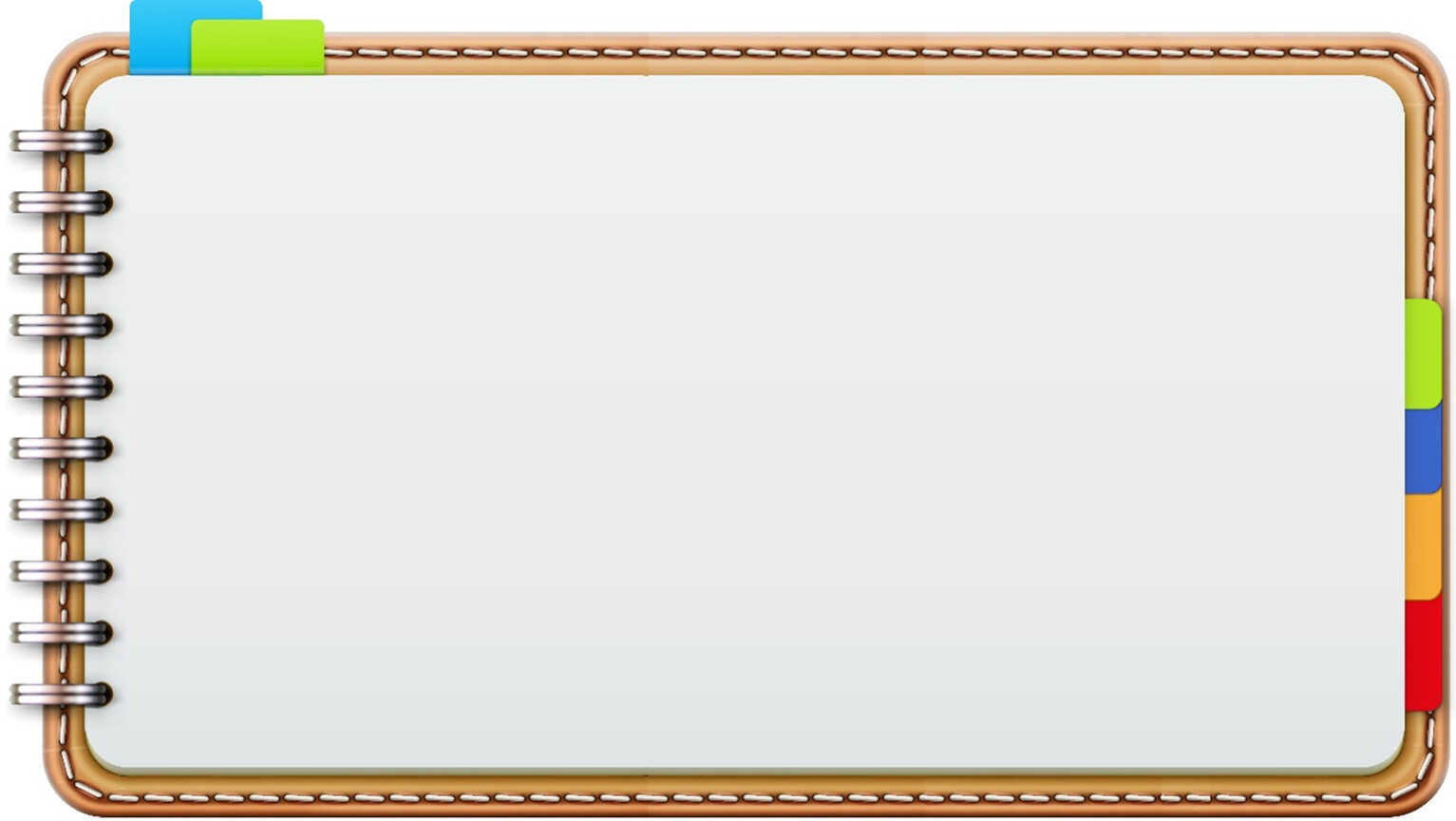 Методическое обеспечение эффективной подготовки обучающихся в ГИА, мониторингу функциональной грамотности, ВПР
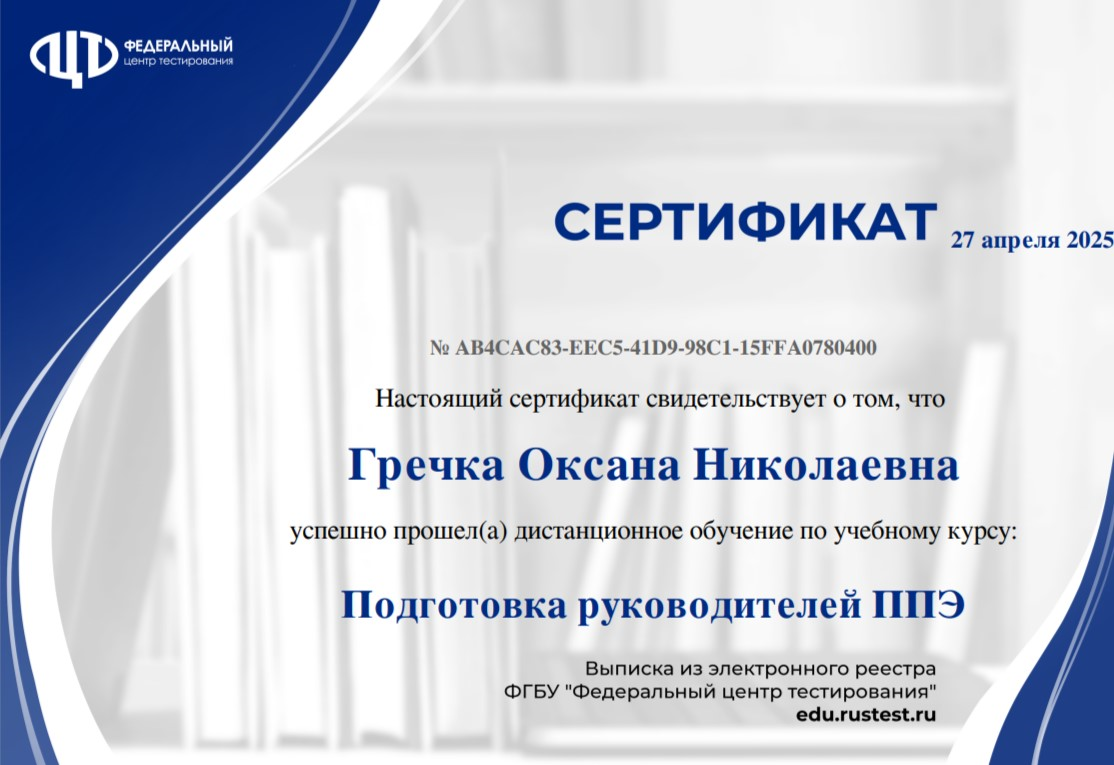 Подготовка руководителя  и работников ППЭ к проведению ГИА
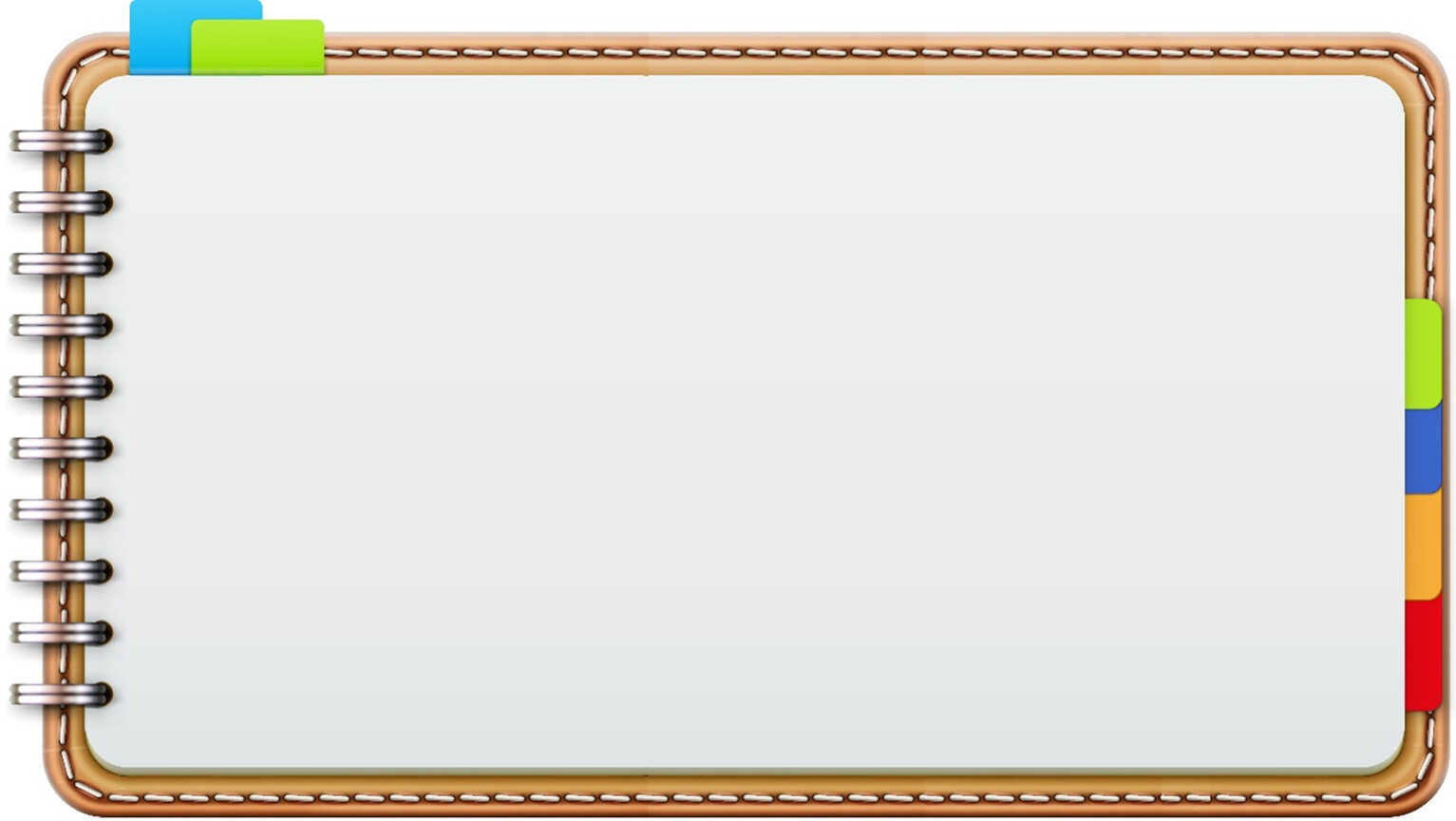 Методическое обеспечение эффективной подготовки обучающихся в ГИА, мониторингу функциональной грамотности, ВПР
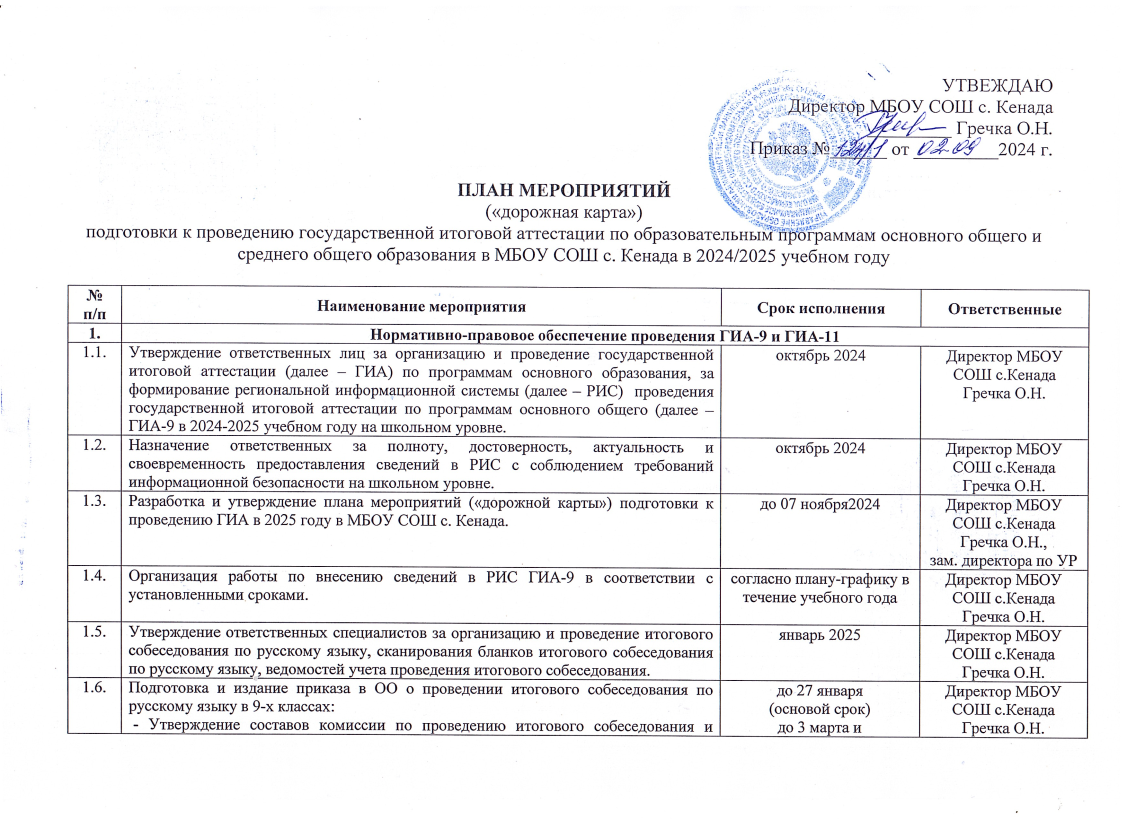 ПЛАН МЕРОПРИЯТИЙ
(«дорожная карта») 
подготовки к проведению государственной итоговой аттестации по образовательным программам основного общего и среднего общего образования в МБОУ СОШ с. Кенада 
в 2024/2025 учебном году
Дорожная карта подготовки МБОУ СОШ с. Кенада  к ГИА_2024-2025 учебном году.pdf
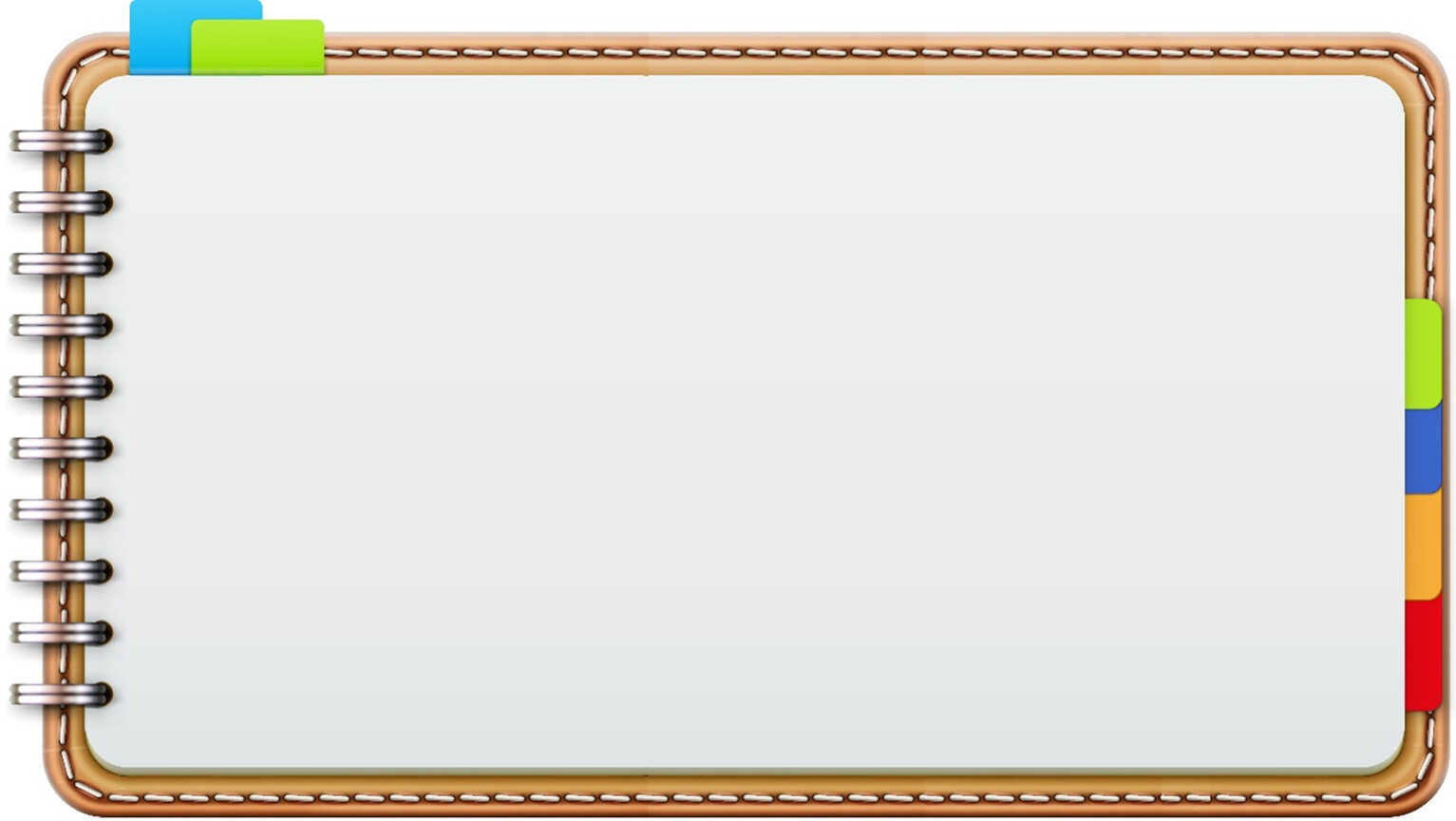 Банк нормативных актов по формированию функциональной грамотности учащихся
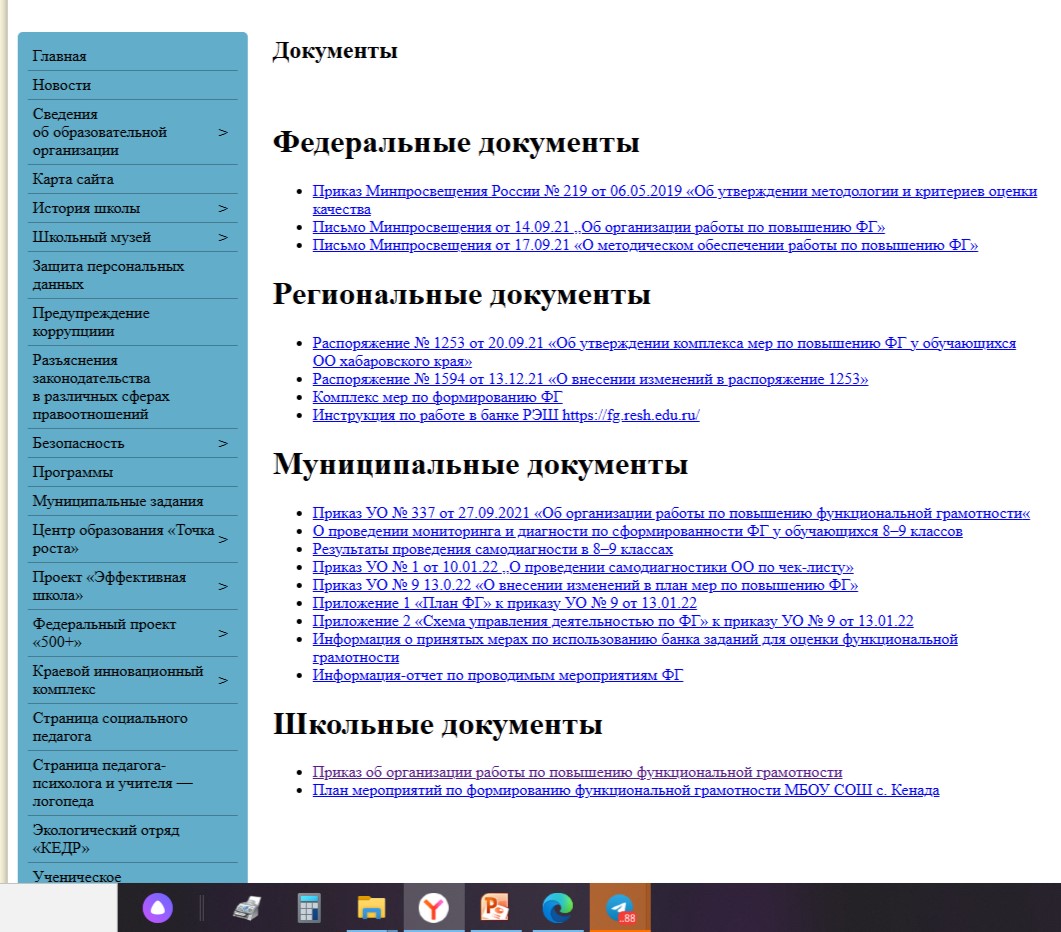 Повышение квалификации педагогов 
по теме «Функциональная грамотность»
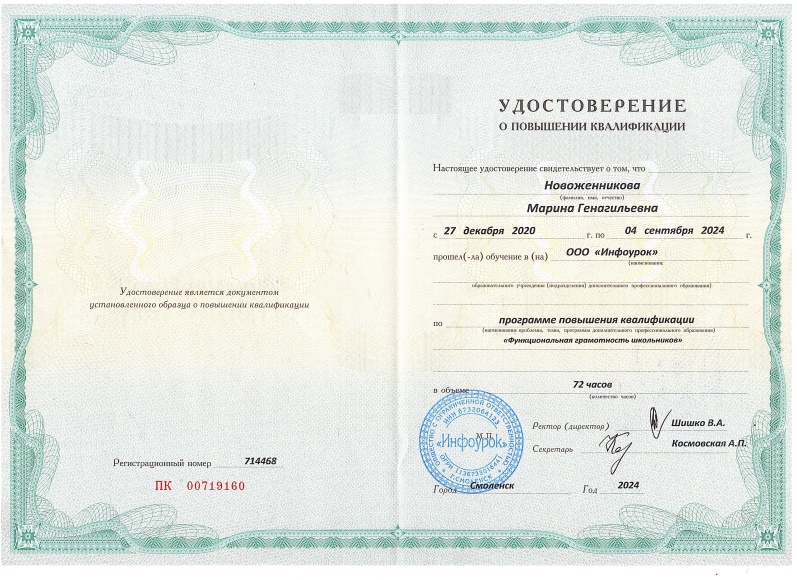 https://kenada.edu.27.ru/?id=540
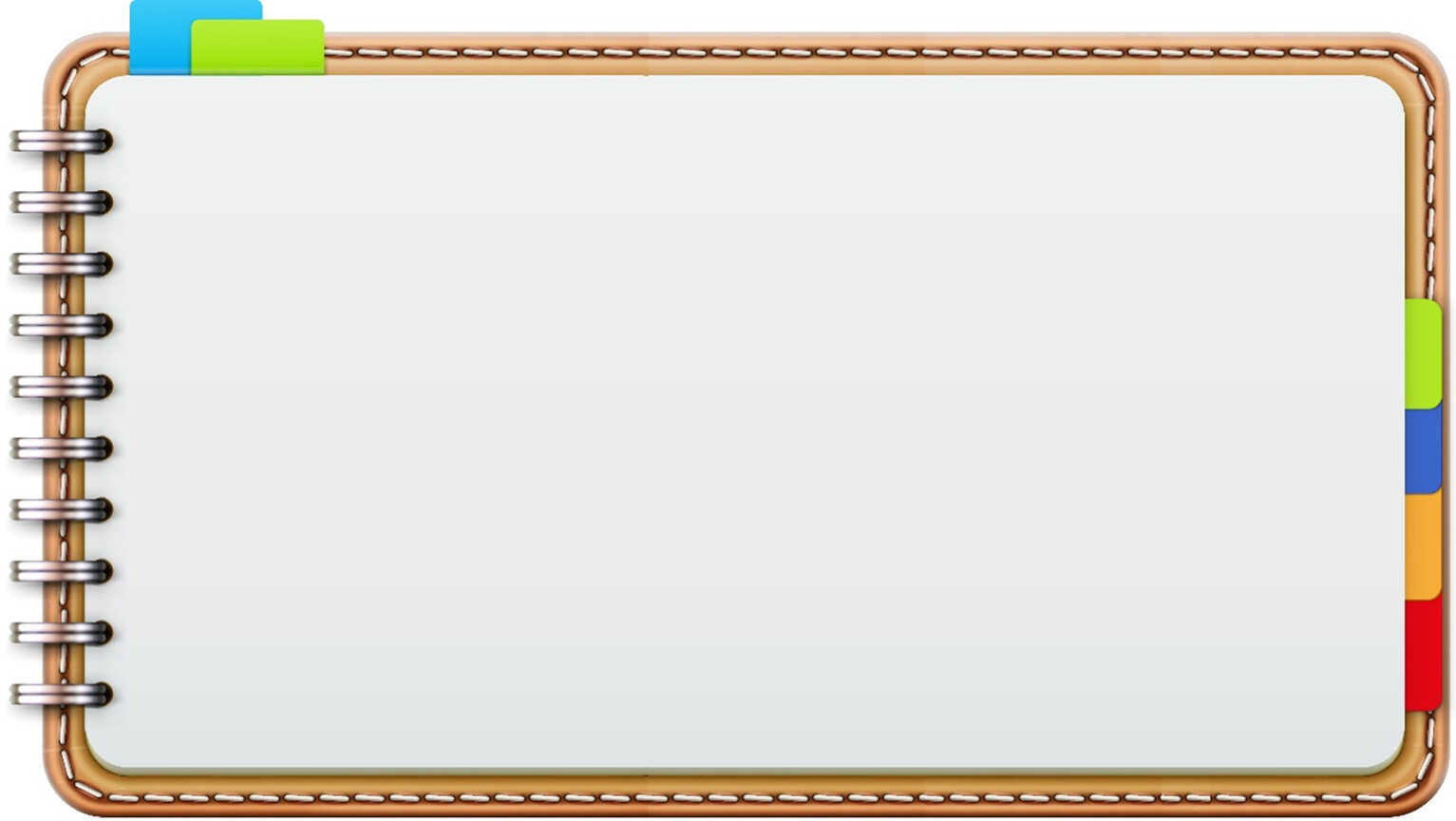 Методическое обеспечение эффективной подготовки обучающихся в ГИА, мониторингу функциональной грамотности, ВПР
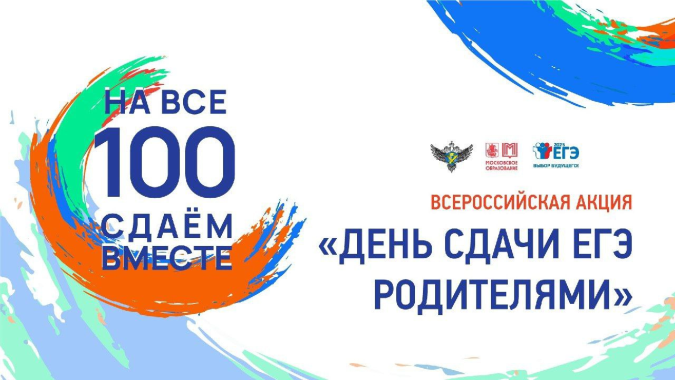 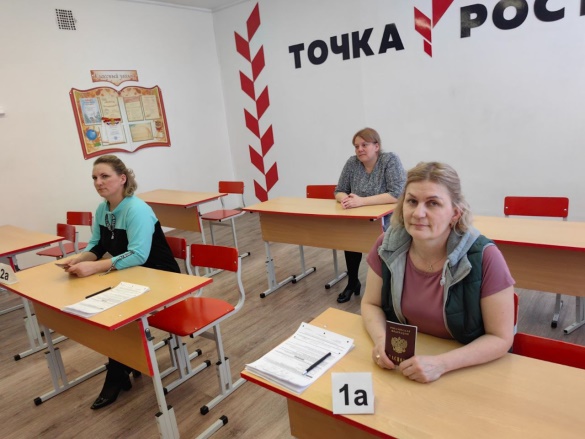 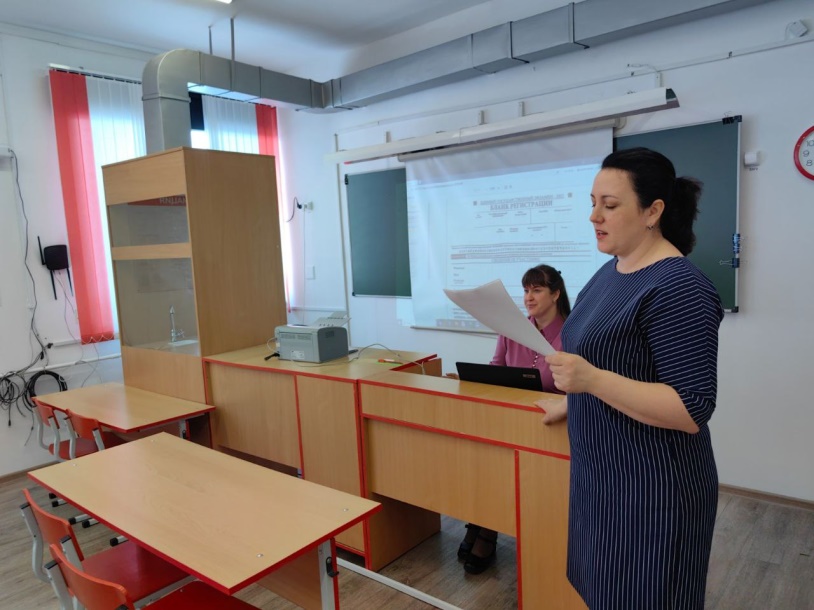 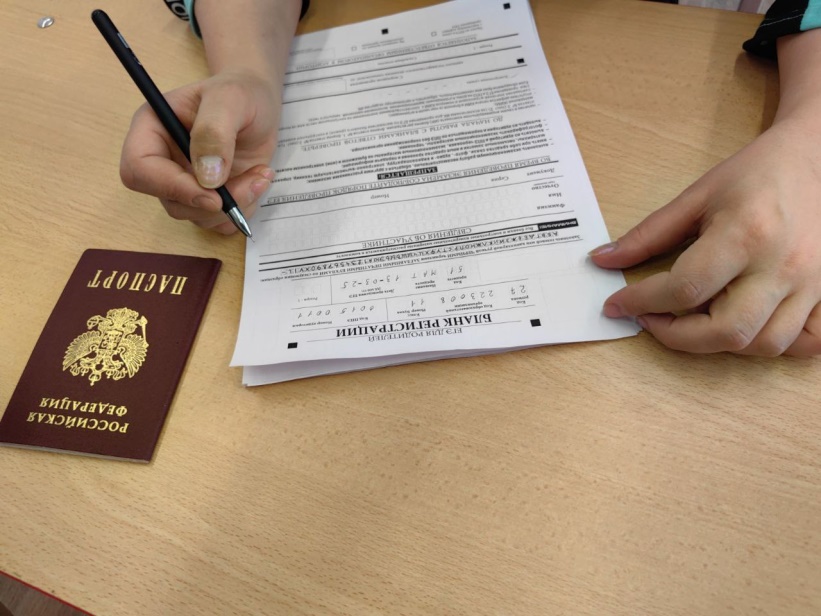 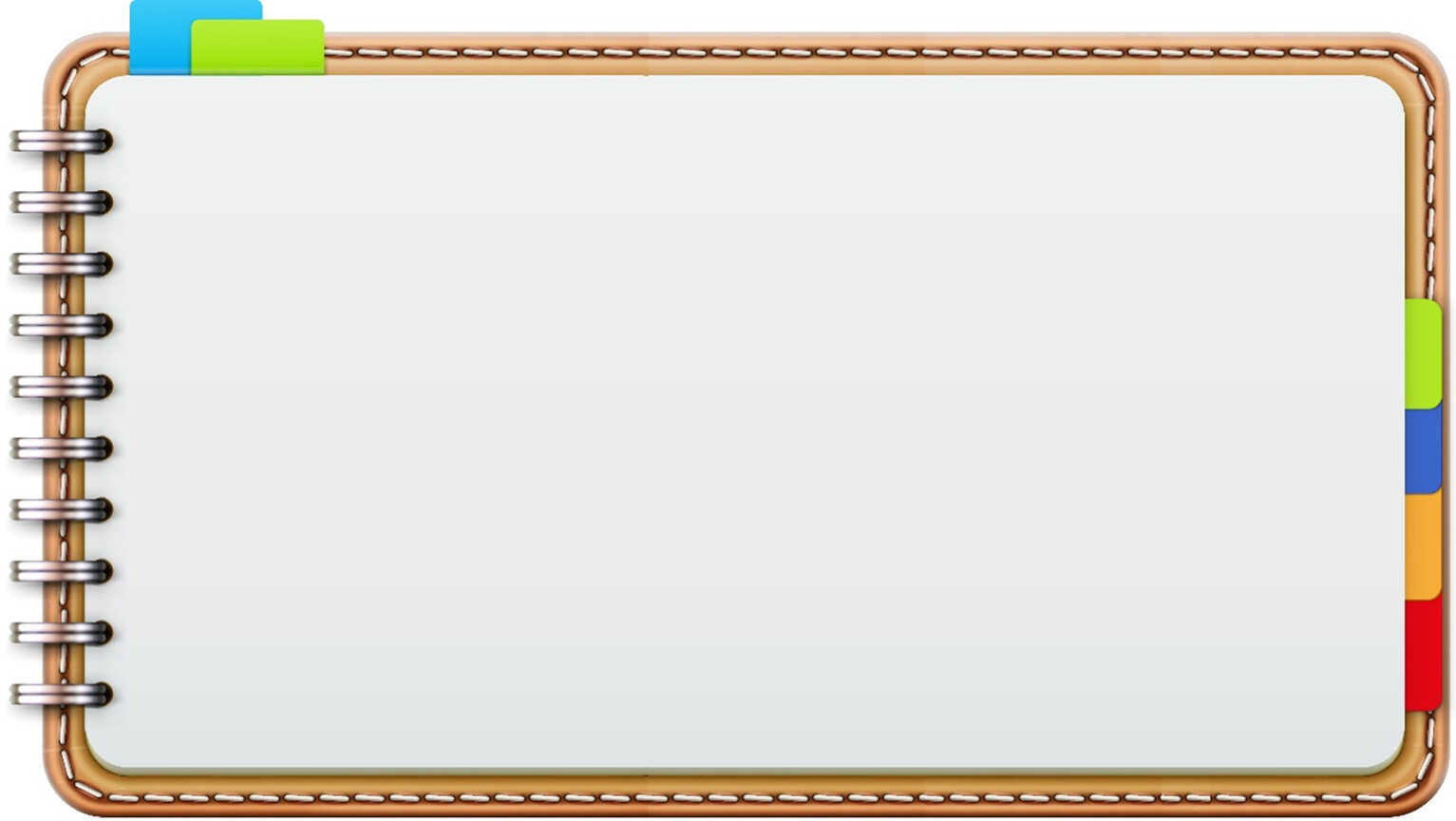 Методическое обеспечение повышения образовательных результатов обучающихся
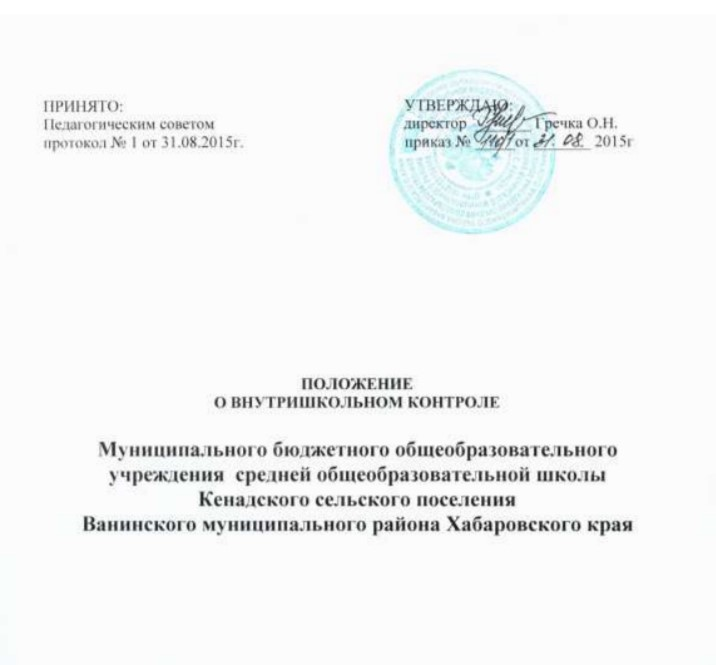 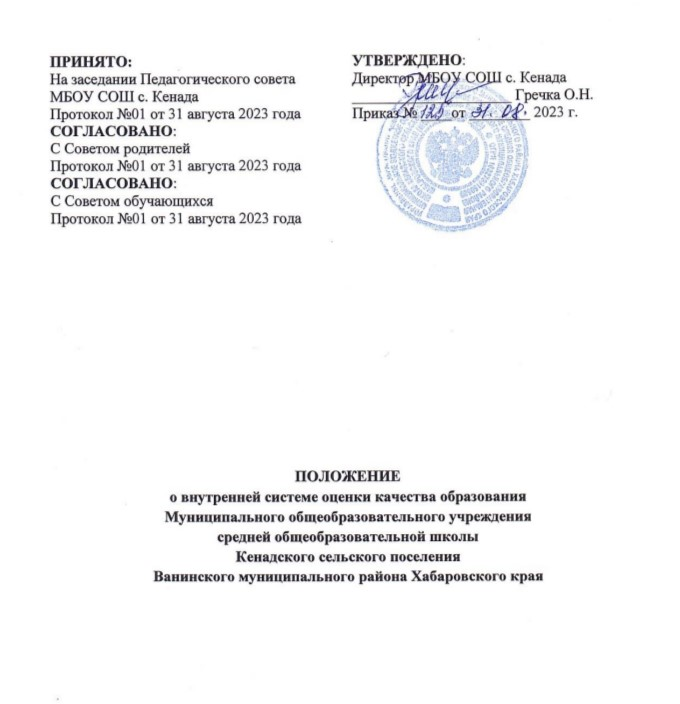 Положение о ВСОКО 
в МБОУ СОШ с. Кенада
Положение о внутришкольном контроле МБОУ СОШ с.Кенада
Циклограмма внутришкольного контроля в МБОУ СОШ с. Кенада
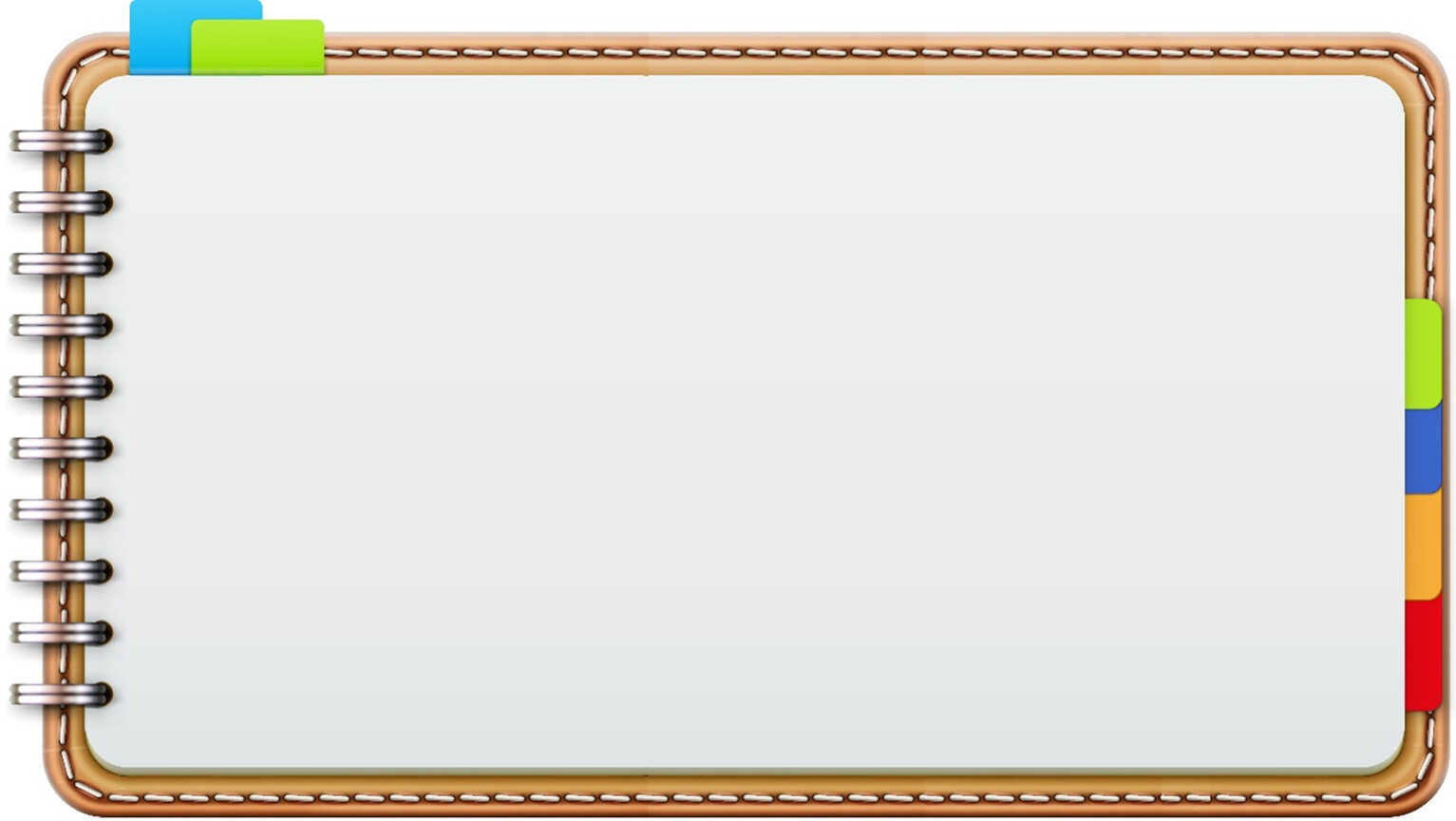 Разработка и сопровождение индивидуального образовательного маршрута педагогов
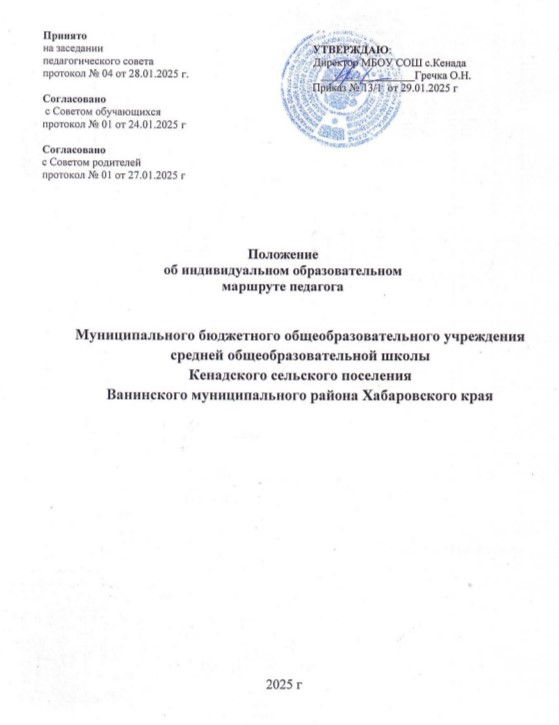 Положение 
об индивидуальных образовательных маршрутах определяет цели, задачи, структуру и содержание, регламент реализации индивидуальных образовательных маршрутов педагогов МБОУ СОШ с.Кенада
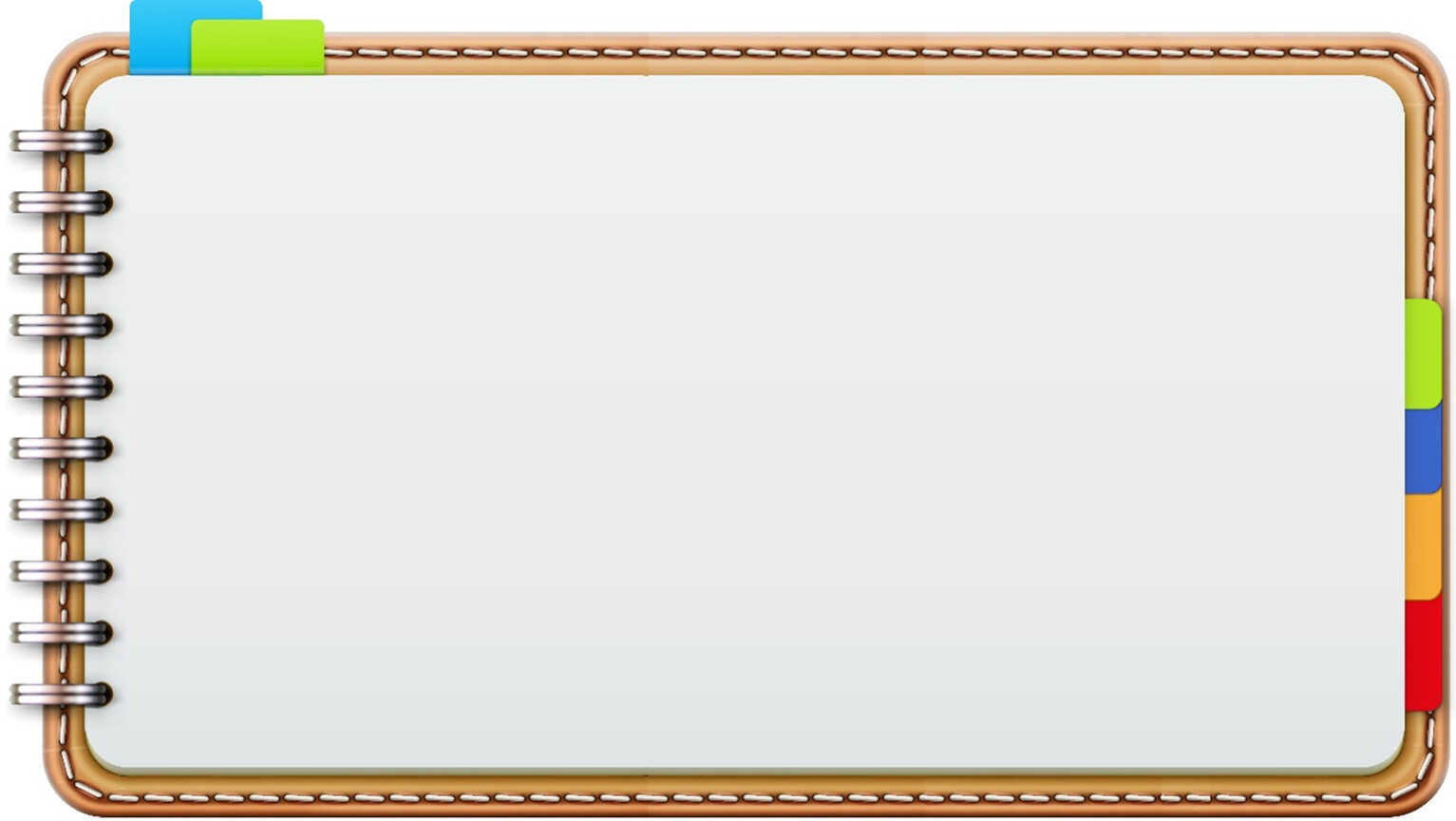 Система работы с молодыми педагогами
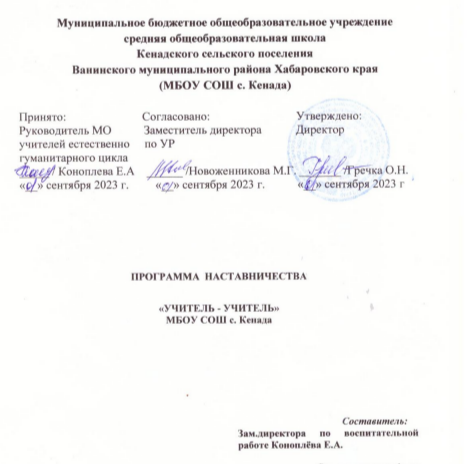 Программа наставничества  «Учитель-учитель» призвана помочь становлению молодого педагога и закреплению его в образовательной организации.
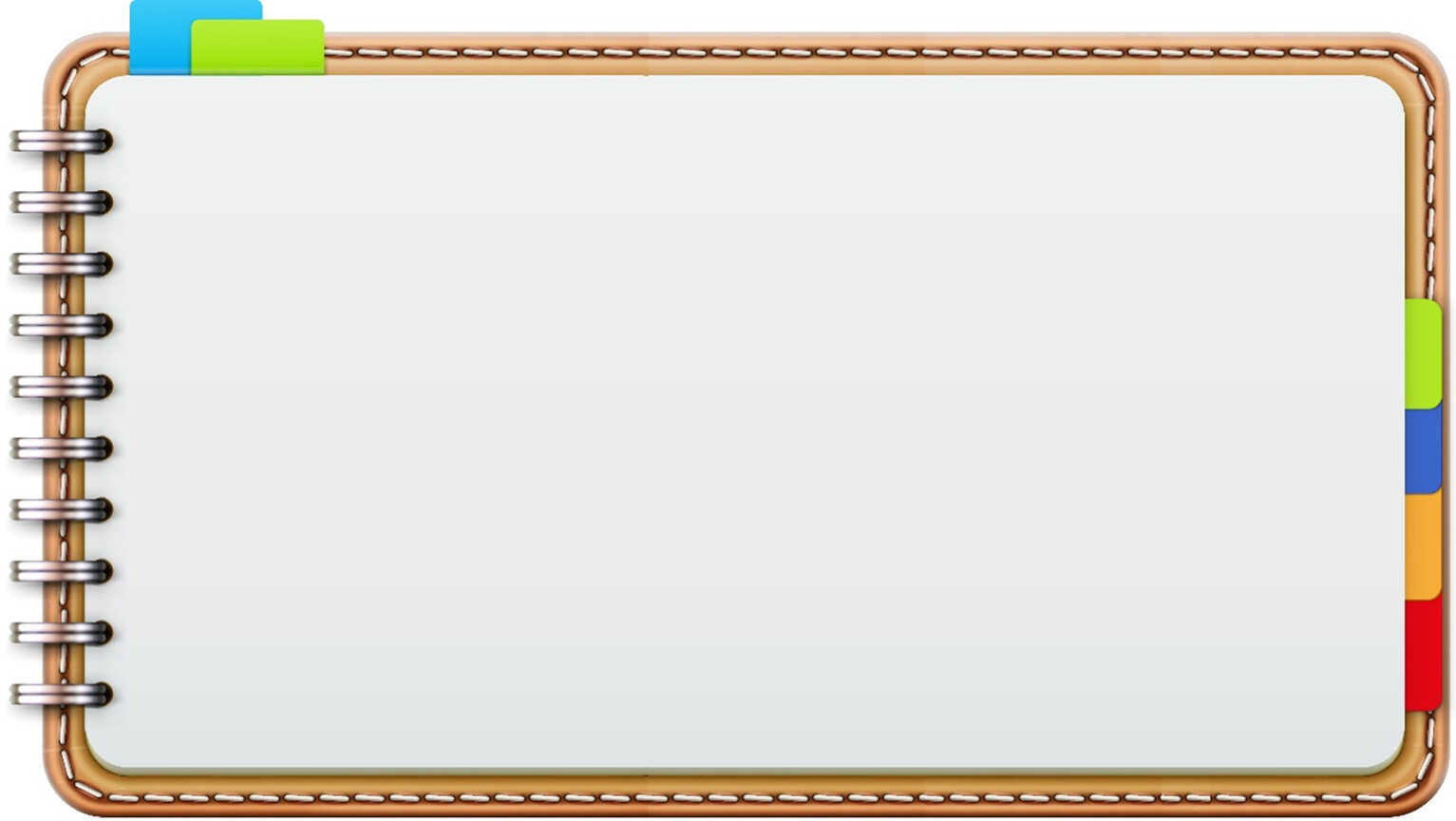 Организационно-методическое сопровождение воспитательной деятельности, профессиональных компетенций классных руководителей
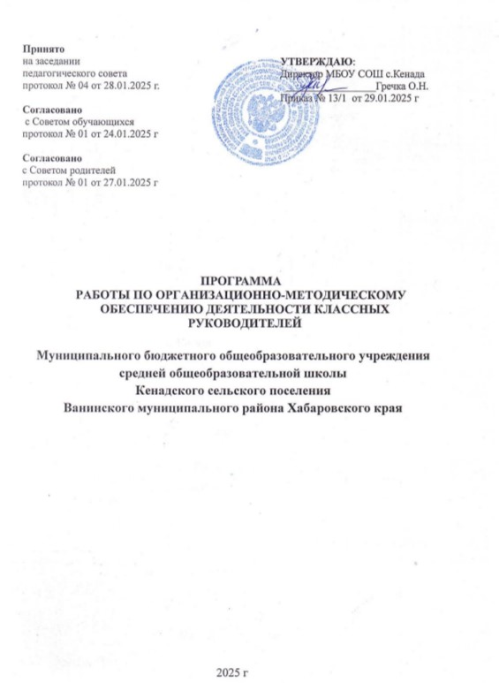 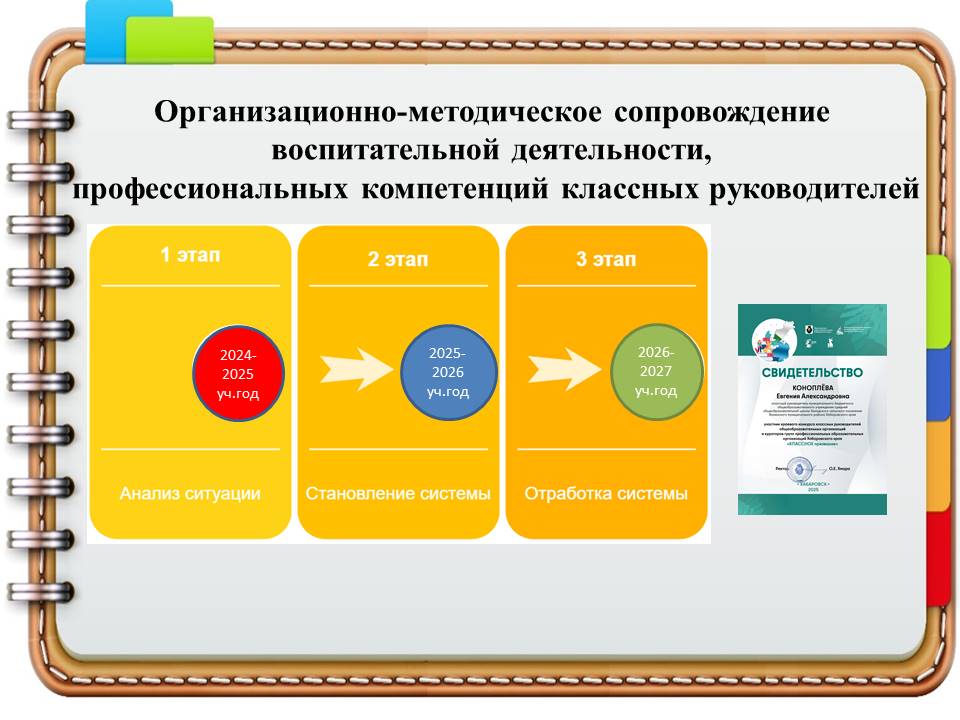 ПРОГРАММА  РАБОТЫ 
ПО ОРГАНИЗАЦИОННО-МЕТОДИЧЕСКОМУ ОБЕСПЕЧЕНИЮ ДЕЯТЕЛЬНОСТИ КЛАССНЫХ РУКОВОДИТЕЛЕЙ
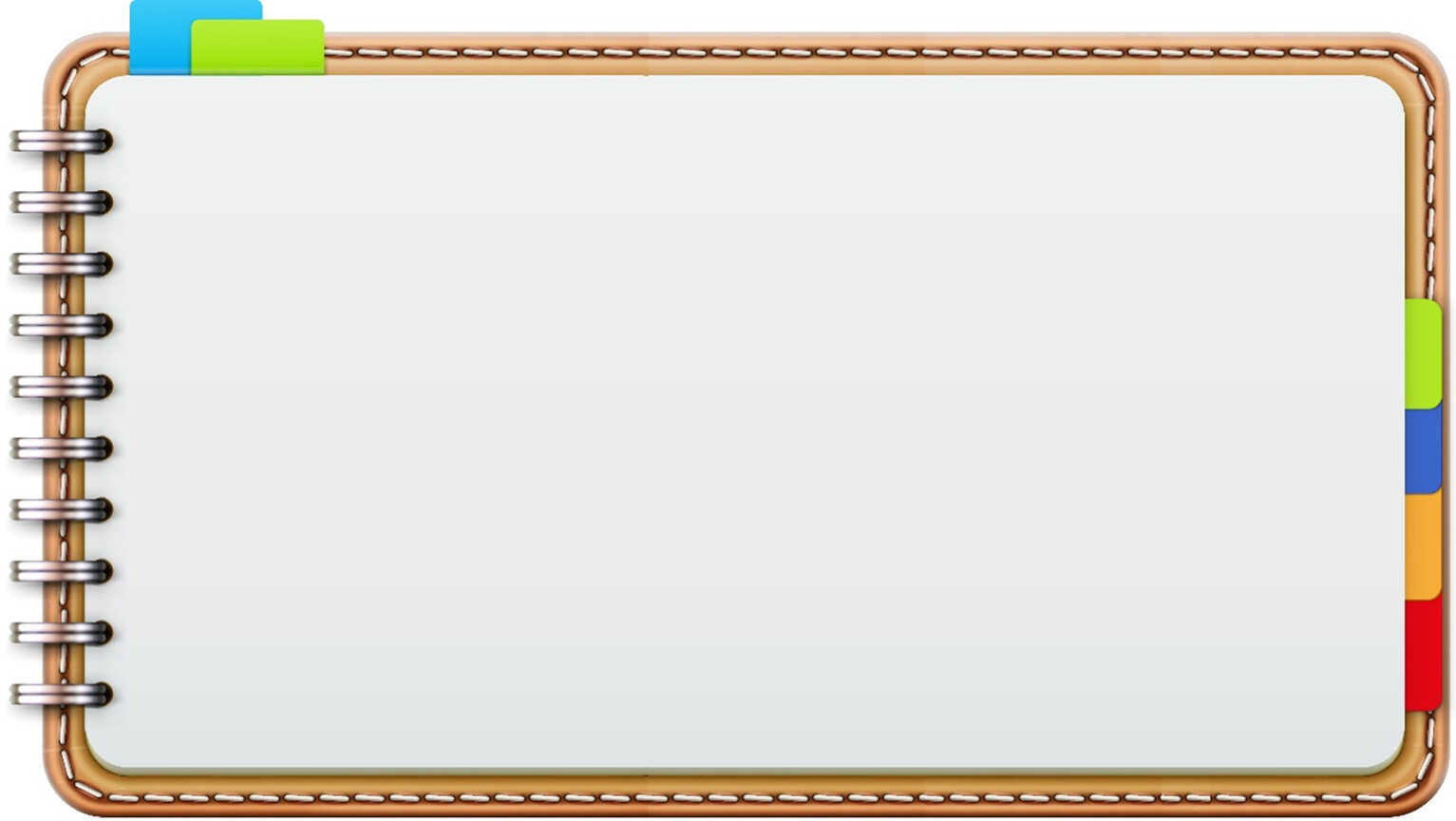 Организационно-методическое сопровождение воспитательной деятельности, профессиональных компетенций классных руководителей
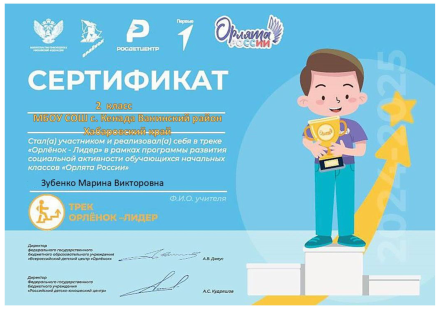 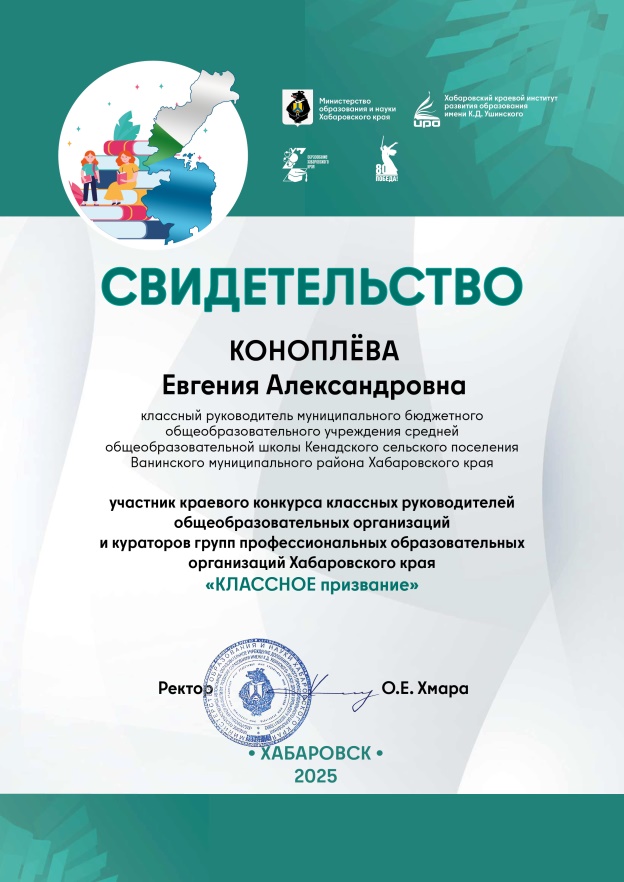 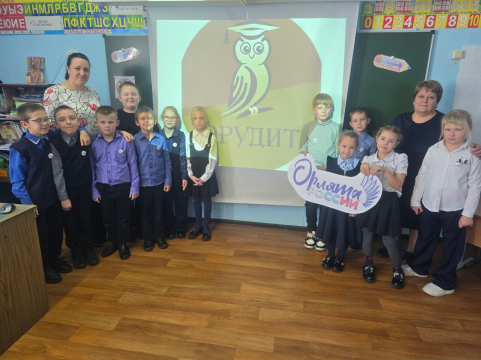 Рабочая программа воспитания МБОУ СОШ с. Кенада это документ, который регламентирует воспитательную работу в школе.  Он имеет методический характер и представляет собой план, перечень, структуру и описание алгоритма предстоящих воспитательных действий.
Рабочая программа воспитания обучающихся на уровне начального общего образования.pdf
Рабочая программа воспитания обучающихся на уровне основного общего образования.pdf
Рабочая программа воспитания обучающихся на уровне среднего общего образования.pdf
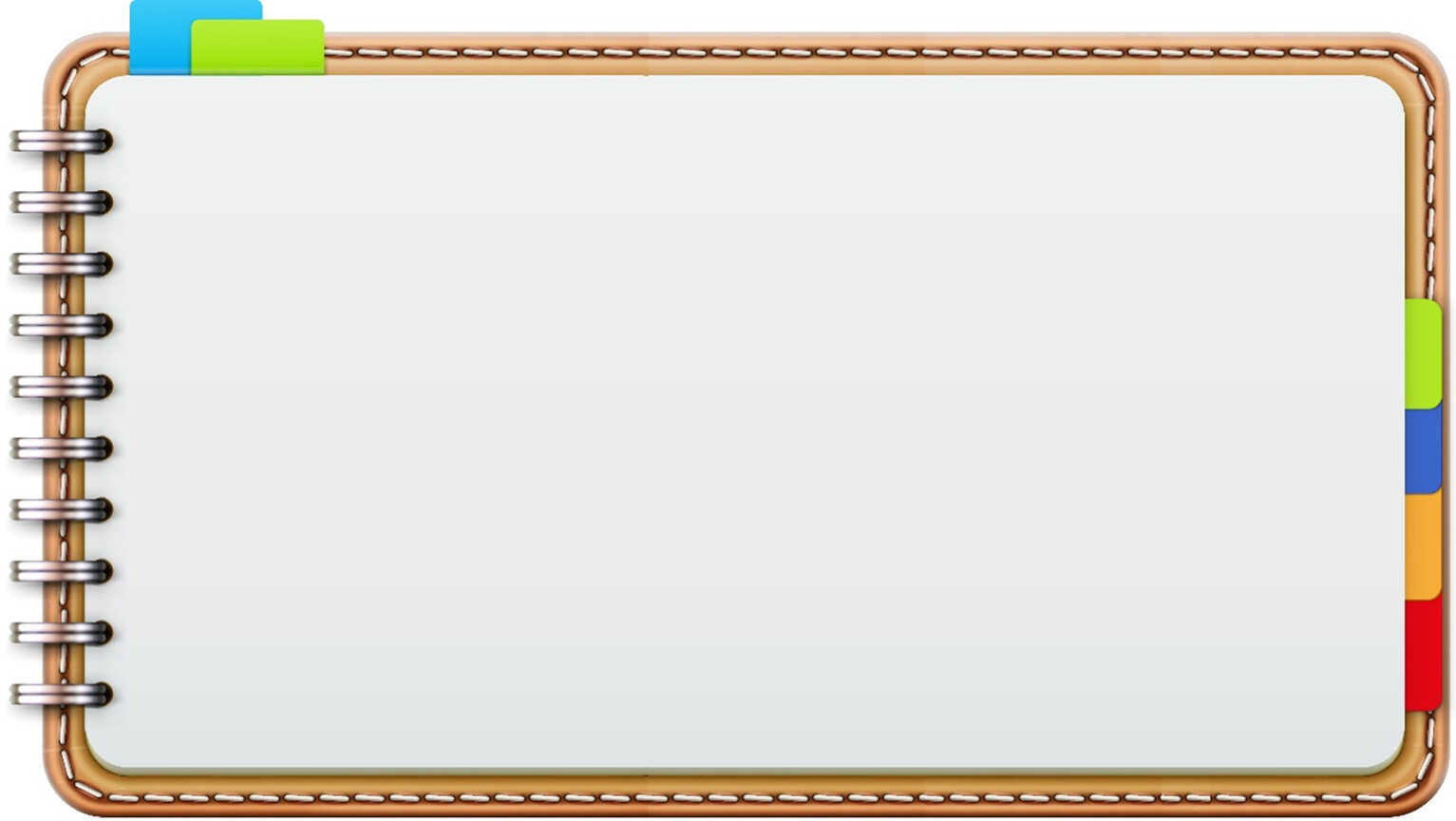 Сетевое взаимодействие  в вопросах  методической работы
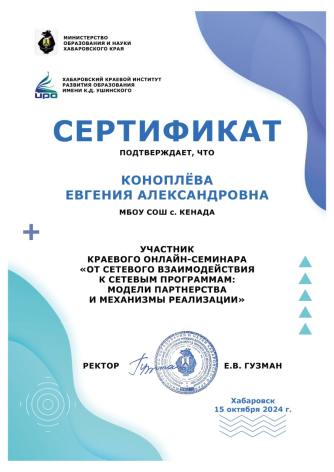 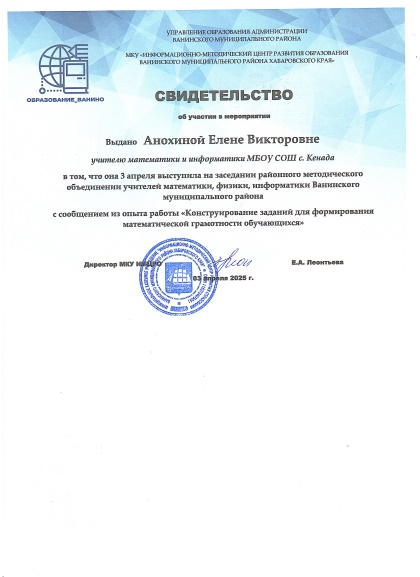 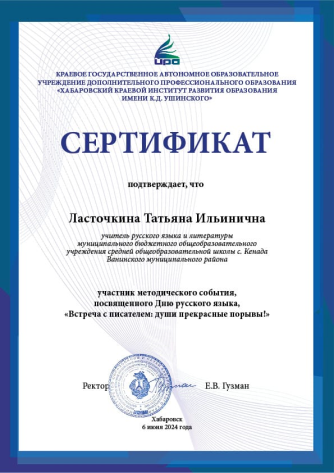 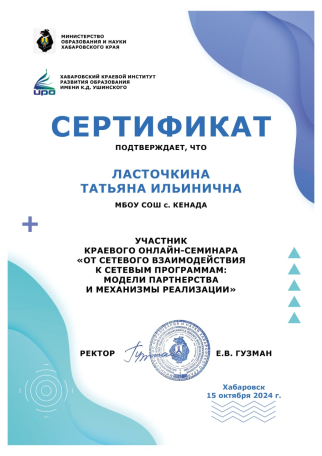 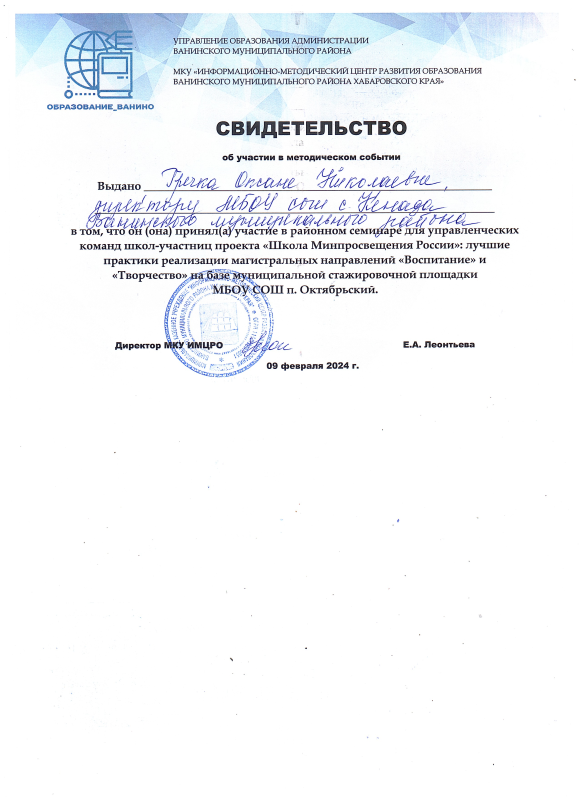 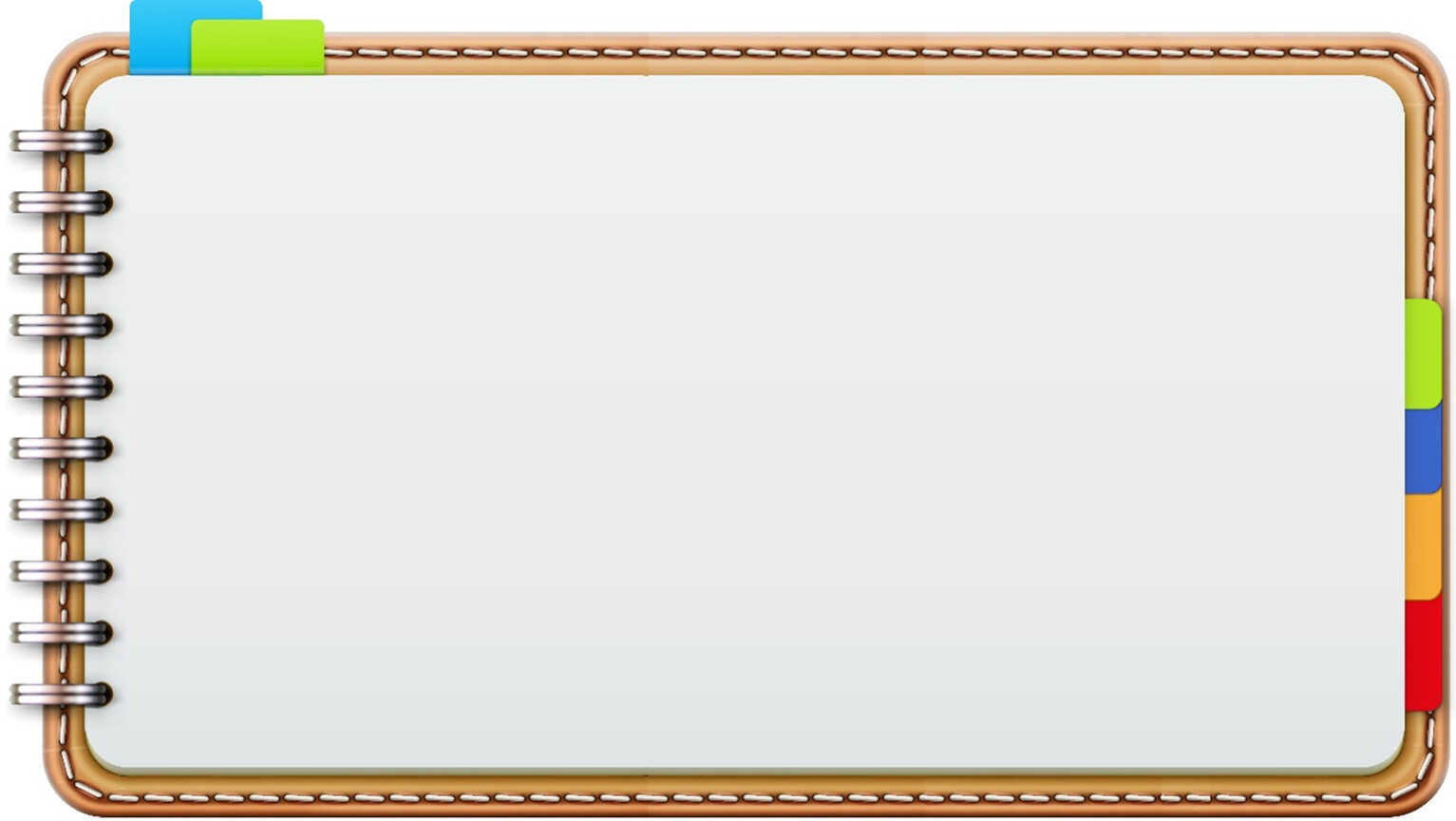 Система работы над Единой методической темой МБОУ СОШ с. Кенада
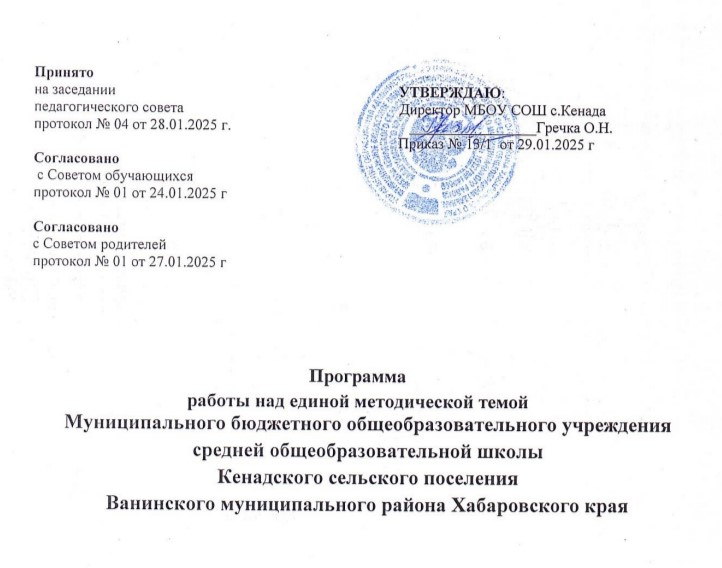 Программа работы над единой методической темой
Работа над Единой методической темой включает предварительный этап, в ходе которого проводится анализ содержания образовательной среды школы, профессиональных затруднений и уровня профессиональной подготовленности педагогов. 
	Посещение учебных занятий, проведение собеседований, анкетирование педагогов, изучение программно-методической документации – всё это помогает выявить типичные проблемы, возникающие у учителей. 
	На основе выявленных проблем, а также с учётом основных направлений развития образования в школе разрабатывается программа методической работы на 3 года.
	 Задачи программы определены на основе анализа развития МБОУ СОШ с.Кенада в предшествующий период, его социально-экономического положения, текущего состояния системы образования, анализа потребностей и внутреннего потенциала школы.
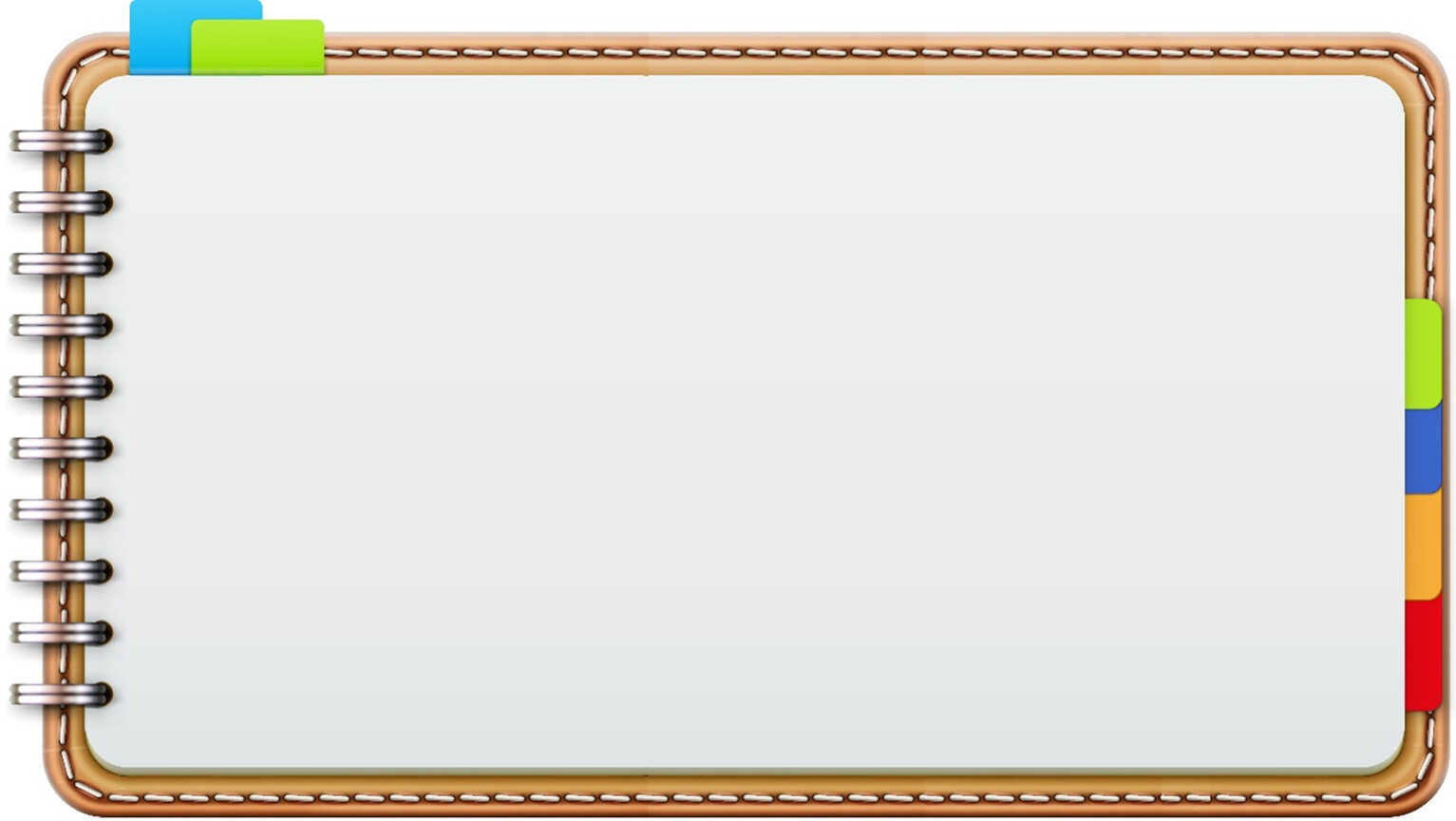 Освоение педагогами цифровых технологий, работа на образовательных платформах, РЭШ
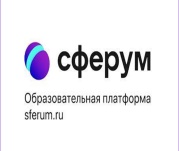 Педагоги и учащиеся 
 МБОУ СОШ с.Кенада используют цифровые технологии
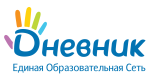 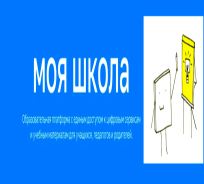 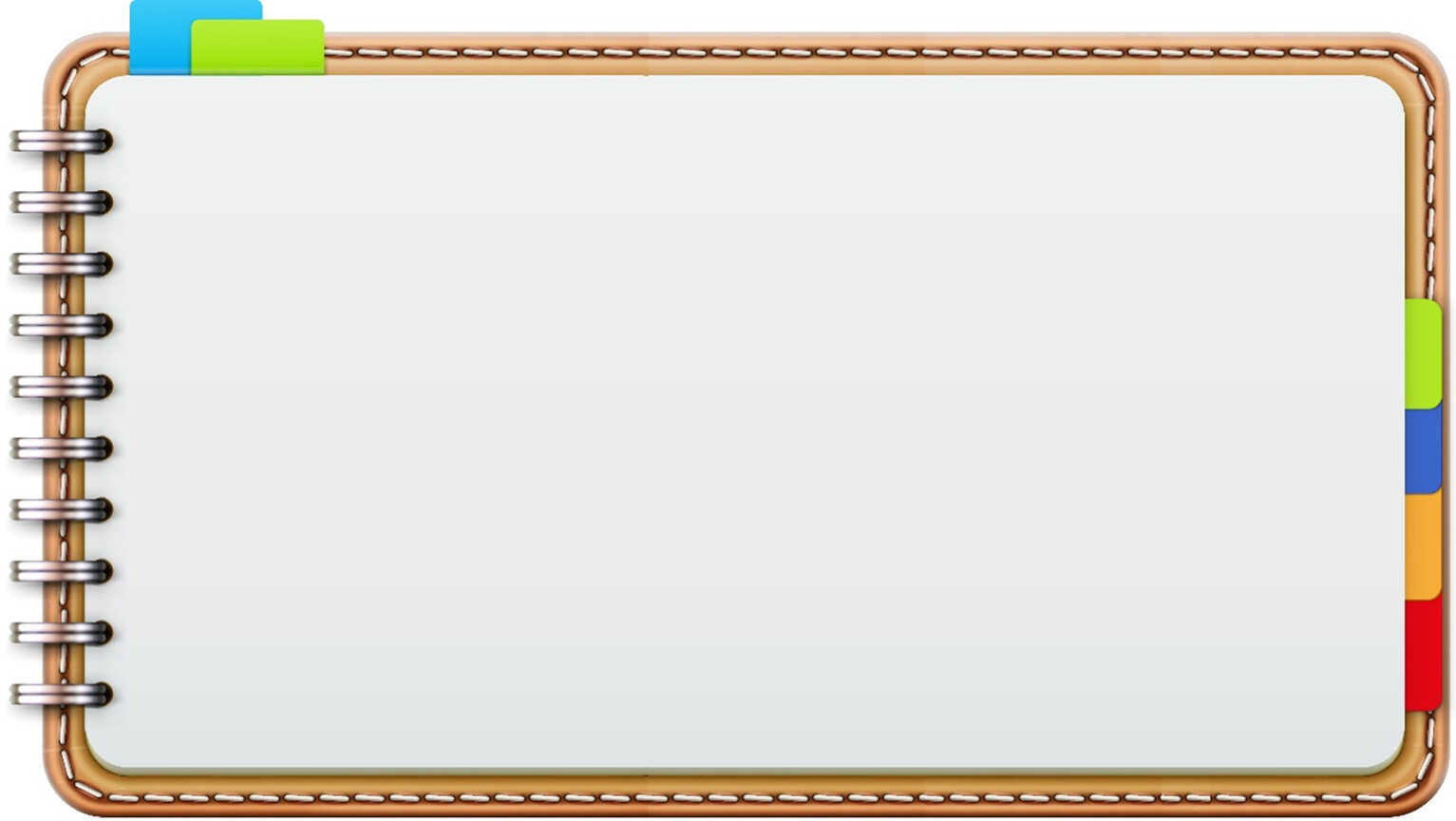 Доля обучающихся, пользующихся образовательной платформой РЭШ
Курсы внеурочной деятельности по направлению 
«Функциональная грамотность»
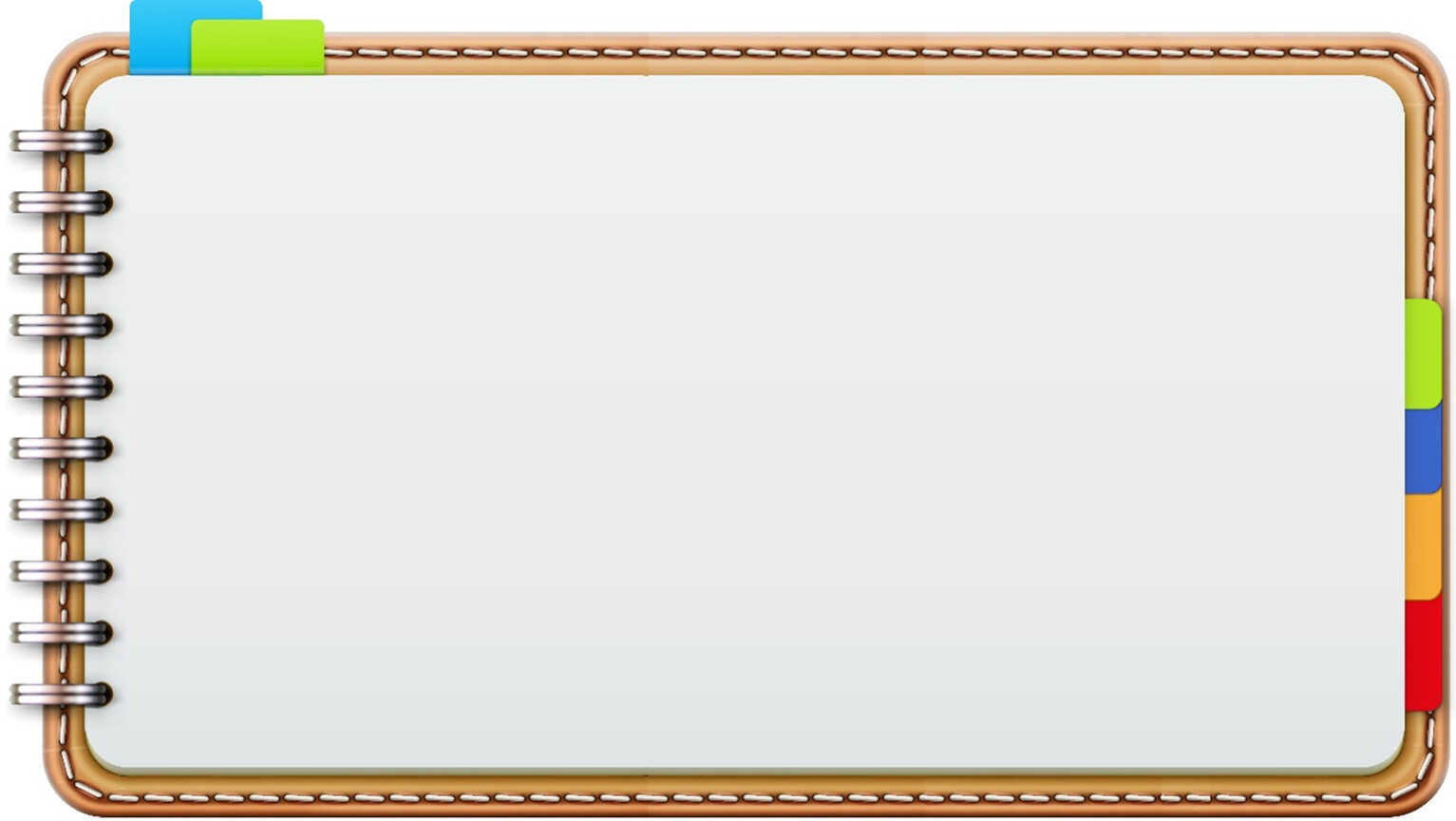 Наличие и своевременность пополнения на сайте МБОУ СОШ с. Кенада разделов «Наставничество»
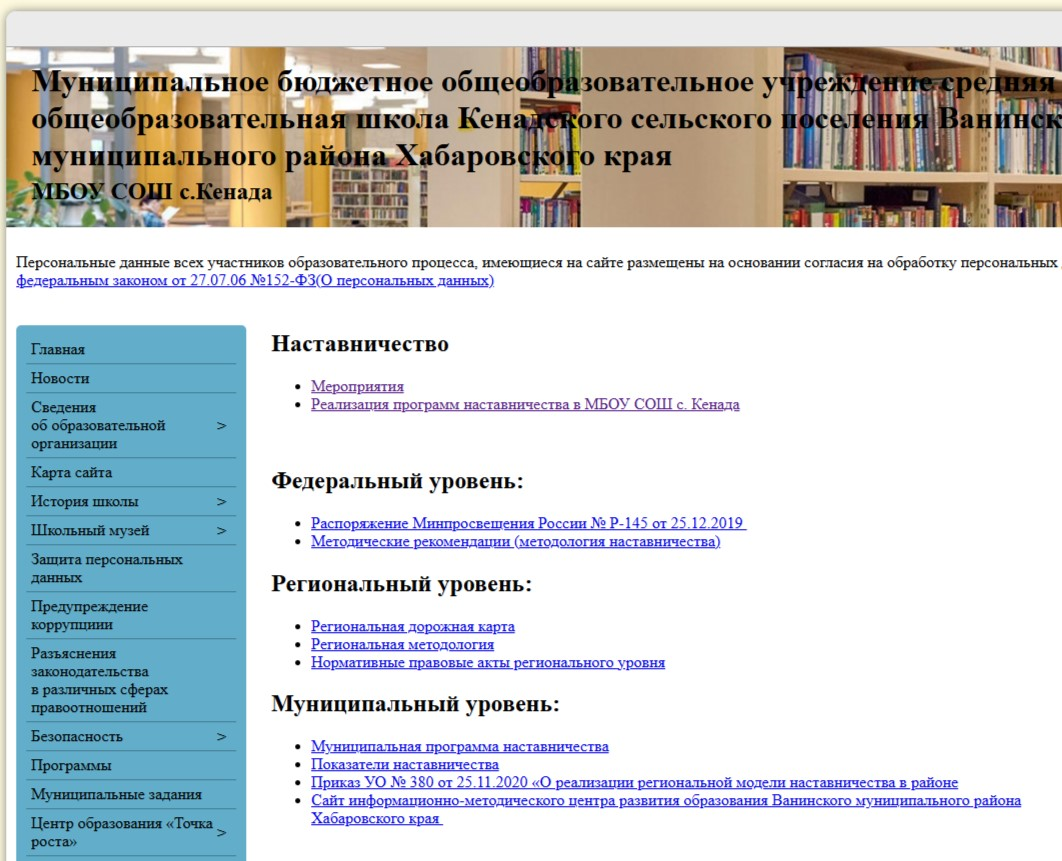 https://kenada.edu.27.ru/?id=529
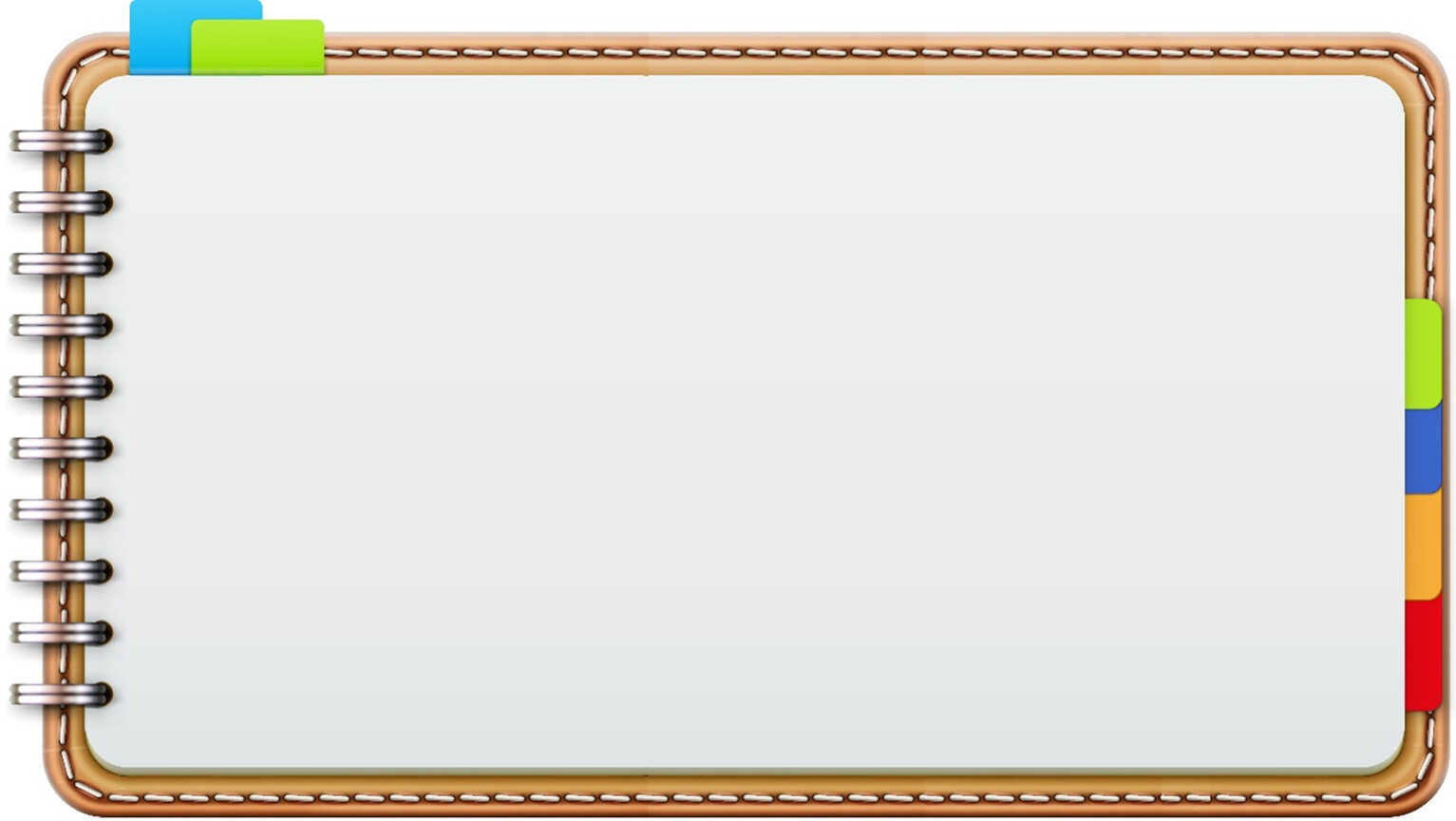 Повышение квалификации в 2023, 2024, 2025 г.
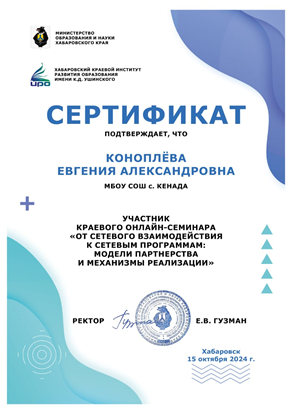 Педагоги школы систематически повышают профессиональный уровень через курсовую подготовку в ХК ИРО; дистанционное обучение, через участие в педагогических советах, семинарах на базе МБОУ СОШ с. Кенада и района, вебинарах, работу в методическом совете, методических объединениях.
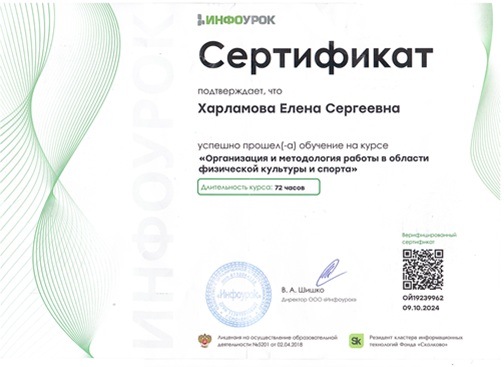 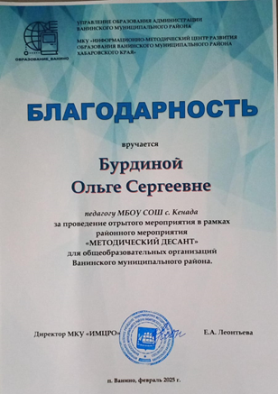 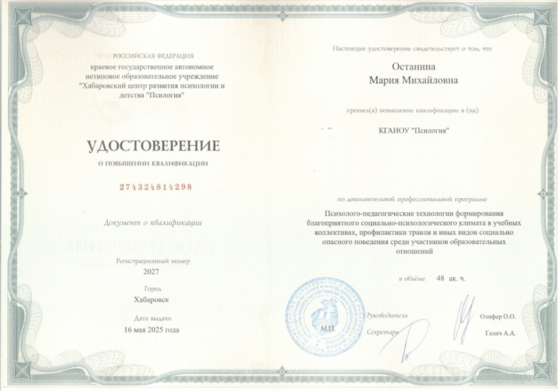 Список педагогических работников МБОУ СОШ с. Кенада Ванинского муниципального района Хабаровского края .xlsx
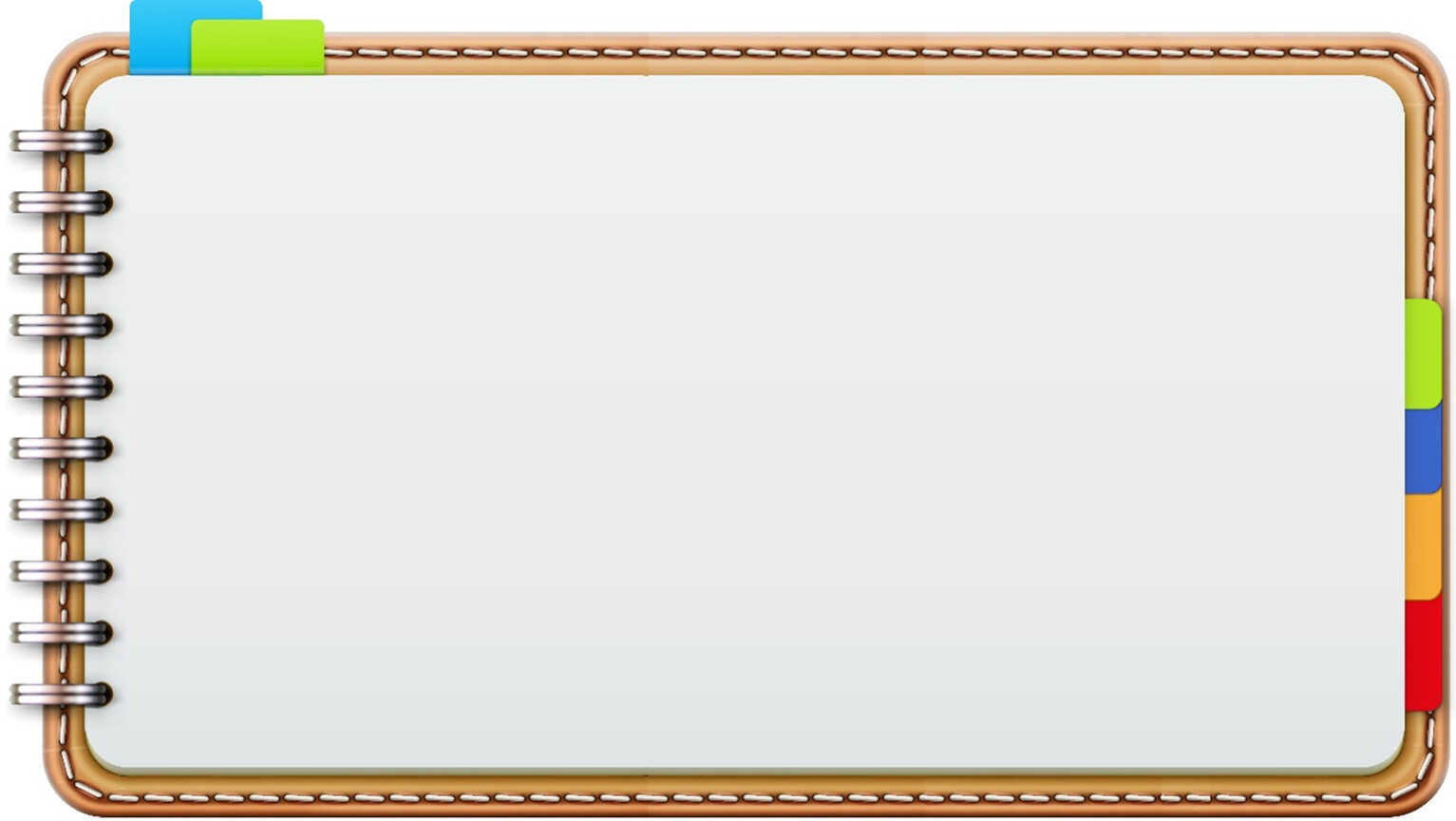 Повышение квалификации в 2023, 2024, 2025 г.
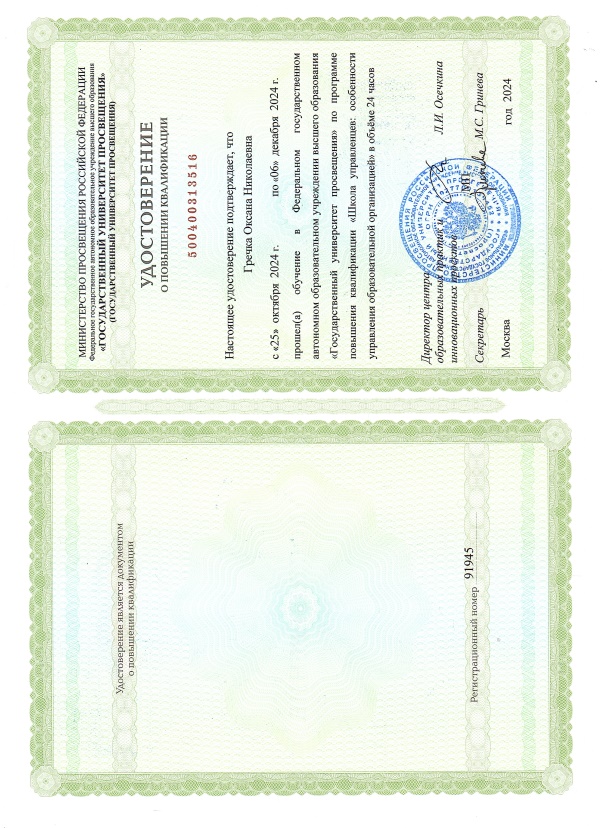 Курсы повышения квалификации для администрации образовательных учреждений «Школа управленцев: особенности управления образовательной организацией».
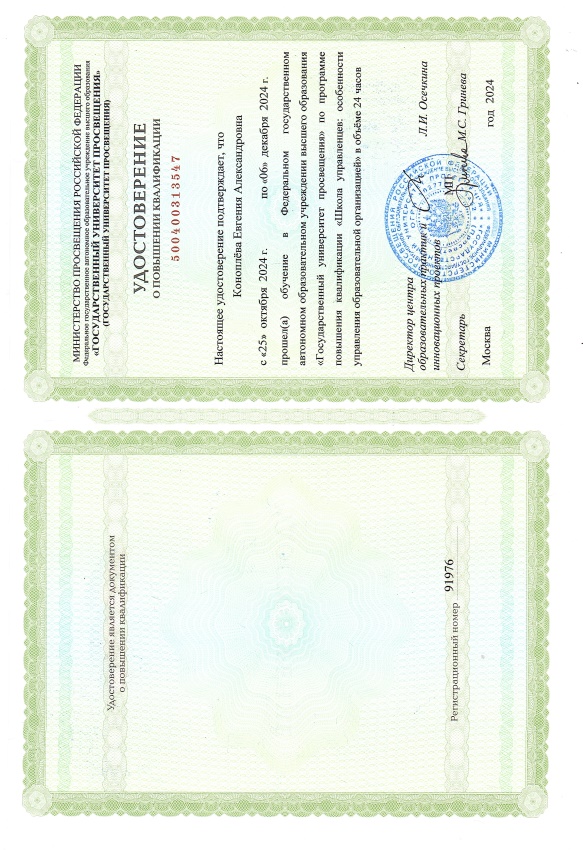 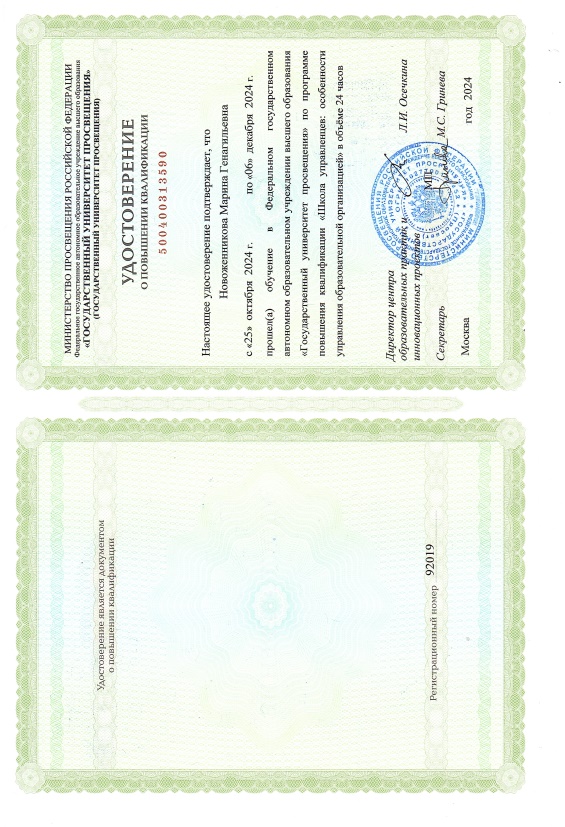 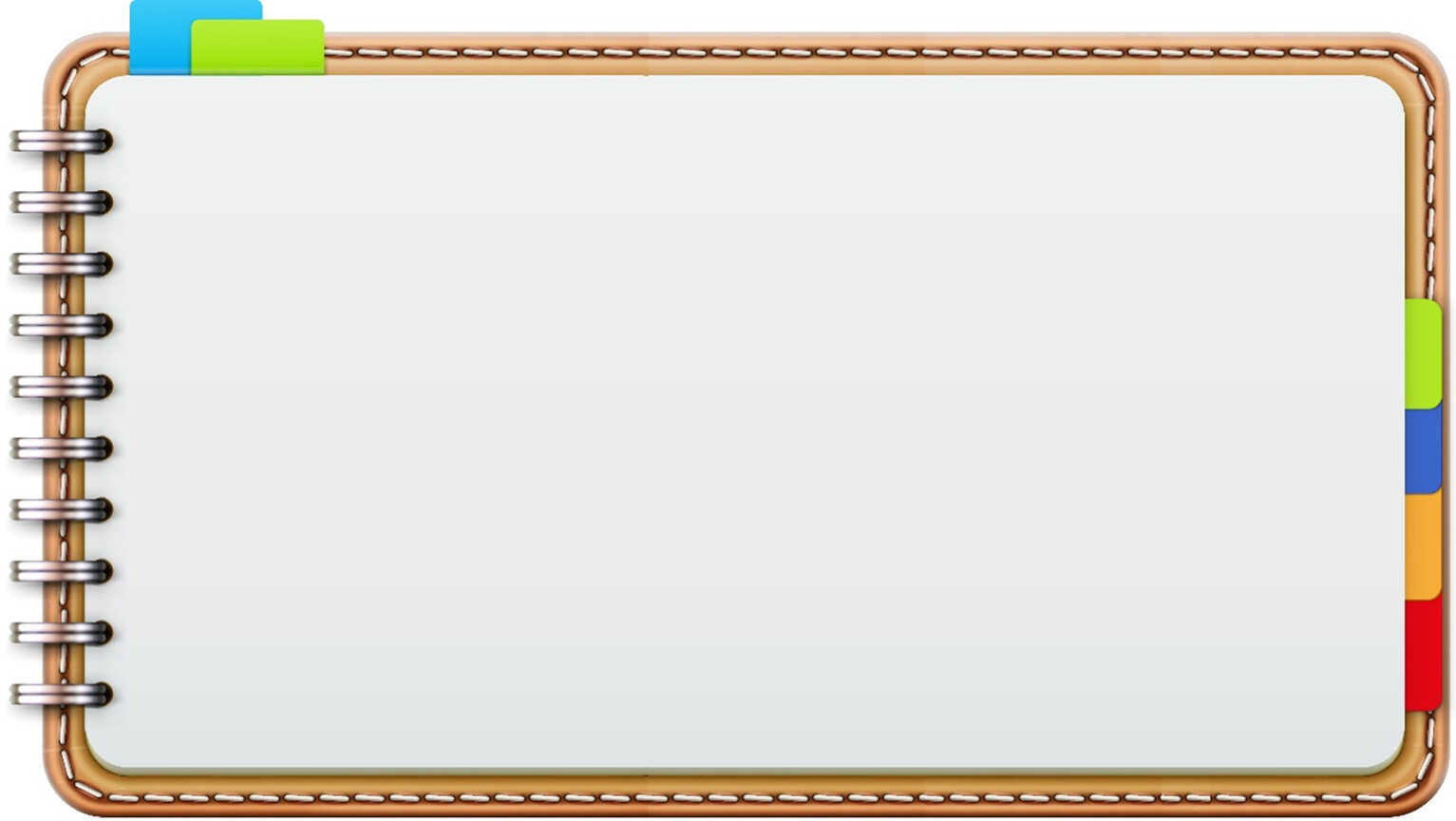 Повышение квалификации в 2023, 2024, 2025 г.
Корпоративное обучение. 
Модельный семинар по теме: 
«Методическое сопровождение реализации обновленных ФГОС»
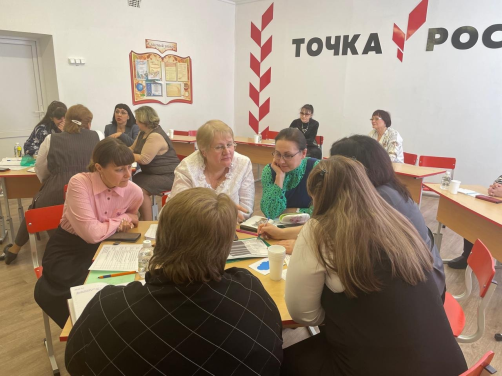 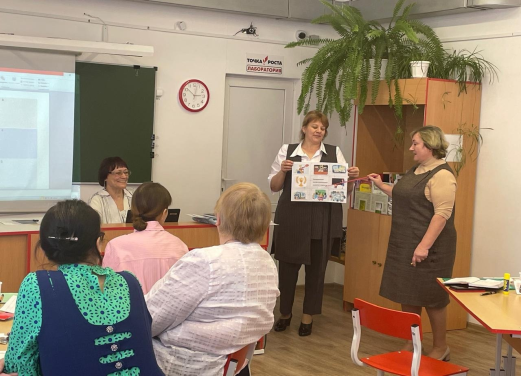 https://kenada.edu.27.ru/?id=609
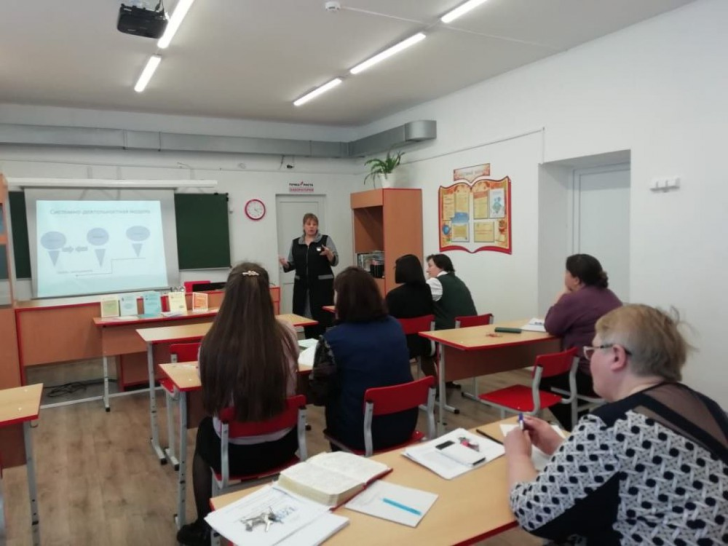 Методический десант, 
организованный ИМЦ РО с целью методической поддержки педагогов по совершенствованию их профессиональной компетентности.
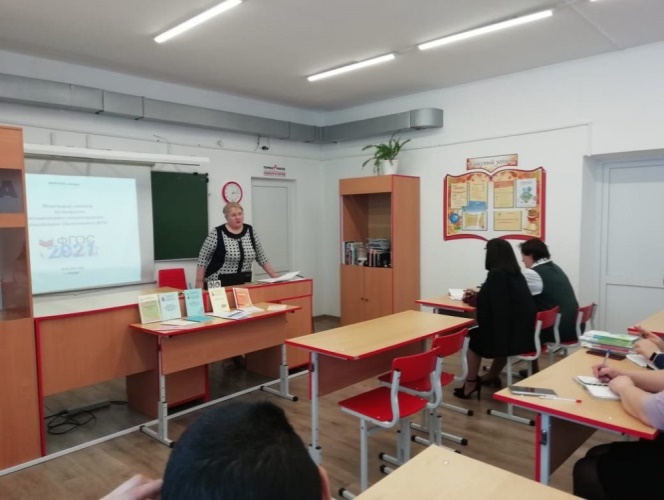 https://t.me/obraz_vanino/1855
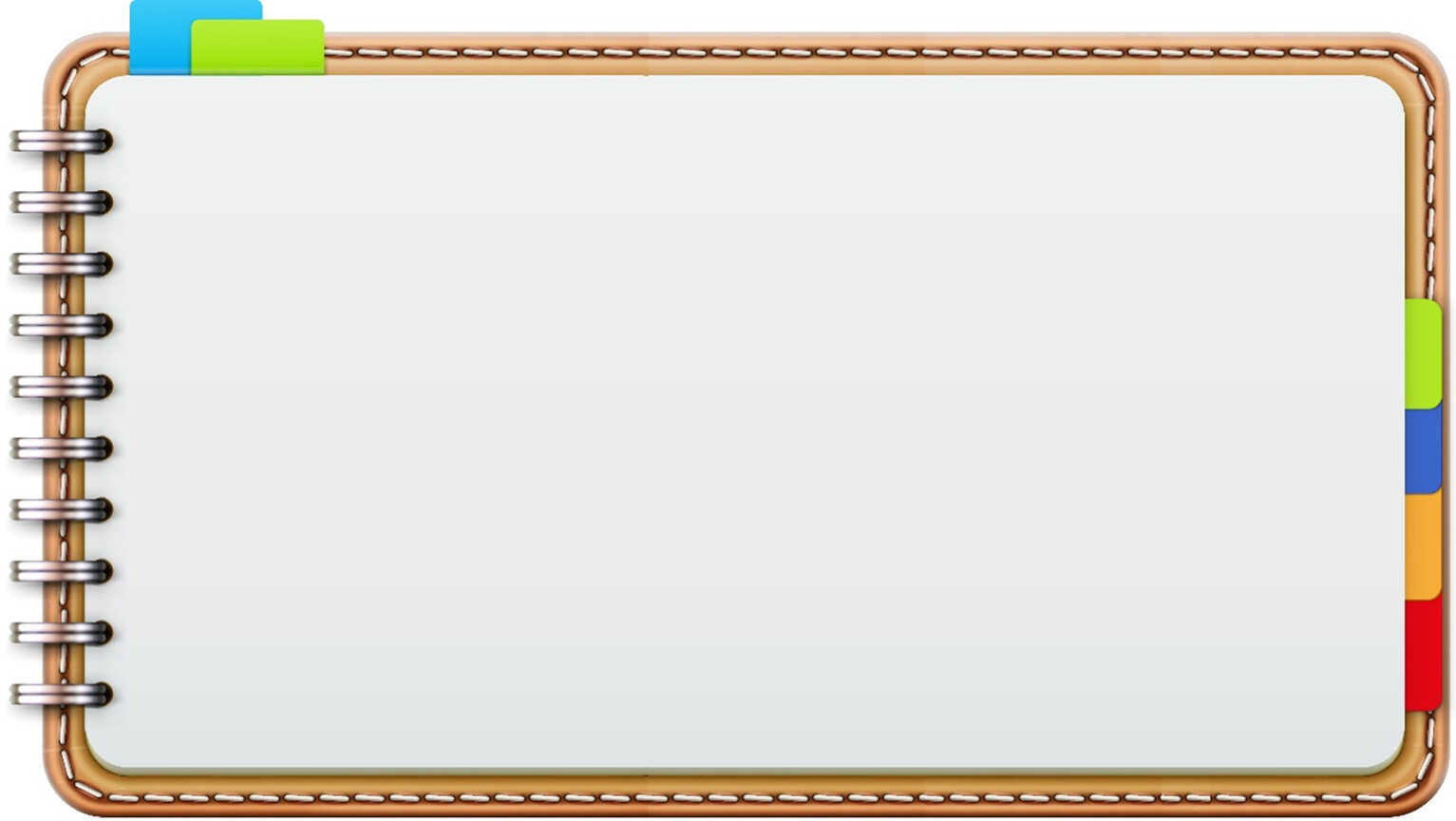 Наличие распорядительных актов по вопросам методического сопровождения образовательной деятельности, совершенствования методической работы в МБОУ СОШ с.Кенада
Положение о методической работе МБОУ СОШ с. Кенада.pdf
Положение о Методическом совете МБОУ СОШ с. Кенада.pdf
Положение о методическом объединении МБОУ СОШ с. Кенада.pdf
План  методической работы МБОУ СОШ с. Кенада на 2024-2025 учебный год.docx
https://kenada.edu.27.ru/?id=24
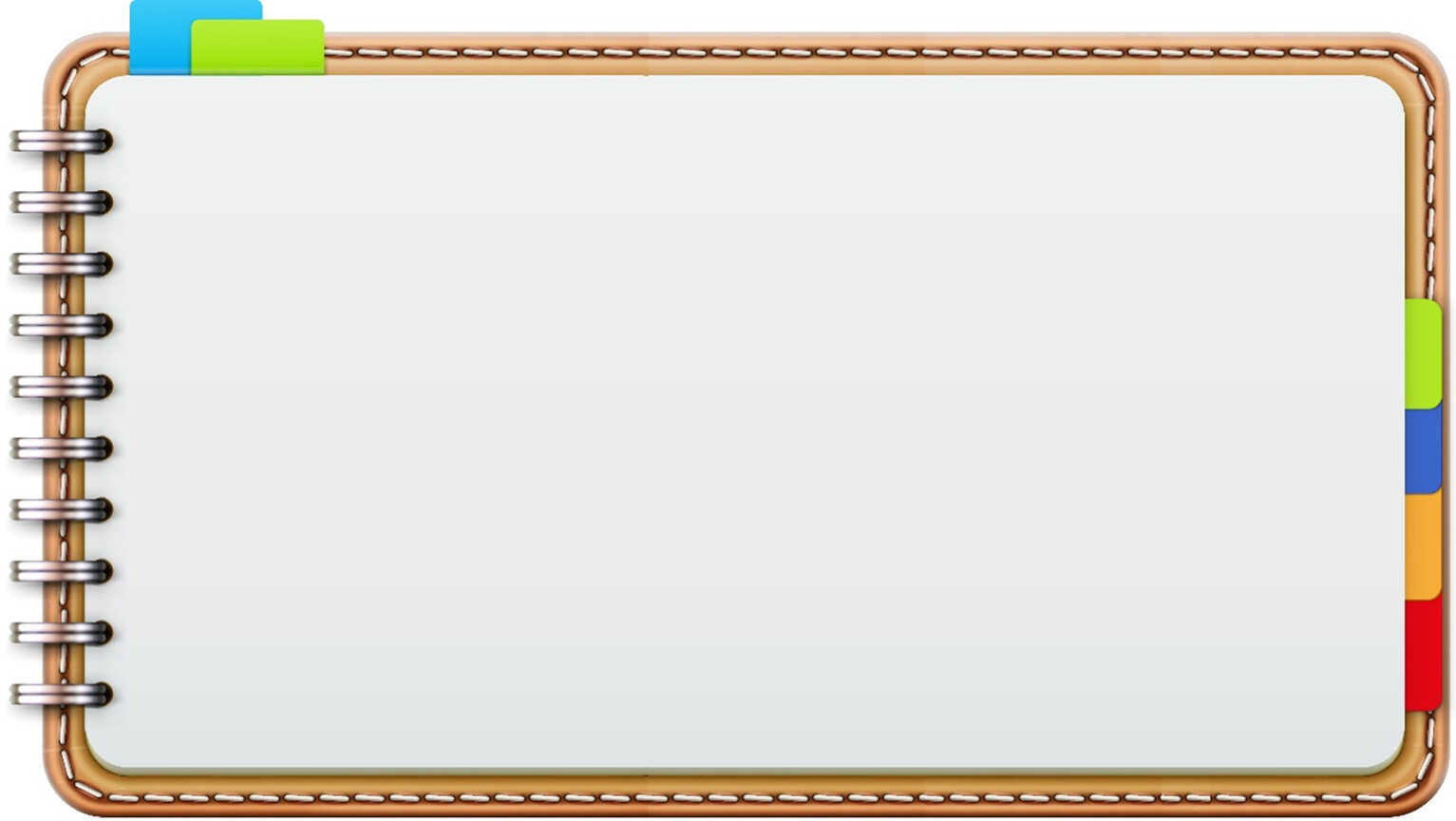 Школьный    информационно-библиотечный  центр-ресурсный    центр    единой   информационно-образовательной среды  в МБОУ СОШ с.Кенада  https://kenada.edu.27.ru/?id=51
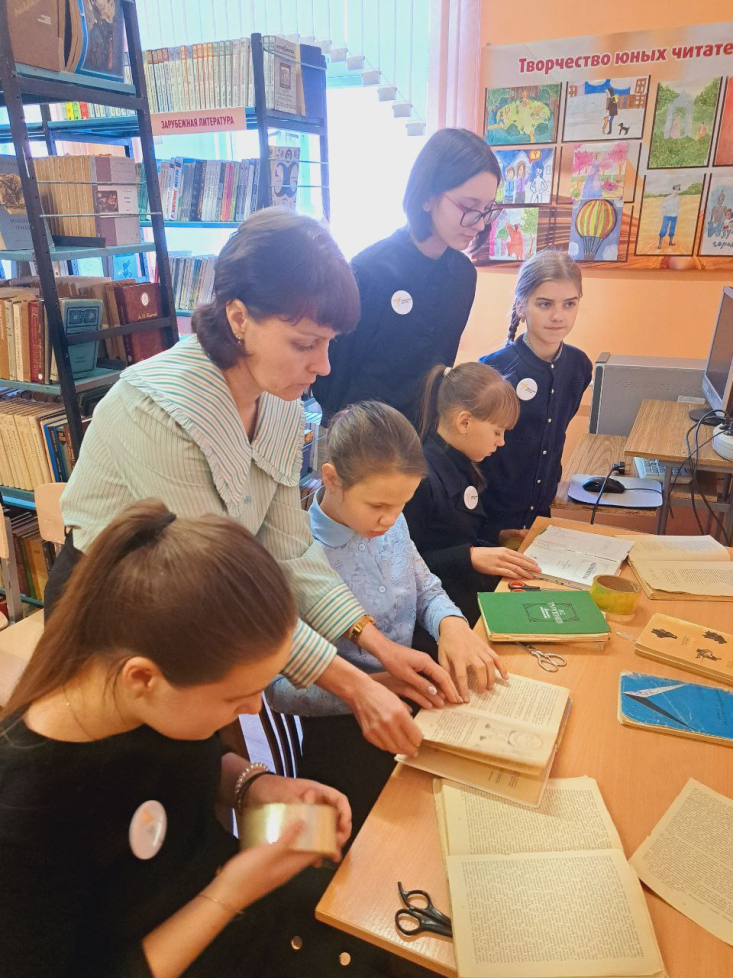 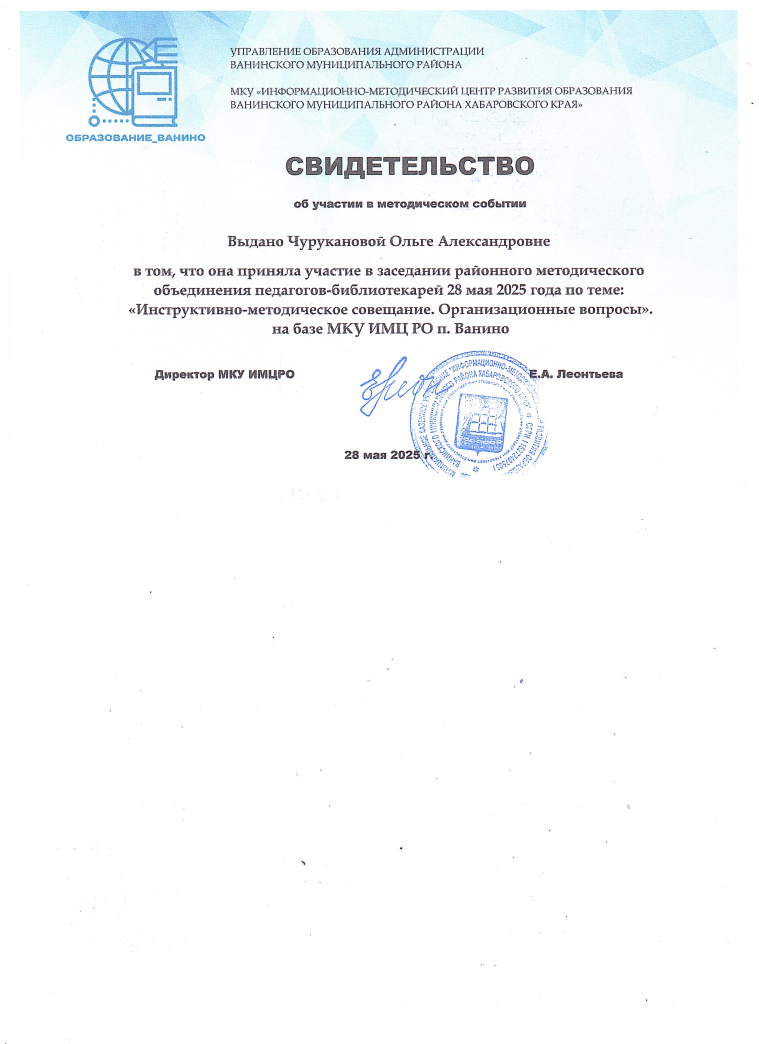 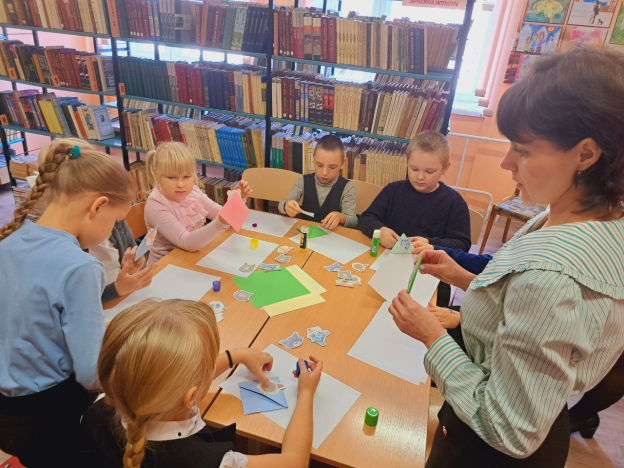 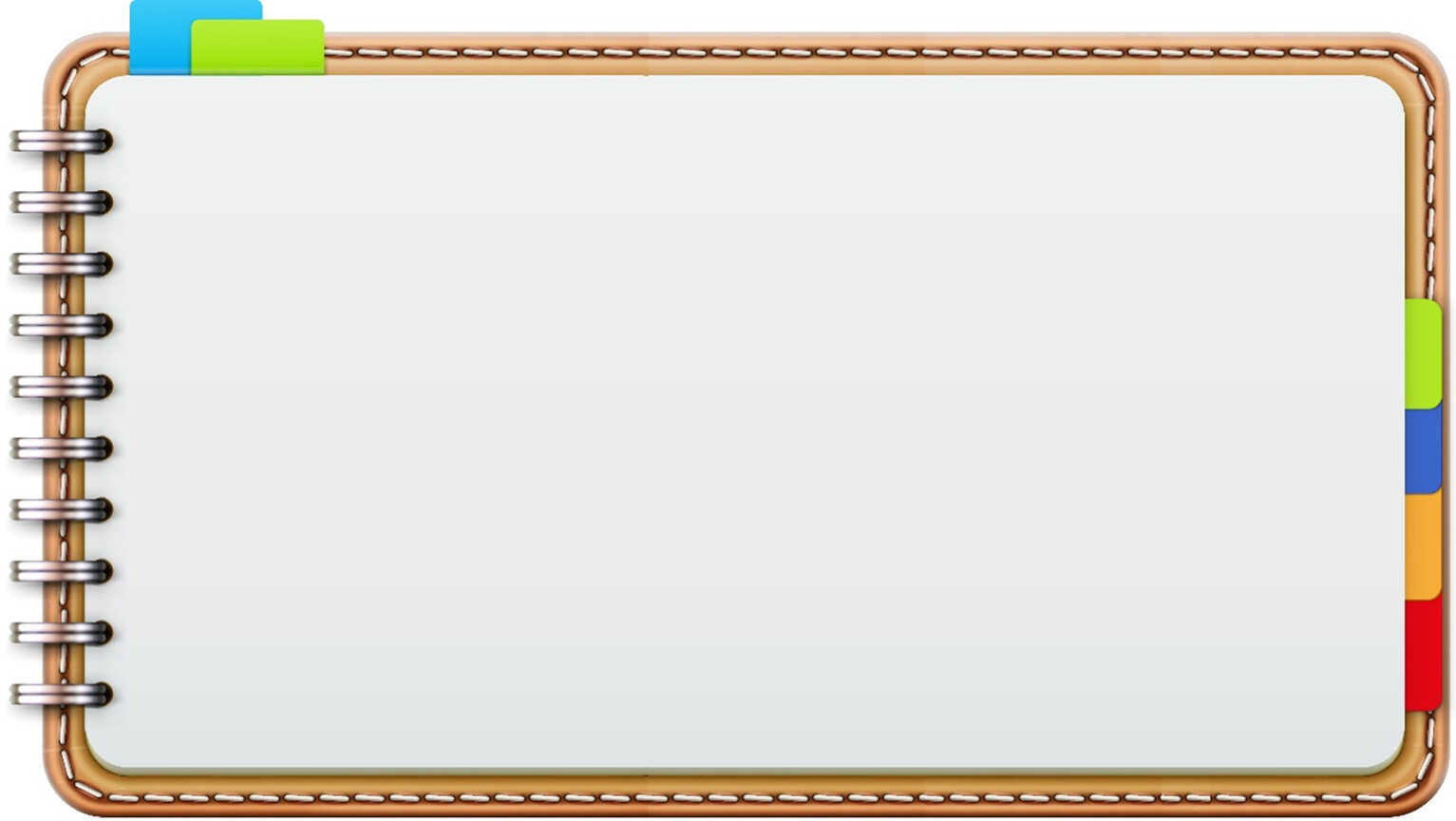 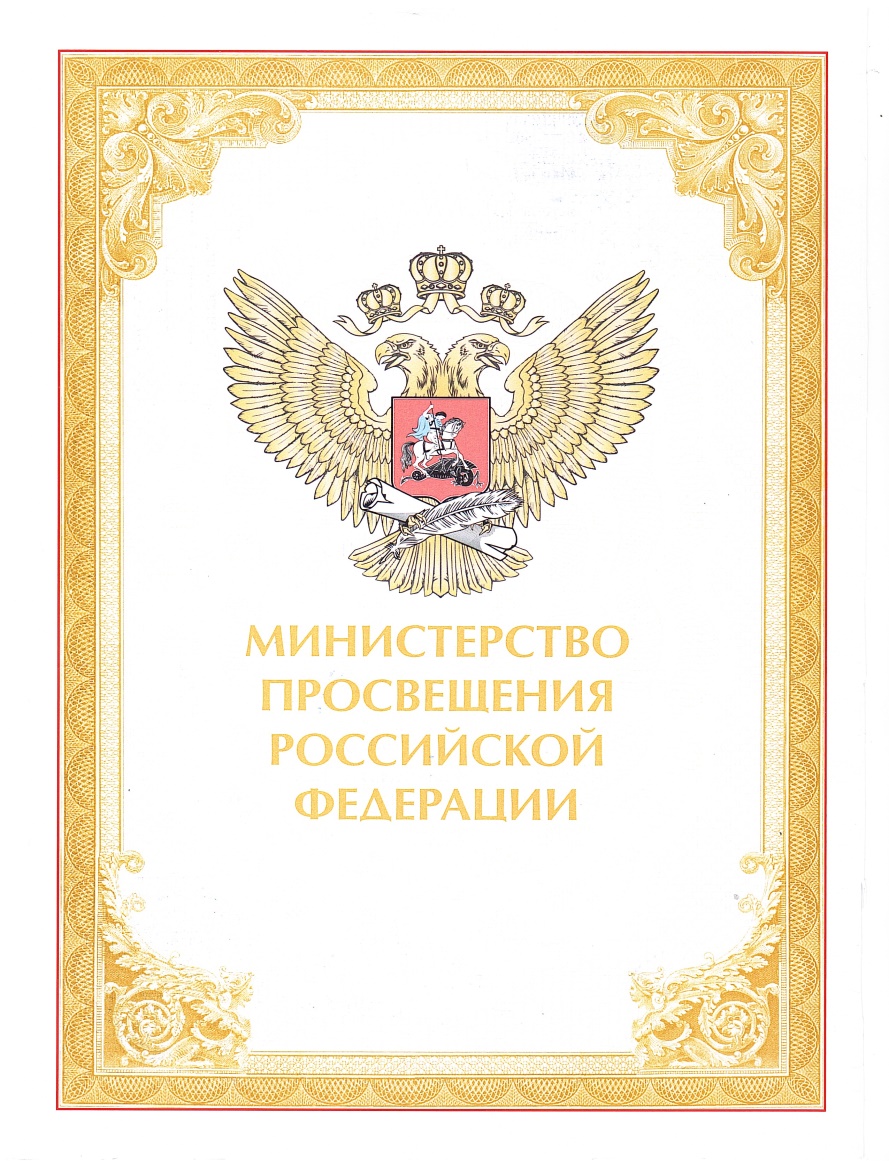 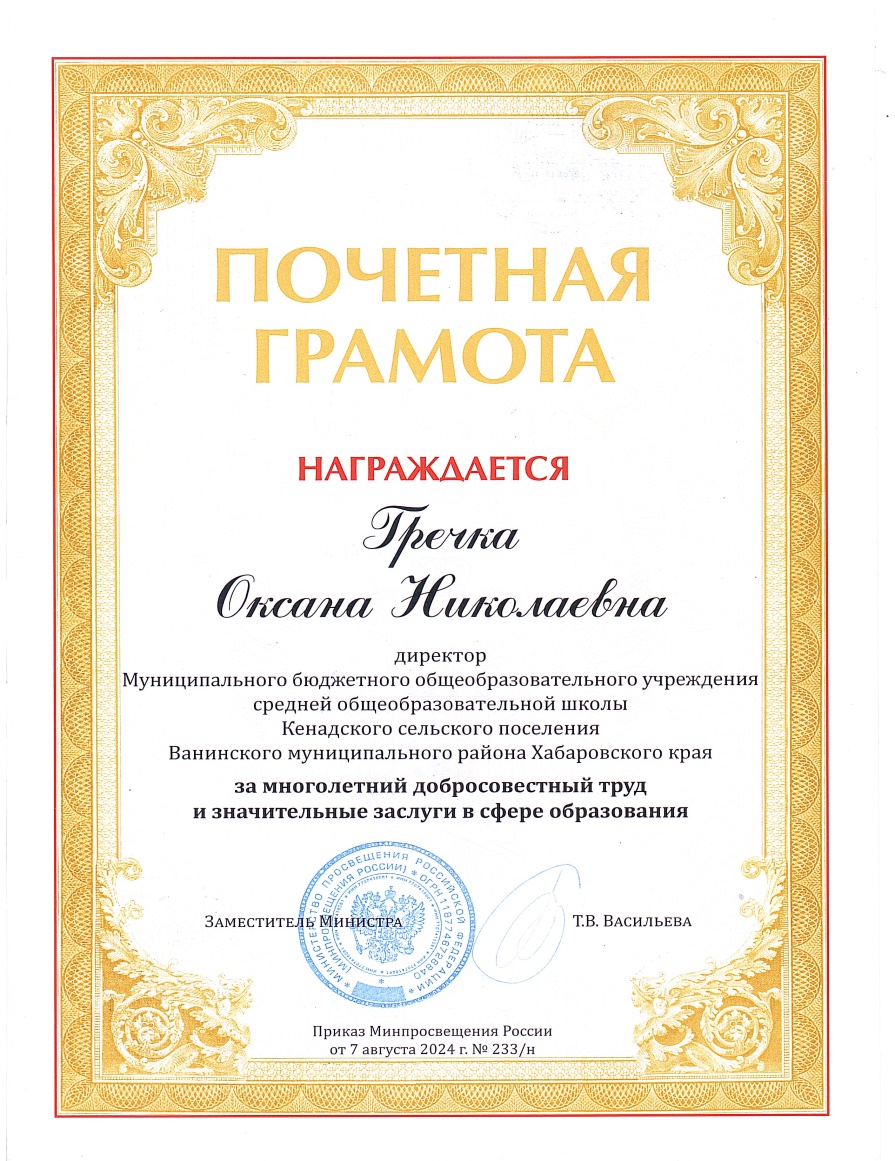 За достижения и успехи МБОУ СОШ с. Кенада отмечена Почетной грамотой Министерства просвещения  России